TẬP HUẤN
THỦ CÔNG LỚP 1, 2, 3
HOẠT ĐỘNG LÀM QUEN
Xin chào!
CÂU HỎI
1. Thầy/cô hãy cho biết thế nào là hoạt động chủ đạo và hoạt động chủ đạo của trẻ tiểu học là gì?
2. Thầy/cô hãy cho biết thế nào là “thời kì phát cảm” và thời kì phát cảm của trẻ tiểu học liên quan đến vấn đề gì?
3. Thầy/cô hãy cho biết có bao nhiêu loại hình nghệ thuật và hãy kể tên những loại hình nghệ thuật này.
CÂU HỎI
4. Thầy/cô hãy thể hiện một khả năng nghệ thuật nổi trội của bản thân.
5. Thầy/cô hãy kể tên những môn học nghệ thuật trong trường tiểu học và hãy cho biết tầm quan trọng của việc dạy các môn này trong trường tiểu học.
6. Thầy/cô hãy cho biết những thuận lợi, khó khăn khi dạy các môn nghệ thuật cho trẻ trong trường tiểu học.
CÂU HỎI
7. Thầy/cô hãy thể hiện một khả năng nghệ thuật nổi trội của bản thân.
ĐẶC ĐIỂM TÂM LÍ TRẺ TIỂU HỌC
Trẻ tiểu học: từ 7 -12 tuổi
Hoạt động chủ đạo: Học tập, phát triển trí tuệ
Đặc trưng tâm lí: 
Lĩnh hội nền tảng của tri thức và phương pháp, công cụ nhận thức
Ham tìm tòi, khám phá
Hiếu động
N1
ĐẶC ĐIỂM TÂM LÍ TRẺ TIỂU HỌC
Sự phát triển năng khiếu: Học sinh tiểu học thường bộc lộ năng khiếu nghệ thuật, năng khiếu trí tuệ đặc biệt.
=> Thời kì phát cảm năng khiếu
N2
N3
N3
N3
N3
N3
Thầy/cô hãy thể hiện một khả năng nghệ thuật nổi trội của bản thân.
N4
CÂU HỎI
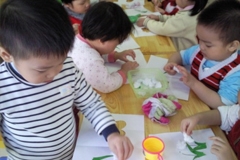 Đây là hoạt động
THỦ CÔNG
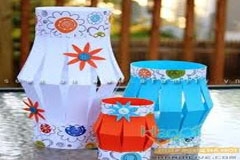 Đây là sản phẩm của hoạt động
N4
THỦ CÔNG
THỦ CÔNG là một trong 3 phân môn của môn Nghệ thuật. 
THỦ CÔNG là môn học dạy làm những vật đơn giản bằng tay để rèn luyện kĩ năng lao động (Wiktionary) 
 Góp phần hình thành, rèn luyện nhiều khả năng và phẩm chất cho trẻ.
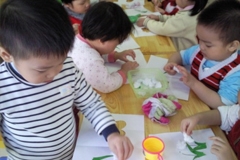 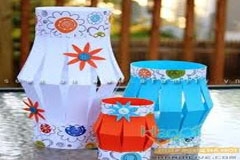 N5
CÂU HỎI
Những thuận lợi, khó khăn khi dạy các môn nghệ thuật cho trẻ trong trường tiểu học.
THỦ CÔNG
Khả năng: quan sát, phân tích, tưởng tượng, sáng tạo…
Phẩm chất: thói quen lao động theo quy trình, làm việc có kế hoạch, tính kiên trì, sự khéo léo, hứng thú lao động…
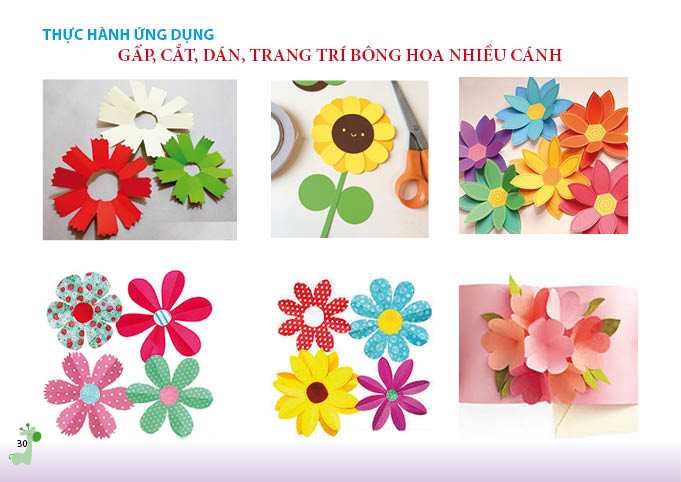 YÊU CẦU
10 phút
1. Thầy/cô hãy xé một trong các hình: hình chữ nhật (hoặc hình vuông), hình tam giác, hình tròn và trình bày cách thực hiện. 
2. Thầy/cô hãy xé, dán 1 con gà con và trình bày cách thực hiện.
3. Thầy/cô hãy gấp, cắt bông hoa 5 cánh và trình bày cách thực hiện
XÉ HÌNH TRÒN
XÉ DÁN CON GÀ CON
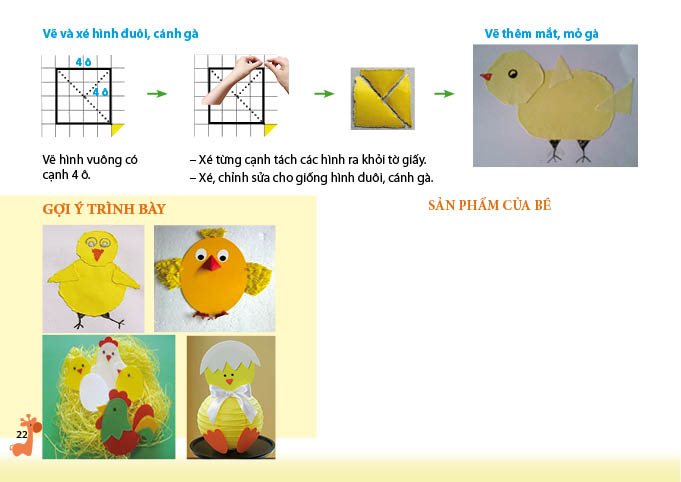 GẤP, CẮT BÔNG HOA 5 CÁNH
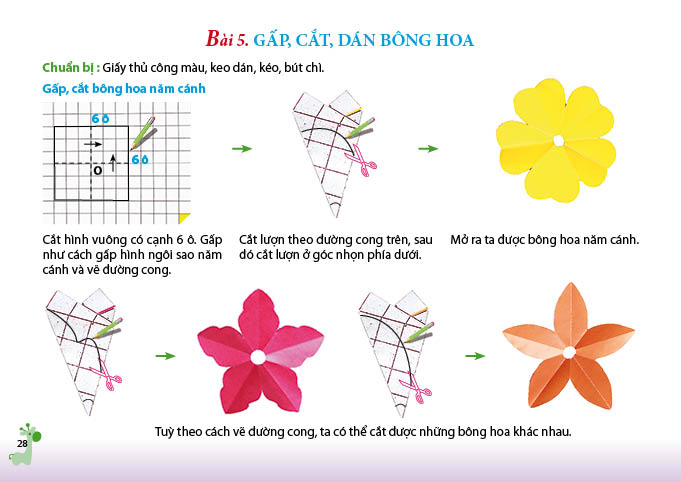 GẤP TÀU THỦY HAI ỐNG KHÓI
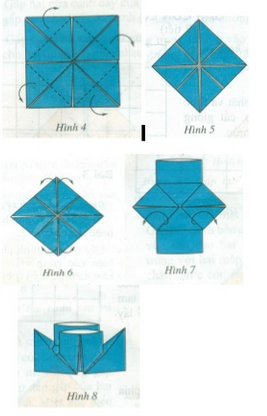 GẤP TÀU THỦY HAI ỐNG KHÓI
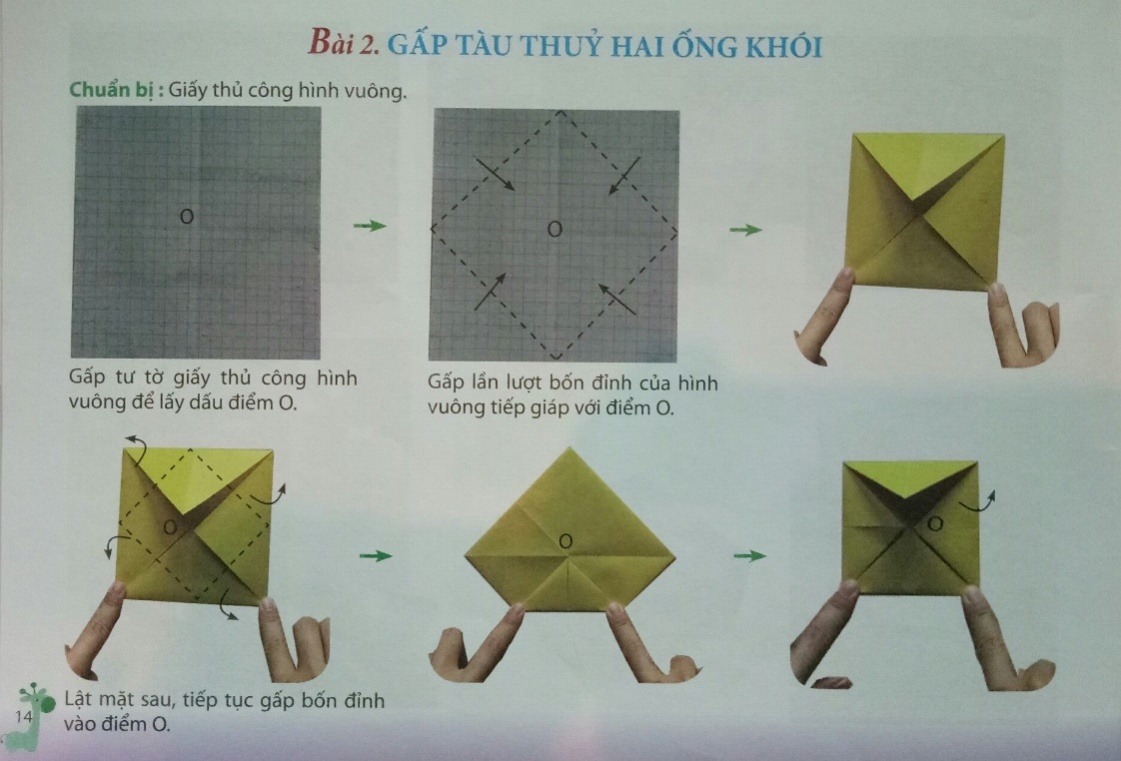 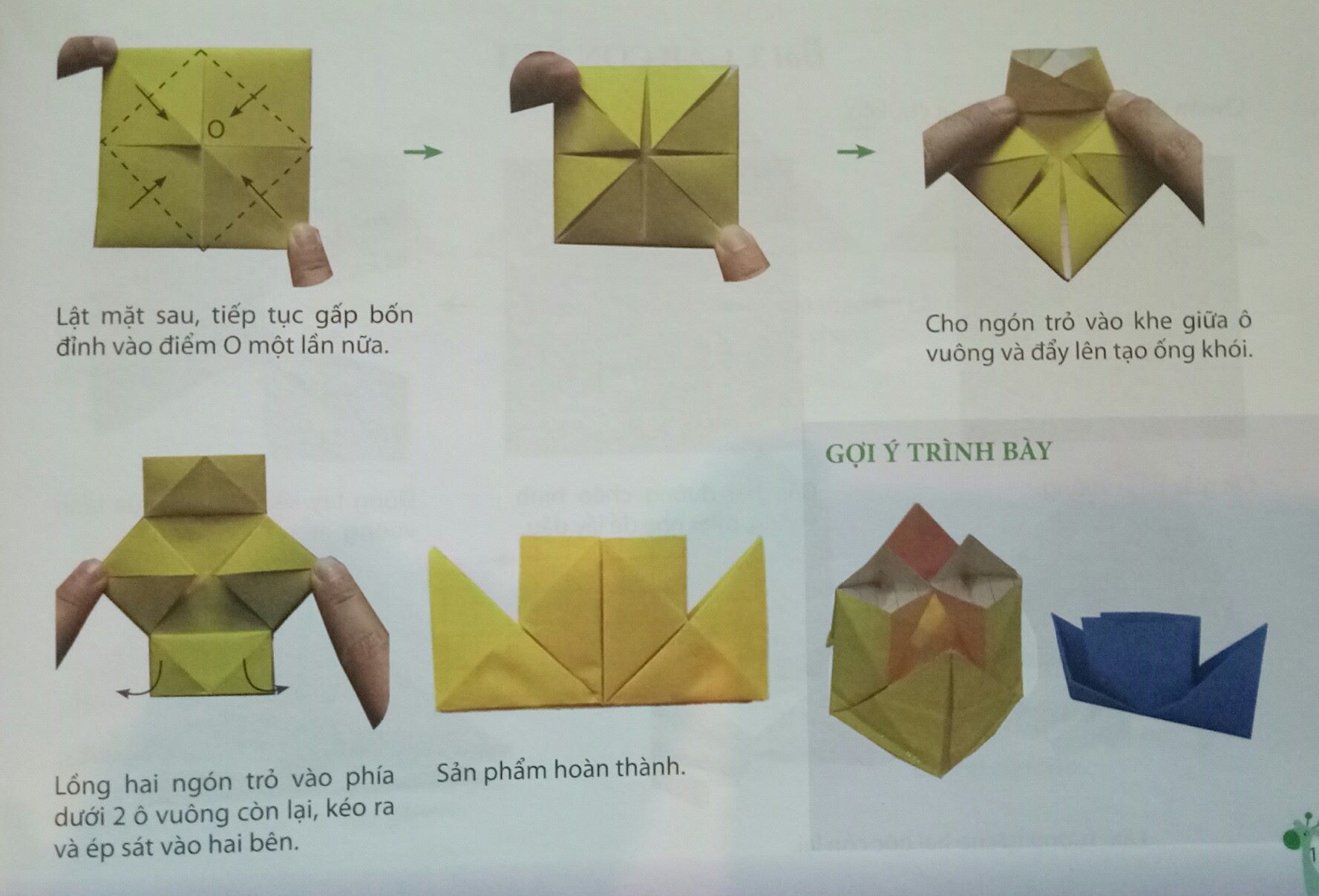 HƯỚNG DẪN KĨ THUẬT LÀM THỦ CÔNG
- Xé: Xé dải dài, xé tua rua, xé vụn, xé lượn cong
- Cắt: cắt thẳng, cắt xéo, cắt lượn cong
- Gấp: gấp đôi, gấp xéo, gấp bẻ góc, gấp luồn góc
- Tạo bố cục
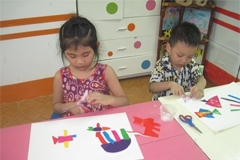 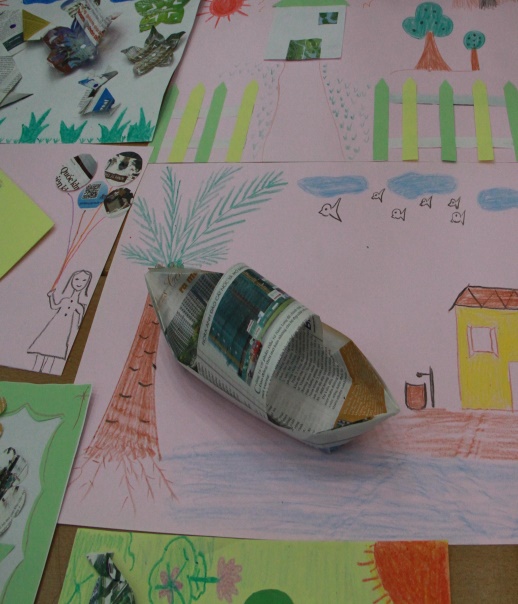 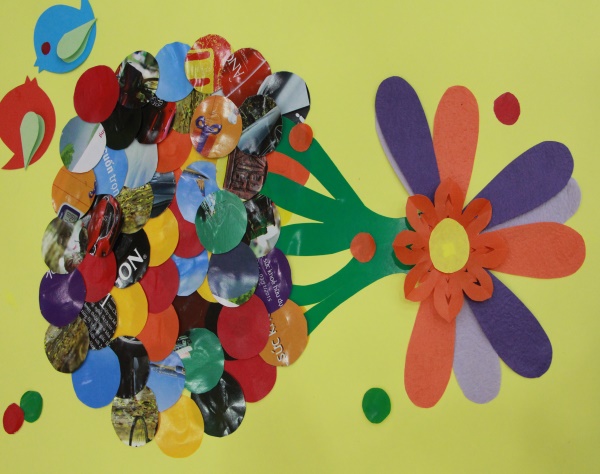 CÂU HỎI
Thầy/ cô hãy trình bày những hoạt động cơ bản trong một giờ dạy thủ công (nội dung bất kì) cho học sinh trong trường tiểu học.
CHƯƠNG TRÌNH THỦ CÔNG TIỂU HỌC
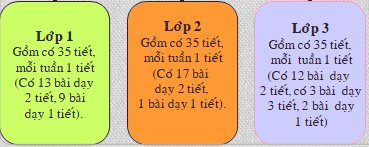 PHƯƠNG PHÁP DẠY THỦ CÔNG
1. Nhóm phương pháp trực quan
- Phương pháp quan sát
- Phương pháp làm mẫu
2. Nhóm phương pháp dùng lời
- Phương pháp thuyết trình
- Phương pháp trò chuyện
- Phương pháp đàm thoại
3. Nhóm phương pháp thực hành
- Phương pháp luyện tập
PPDH vaø caùch toå chöùc thöïc hieän caùc noäi dung trong böôùc giaùo vieân höôùng daãn quan saùt vaø nhaän xeùt.
Hình daïng
1. Muïc tieâu:
HS bieát ñaëc ñieåm
Maøu saéc
Vaät maãu
Caùc chi tieát
31
PHƯƠNG PHÁP DẠY THỦ CÔNG
Thöïc hieän 
toác ñoä chaäm
 vöøa phaûi töøng thao taùc 
Maãu theo quy trình kó
thuaät. Söû duïng tranh 
quy trình thoâng qua
 caùc caâu hoûi.
Caùch
 söû duïng phöông phaùp
 laøm maãu
Höôùng daãn nhöõng thao
taùc khoù, thao taùc môùi 
trong baøi hoïc. Thao taùc
 HS ñaõ hoïc neân cho HS
 ñaïi dieän thöïc haønh.
Thu thaäp thoâng tin
 phaûn hoài veà möùc ñoä hieåu 
baøi cuûa HS baèng caùch 
yeâu caàu HS thöïc hieän 
laïi caùc thao taùc GV
Vöøa höôùng daãn.
Laøm maãu laàn thöù hai
 toaøn boä quy trình vôùi
Toác ñoä bình thöôøng
Ñeå hoïc sinh ghi nhôù 
tieán trình coâng vieäc.
2. YEÂU CAÀU
GV TAÏO ÑIEÀU KIEÄN CHO HS
QUAN SAÙT, TÌM TOØI, PHAÙT HIEÄN
ÑAËC ÑIEÅM
HÌNH DAÏNG
MAØU SAÉC
KÍCH THÖÔÙC
COÂNG DUÏNG
VAÄT MAÃU VAØ CAÙC CHI TIEÁT
33
Tröôùc khi quan saùt 
GV neâu roõ
Quaù trình quan saùt
Gv neâu
Chuaån bò vaät maãu
Muïc ñích quan saùt
Heä thoáng caâu hoûi
Troïng taâm quan saùt
HS töï ruùt ra nhaän xeùt
Ñuû lôùn
Ñieån hình
Maøu saéc haøi hoaø
4. LÖU YÙ
34
GIÁO VIÊN NHẬN XÉT VÀ TÓM TẮT TRỌNG TÂM
GIÁO VIÊN LÀ NGƯỜI TỔ CHỨC, HƯỚNG DẪN VÀ QUAN SÁT
KHI SÖÛ DUÏNG PHÖÔNG PHAÙP ÑAØM THOAÏI
CAÀN TRAÙNH 2 XU HÖÔÙNG:

- Câu hỏi vụn vặt, không tập trung vào trọngtâm quan sát.

- Chỉ hướng dẫn cho học sinh quan sát, không có câu hỏi hướng dẫn quan sát.
35
PPDH & TOÅ CHÖÙC THÖÏC HIEÄN CAÙC NOÄI DUNGTRONG BÖÔÙC HÖÔÙNG DAÃN THAO TAÙC MAÃU.
1. MUÏC TIEÂU
Naém ñöôïc quy trình thao taùc maãu
Bieát caùch thöïc hieän quy trình .
2. YEÂU CAÀU
Thao taùc höôùng daãn phaûi chuaån xaùc
Thao taùc höôùng daãn phaûi ñuùng quy trình kó thuaät.
3. PHÖÔNG PHAÙP
Phöông phaùp laøm maãu.
Phöông phaùp duøng lôøi

4. LÖU YÙ:
			
			thöïc hieän thaønh thaïo
			phaûi bieát thao taùc khoù
			phaûi vöøa thao taùc 
			vöøa giaûi thích
Giaùo vieân phaûi
36
LAØM MAÃU HAI LAÀN
Laøm toaøn boä vôùi
Toác ñoä bình thöôøng
Laàn 1
Laøm chaäm keát hôïp söû duïng 
Hình aûnh minh hoïa
Laàn 2
37
PPDH & CAÙCH TOÅ CHÖÙC THÖÏC HIEÄN CAÙC NOÄI DUNG TRONG BÖÔÙC HOÏC SINH THÖÏC HAØNH
1. MUÏC TIEÂU
Reøn kó naêng thöïc haønh.
Laøm ñöôïc saûn phaåm.
2. YEÂU CAÀU
Laøm ra saûn phaåm taïi lôùp
Reøn ñoâi tay kheùo leùo
Giaùo duïc thaùi ñoä lao ñoäng
3. PPDH
Phöông phaùp huaán luyeän – luyeän taäp.
38
LƯU Ý
Hoïc sinh coù ñuû nguyeân lieäu, duïng cuï thöïc haønh.
 Giaùo vieân kieåm tra söï chuaån bò cuûa hoïc sinh.
 Hoïc sinh nhaéc laïi baøi cuõ.
 Giaùo vieân heä thoáng laïi baøi.
 Giaùo vieân toå chöùc hoïc sinh thöïc haønh caù nhaân, caëp, nhoùm.
 Giaùo vieân quan saùt, tìm hieåu.
 Xem hoïc sinh coù khoù khaên gì?
 Caàn uoán naén thao taùc naøo?
 Tieán ñoä coâng vieäc.
 Khaû naêng thöïc haønh cuûa hoïc sinh.
39
THIEÁT BÒ GIAÙO DUÏC TRONG PHAÂN MOÂN THUÛ COÂNG
MAÃU THÖÏC HAØNH
VAÄT THAÄT
THIEÁT BÒ
GIAÙO DUÏC
MAÃU QUAN SAÙT
MAÃU SAÙNG TAÏO
MAÃU DAÃN DAÉT
40
ÑAÙNH GIAÙ SAÛN PHAÅM
Gợi ý học sinh trang trí, trình bày sản phẩm theo khả năng sáng tạo của từng em, từng nhóm.

 Cuối giờ, giáo viên tổ chức cho cá nhân, nhóm trưng bày sản phẩm kết hợp với đánh giá.

 Việc trưng bày sản phẩm và đánh giá sản phẩm phải mang lại niềm vui, hứng thú học tập của học sinh.

 Tuyên dương, khen ngợi, động viên là rất cần thiết.
41
QUY TRÌNH DẠY GẤP
Bước 1: Giới thiệu mẫu, phân tích mẫu 
Lưu ý: 
Mẫu phải to, rõ, đẹp.
Khi giới thiệu, phân tích mẫu phải quan tâm đến vị trí, khoảng cách quan sát của học sinh sao cho tất cả học sinh trong lớp đều thấy rõ mẫu của cô.
QUY TRÌNH DẠY GẤP
Bước 2: Mời học sinh lên mở mẫu về hiện trạng giấy ban đầu và quan sát
Lưu ý: 
Vị trí đứng mở mẫu của học sinh không che tầm nhìn của các bạn phía dưới. 
Hướng dẫn học sinh mở mẫu chậm, trình bày bằng lời nếu có thể.
QUY TRÌNH DẠY GẤP
Bước 3: Giáo viên thực hiện quy trình gấp
Lưu ý: Giáo viên vừa thực hiện vừa hướng dẫn bằng lời một cách rõ ràng để học sinh nắm được các bước gấp đối tượng.
QUY TRÌNH DẠY GẤP
Bước 4: Học sinh tạo sản phẩm
Lưu ý: 
Giáo viên quan sát học sinh thực hiện, hỗ trợ những trẻ chưa nắm cách làm, khơi gợi ý tưởng sáng tạo cho những học sinh có khả năng làm tốt hơn.
TRƯNG BÀY VÀ TRÌNH BÀY SẢN PHẨM
- Không gian 2 chiều là không gian chỉ có chiều rộng và chiều dài, không bao gồm chiều sâu. 1 quả bóng nhìn qua không gian 2 chiều chỉ là 1 hình tròn.
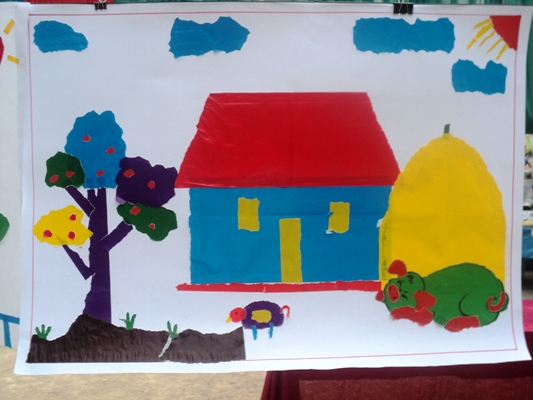 TRƯNG BÀY SẢN PHẨM
- Không gian 3 chiều là không gian gồm có chiều rộng, chiều dài và chiều sâu. Chúng ta đang sống trong không gian 3 chiều và chúng ta có thể thấy trọn vẹn hình hài của trái bóng trong không gian 3 chiều.
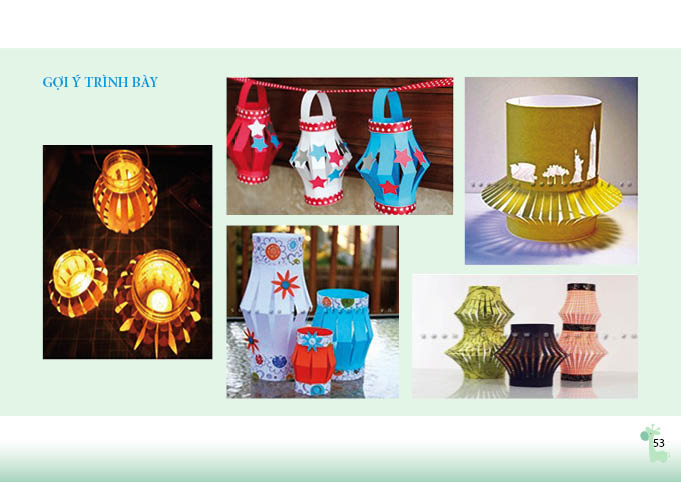 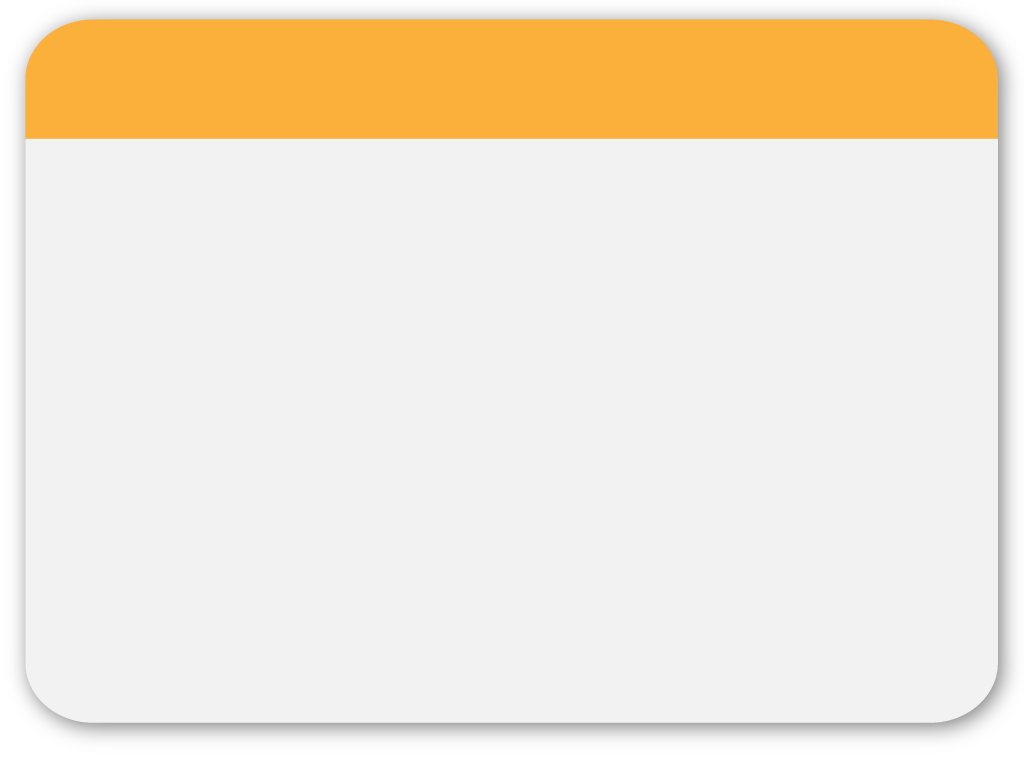 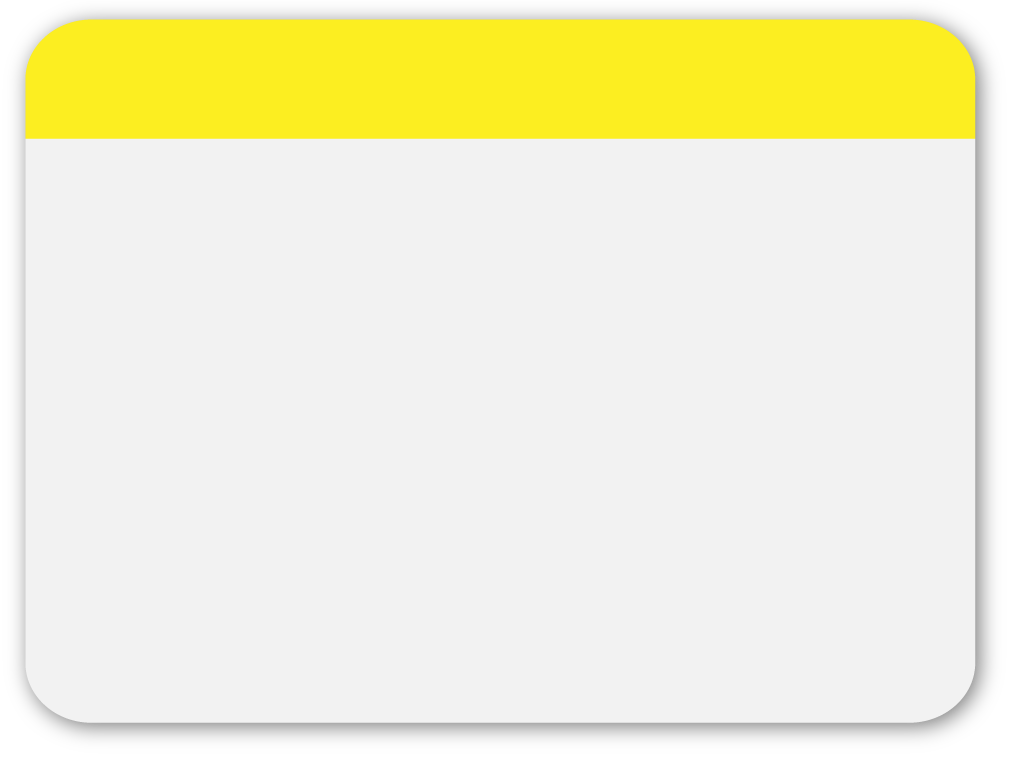 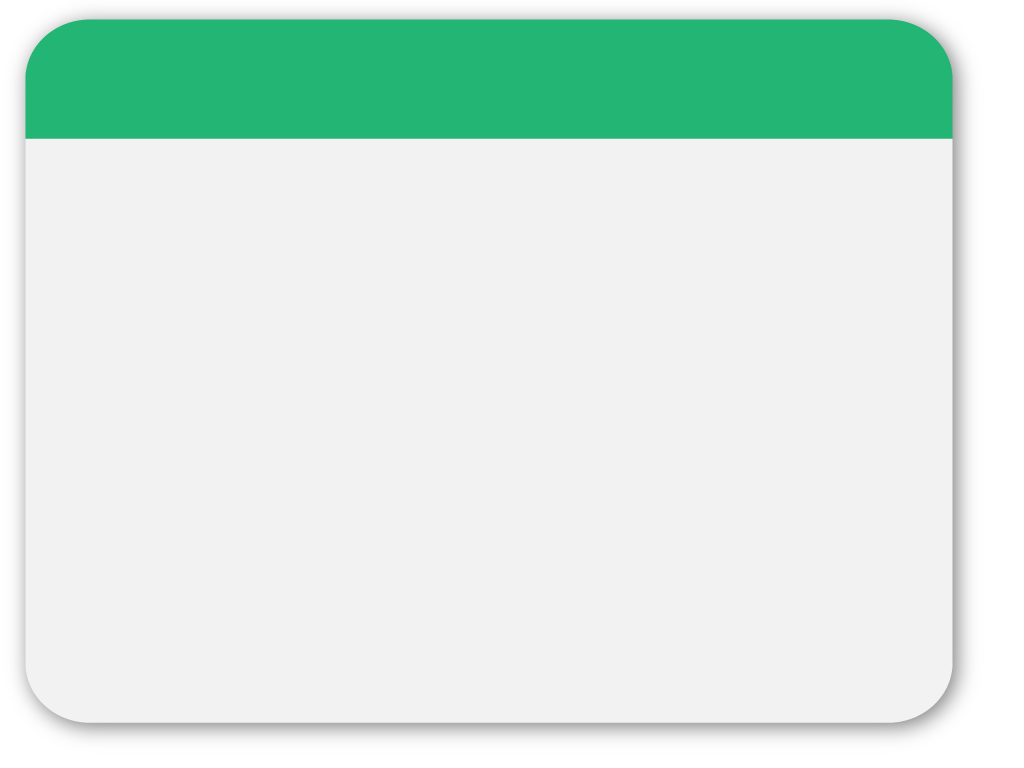 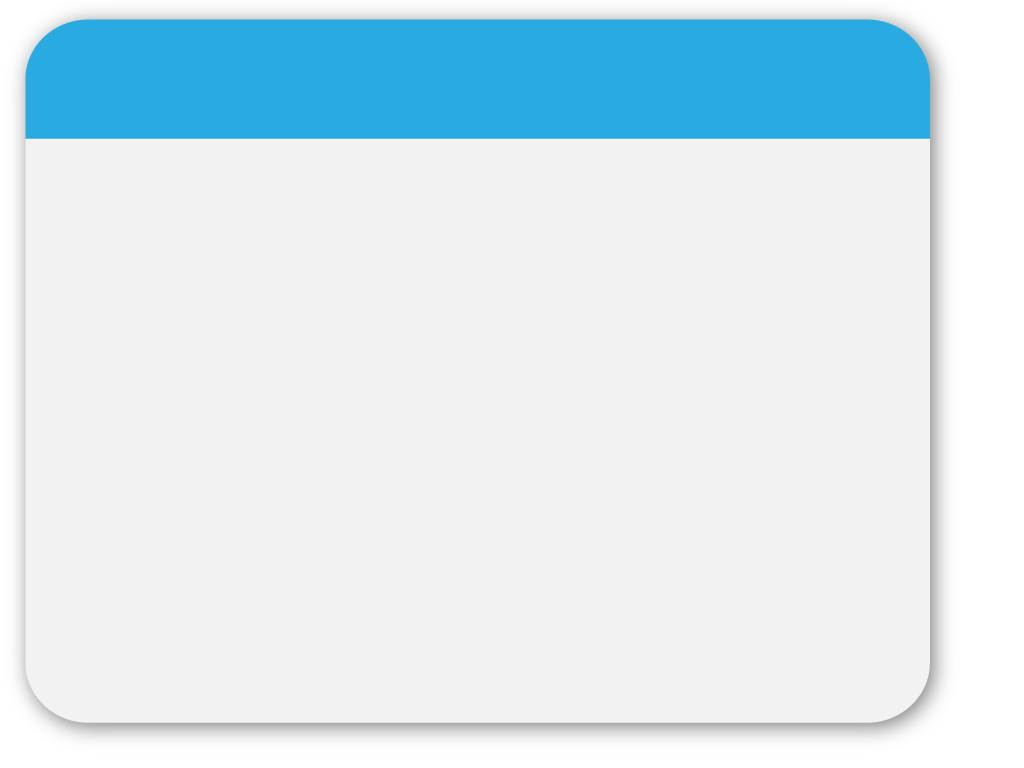 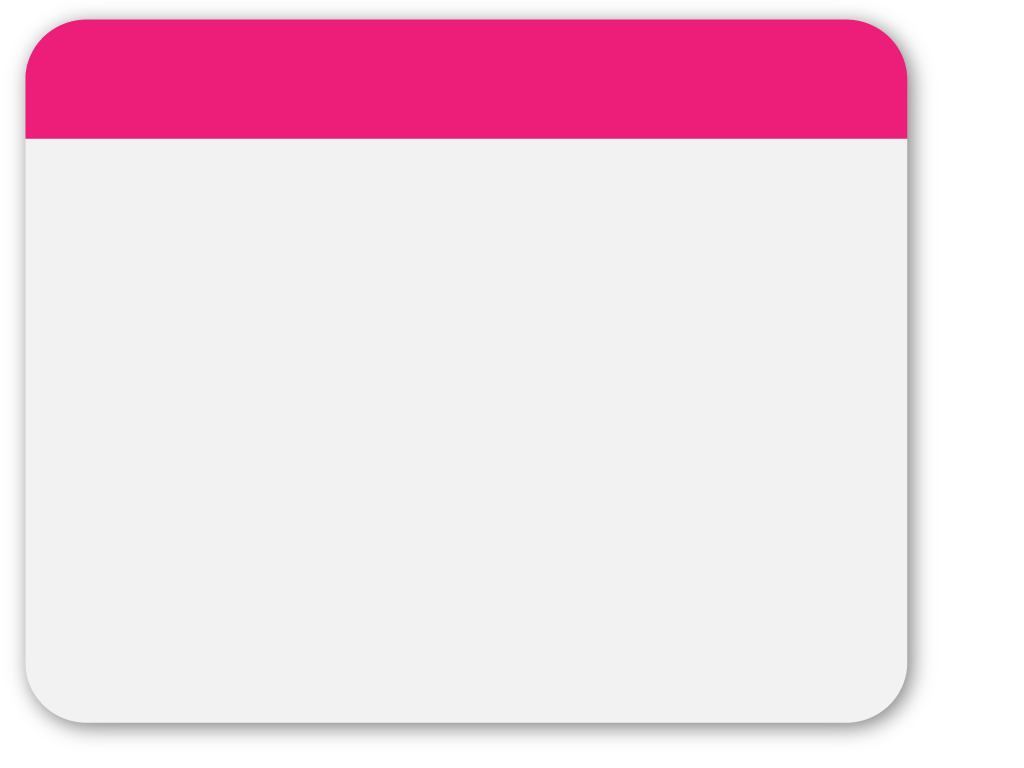 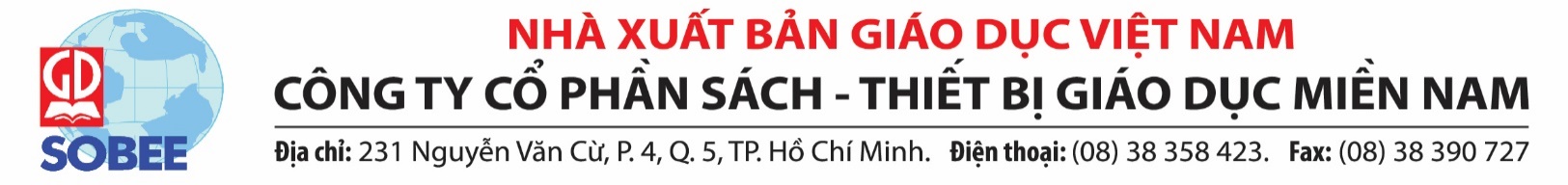 II
CẤU TRÚC, ƯU ĐIỂM CỦA BỘ SÁCH
THỦ CÔNG 1, 2, 3
1. CẤU TRÚC BỘ SÁCH
Bộ sách được trình bày thành các bài học bám sát nội dung của chương trình Thủ công lớp 1, lớp 2, lớp 3.
(Theo QĐ 16/2006/QĐ-BGDDT ngày 5 tháng 5 năm 2006 của  Bộ trưởng Bộ GD&ĐT))
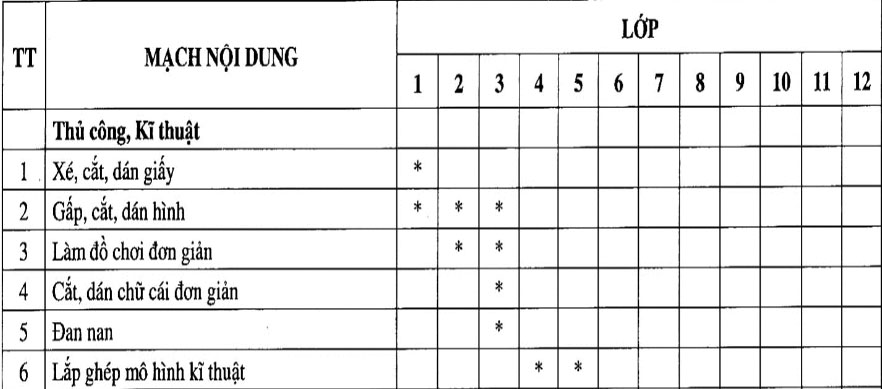 CÔNG TY CỔ PHẦN SÁCH VÀ THIẾT BỊ GIÁO DỤC MIỀN NAM
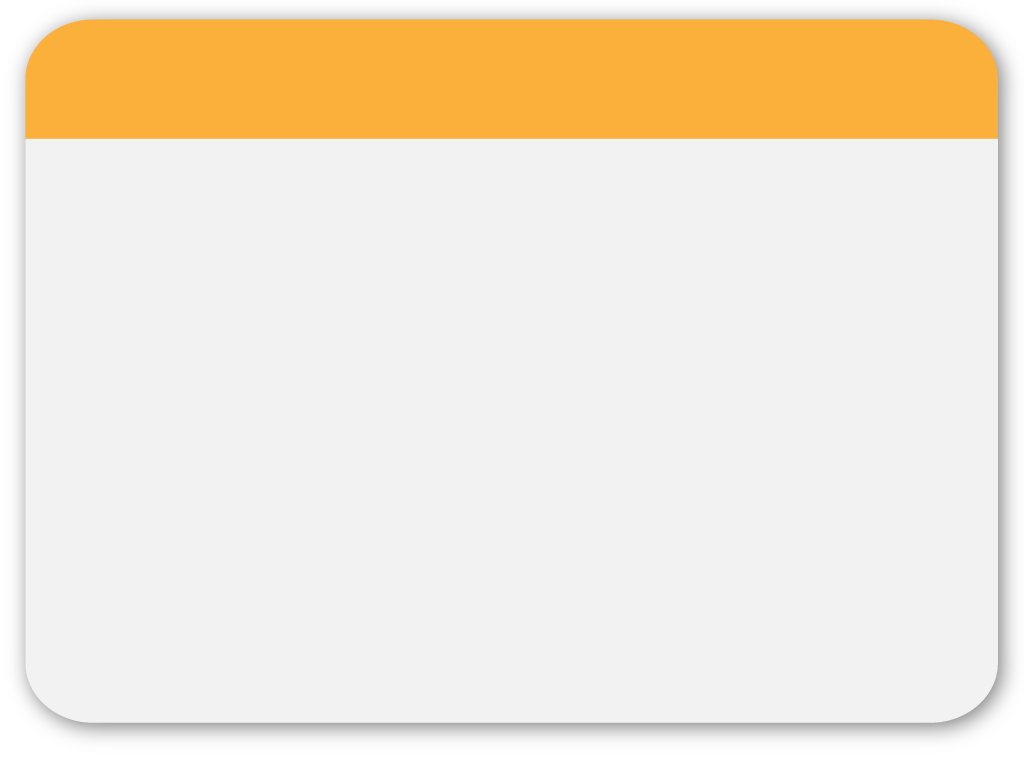 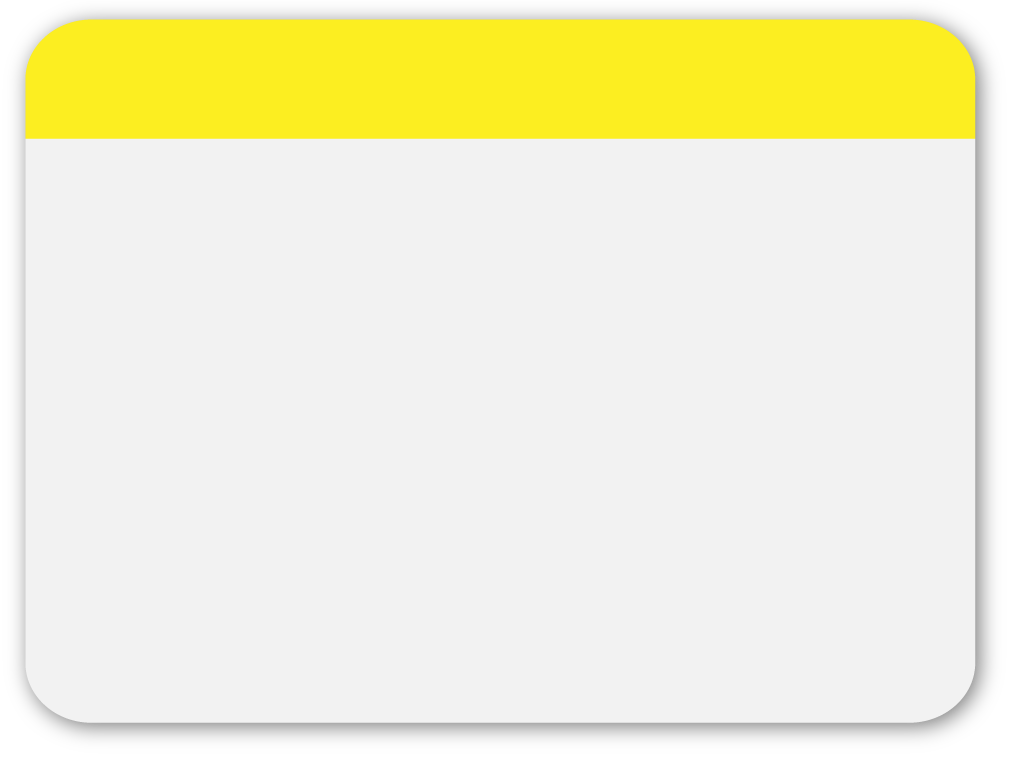 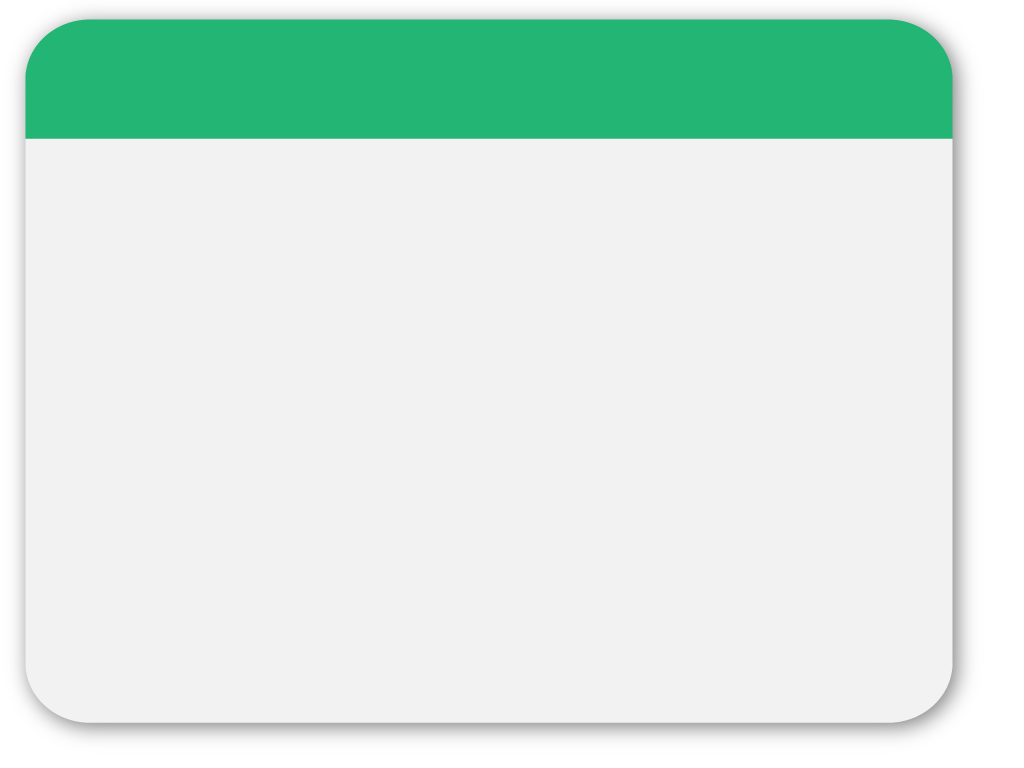 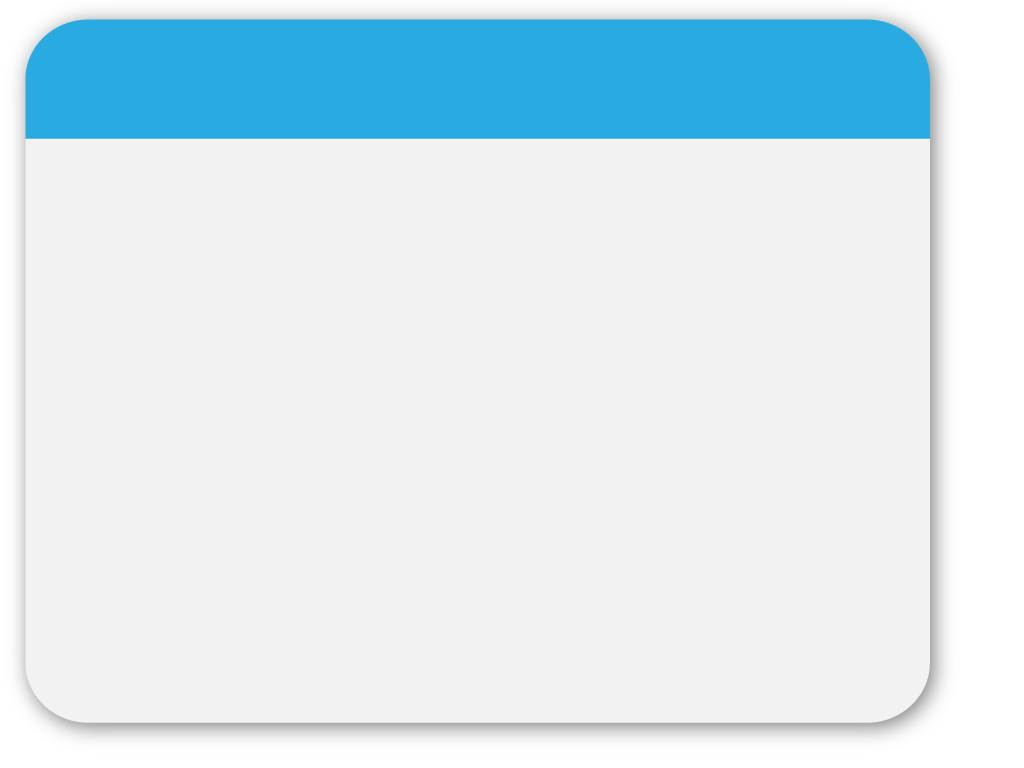 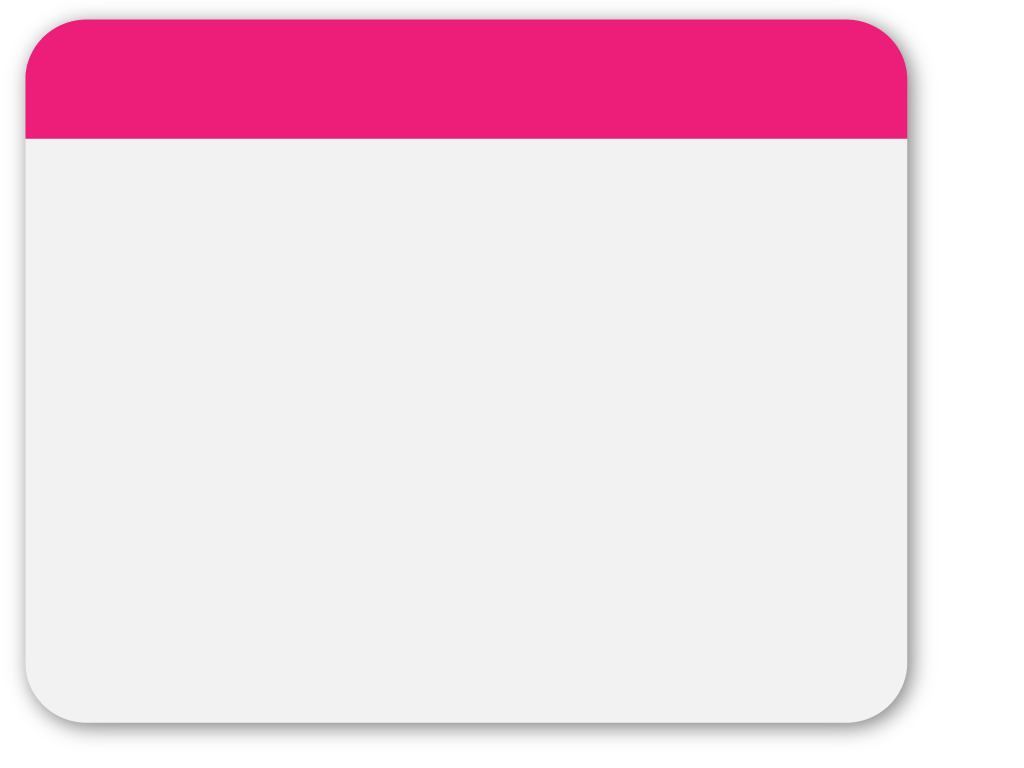 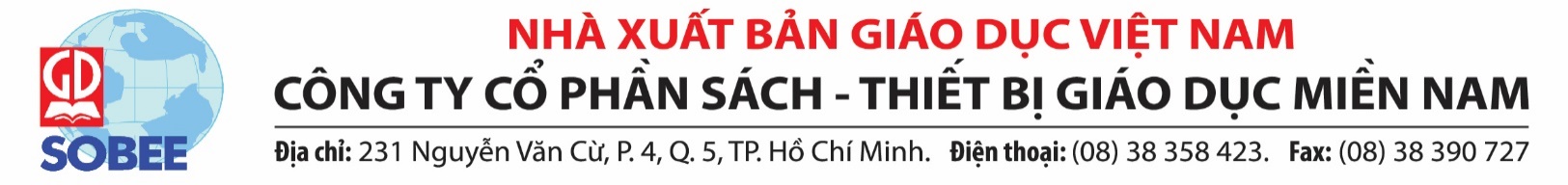 II
CẤU TRÚC, ƯU ĐIỂM CỦA BỘ SÁCH
THỦ CÔNG 1, 2, 3
1. CẤU TRÚC BỘ SÁCH
Bộ sách gồm 3 cuốn, tương ứng với 3 lớp đầu của bậc Tiểu học.
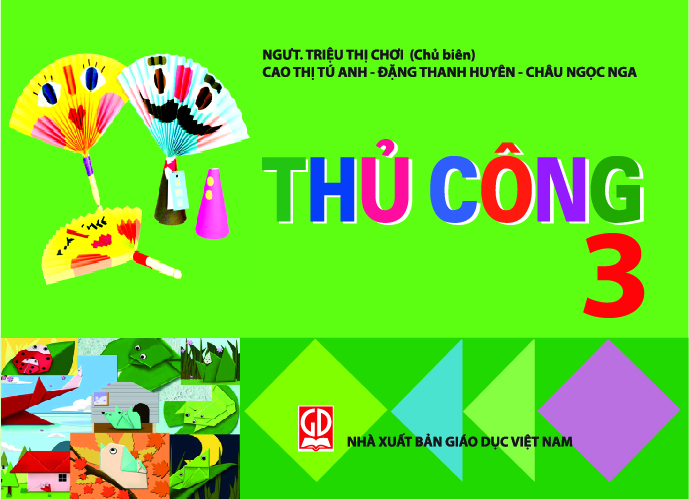 Chú trọng sử dụng kênh hình là chủ yếu, đa dạng về màu sắc, kiểu dáng.
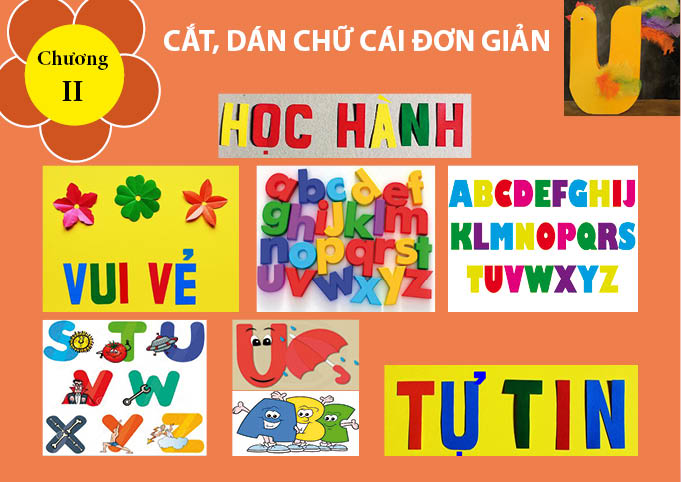 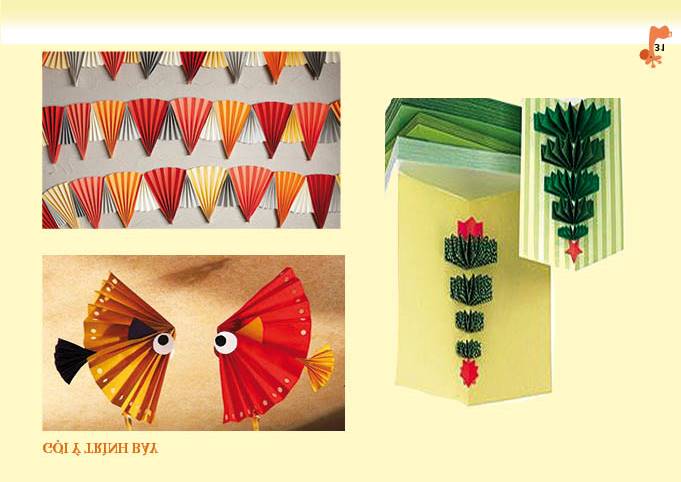 CÔNG TY CỔ PHẦN SÁCH VÀ THIẾT BỊ GIÁO DỤC MIỀN NAM
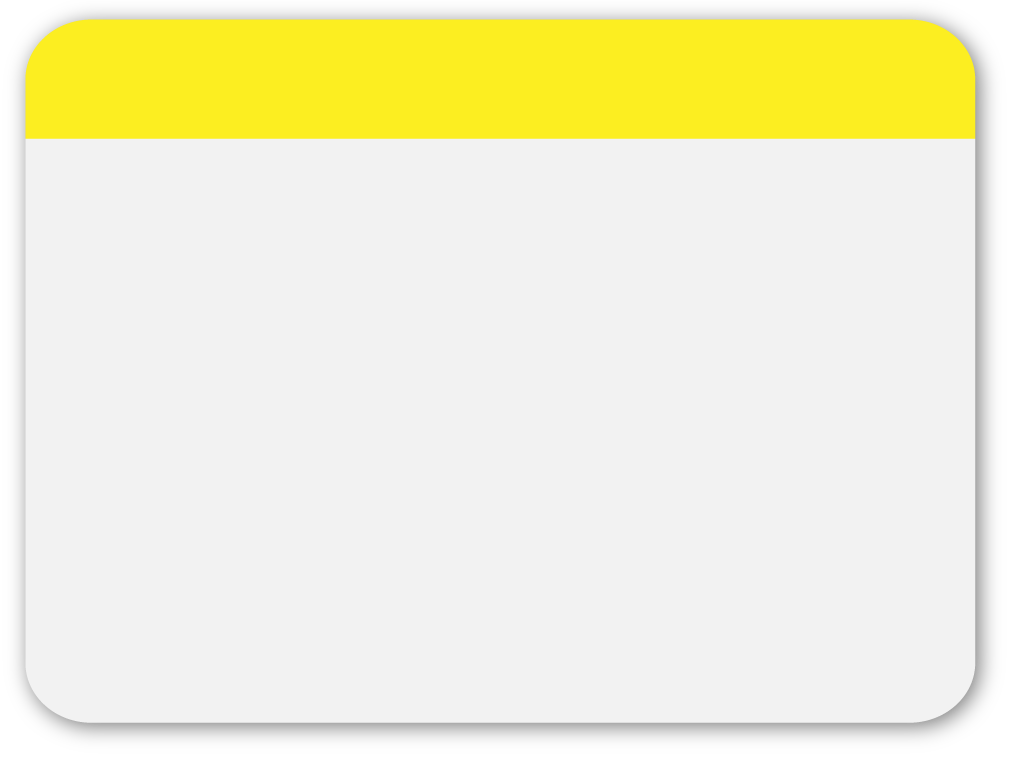 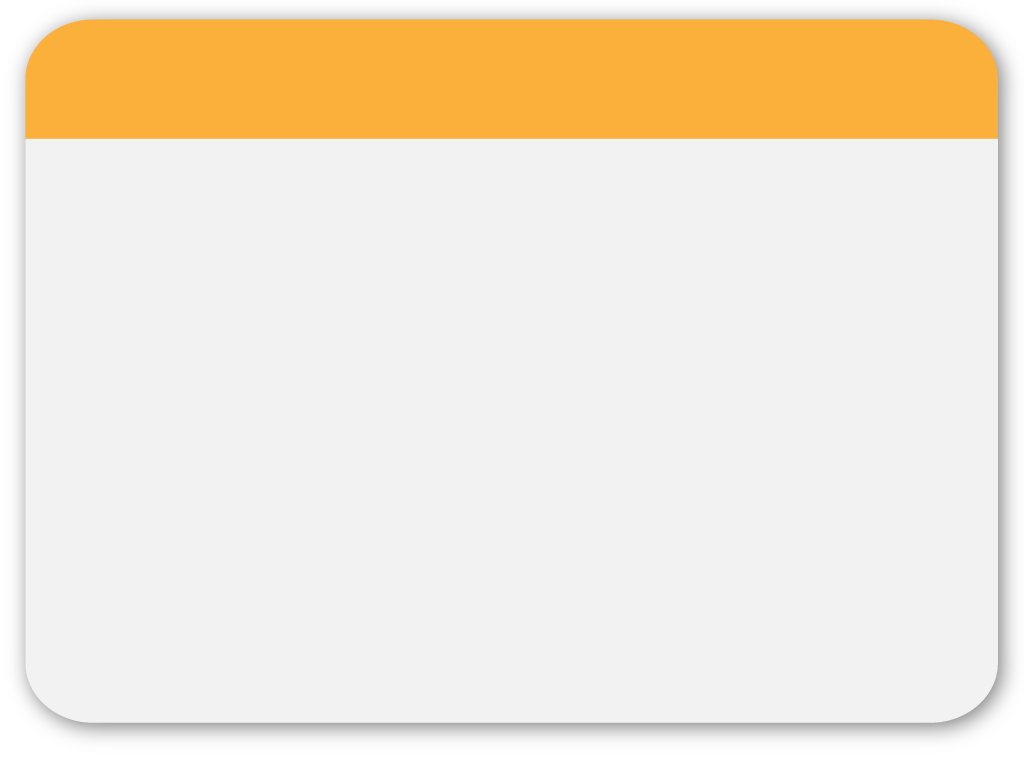 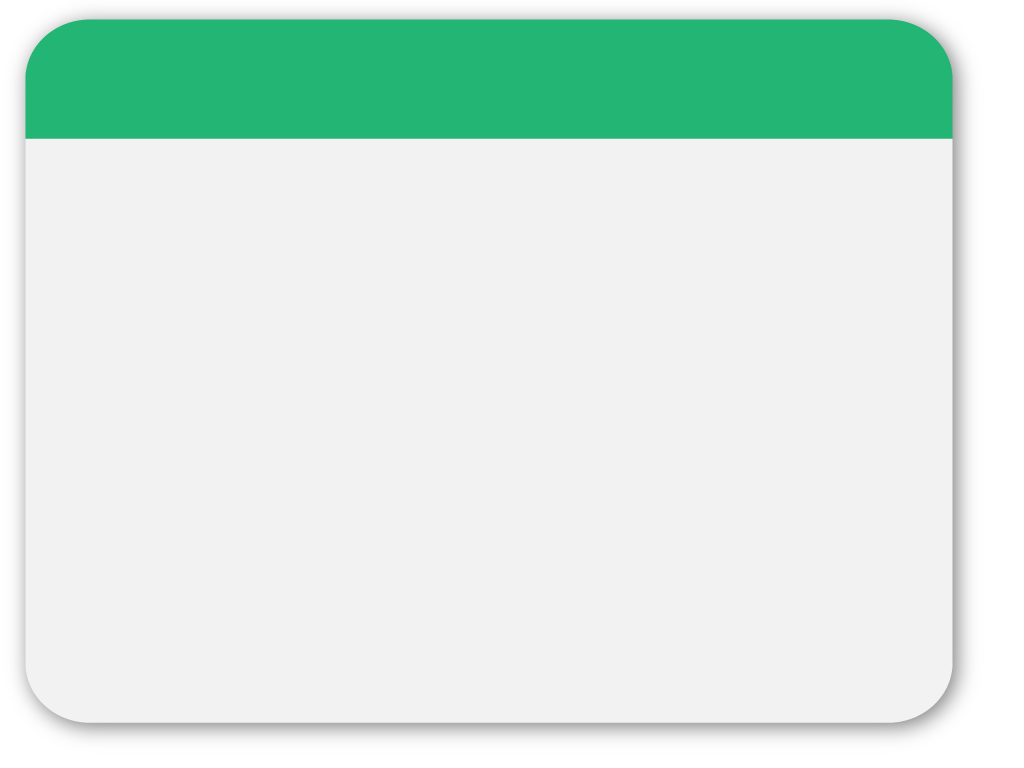 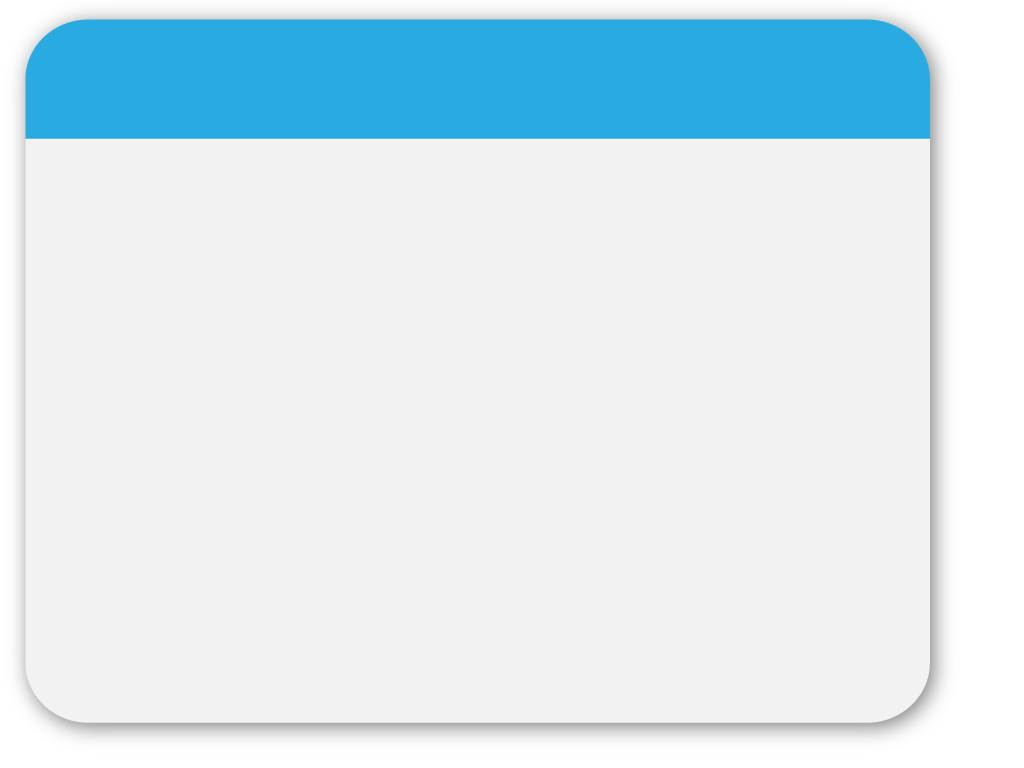 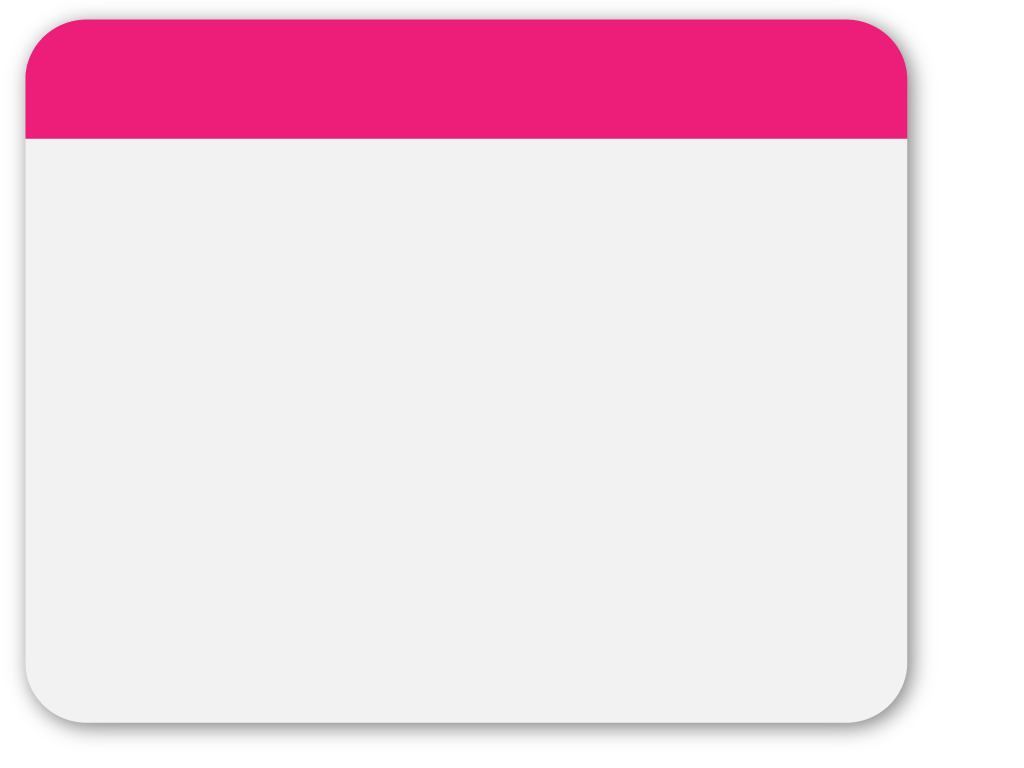 BỘ SÁCH: “THỦ CÔNG” 
DÀNH CHO HỌC SINH BẬC TIỂU HỌC (TỪ LỚP 1 – 3)
THỦ CÔNG 1, 2, 3
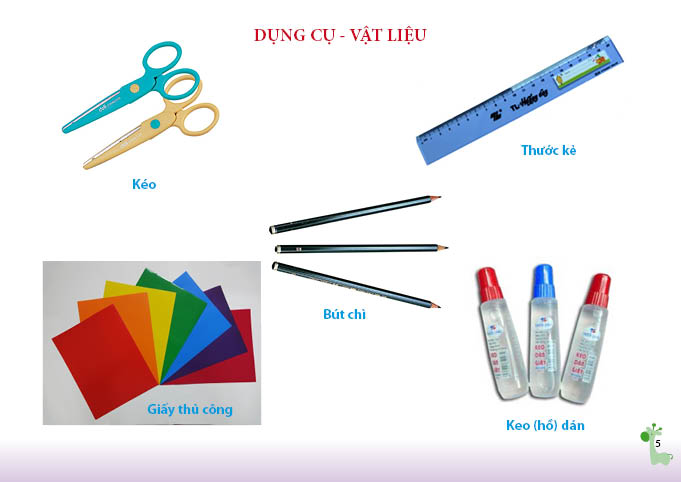 CÔNG TY CỔ PHẦN SÁCH VÀ THIẾT BỊ GIÁO DỤC MIỀN NAM
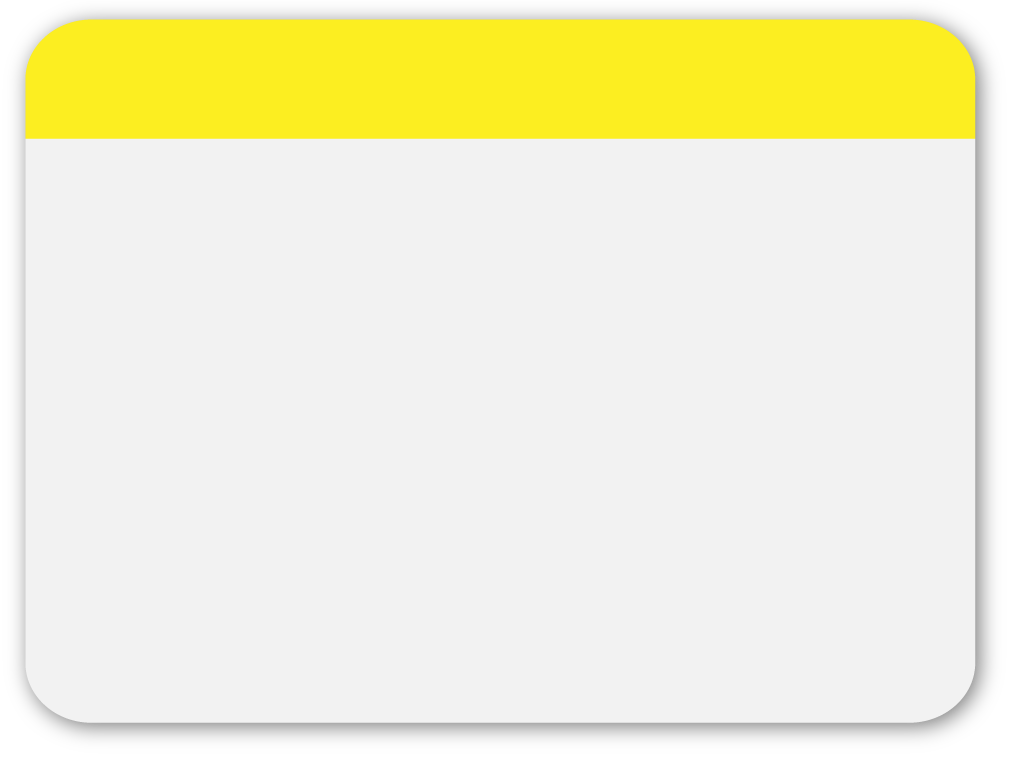 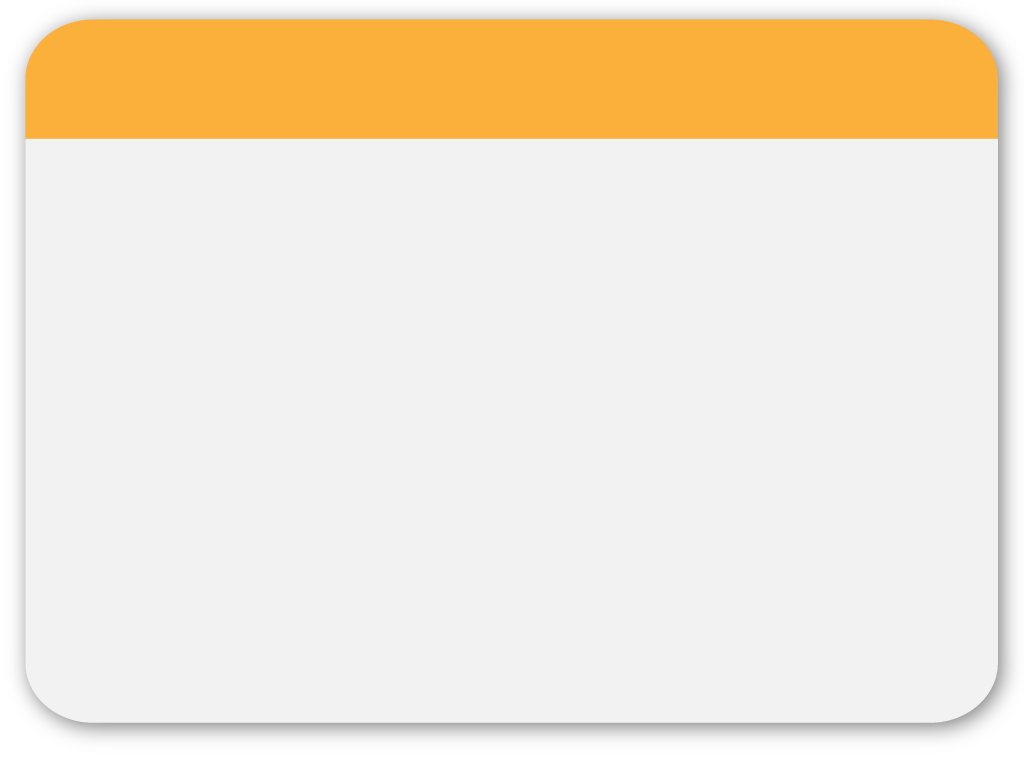 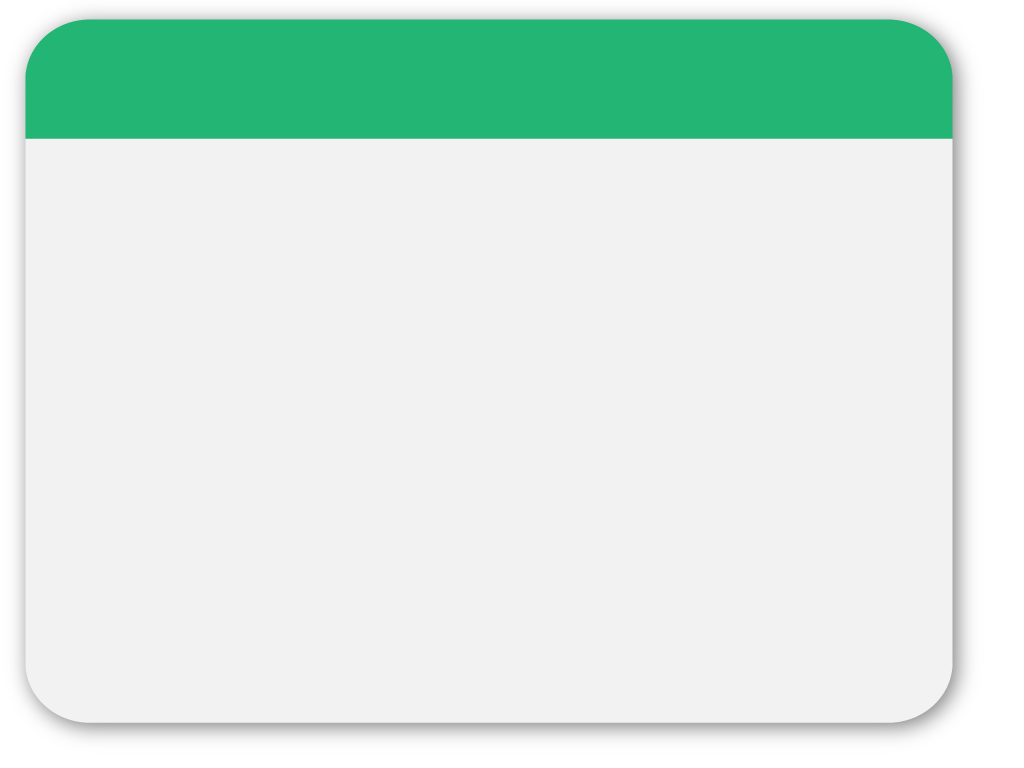 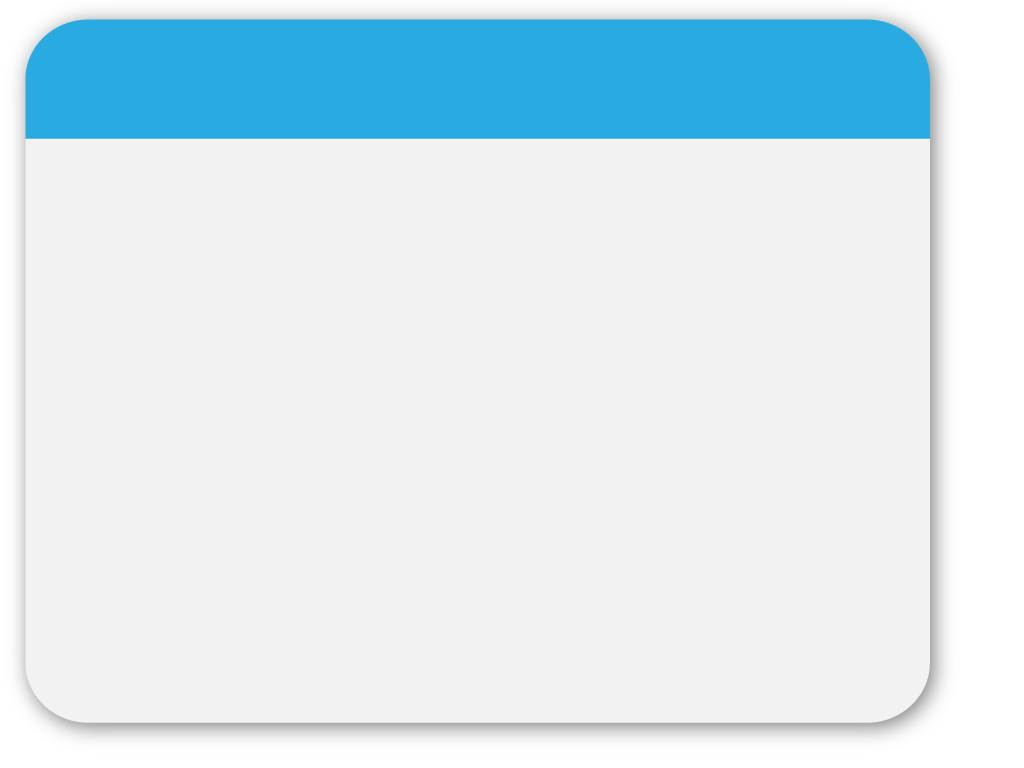 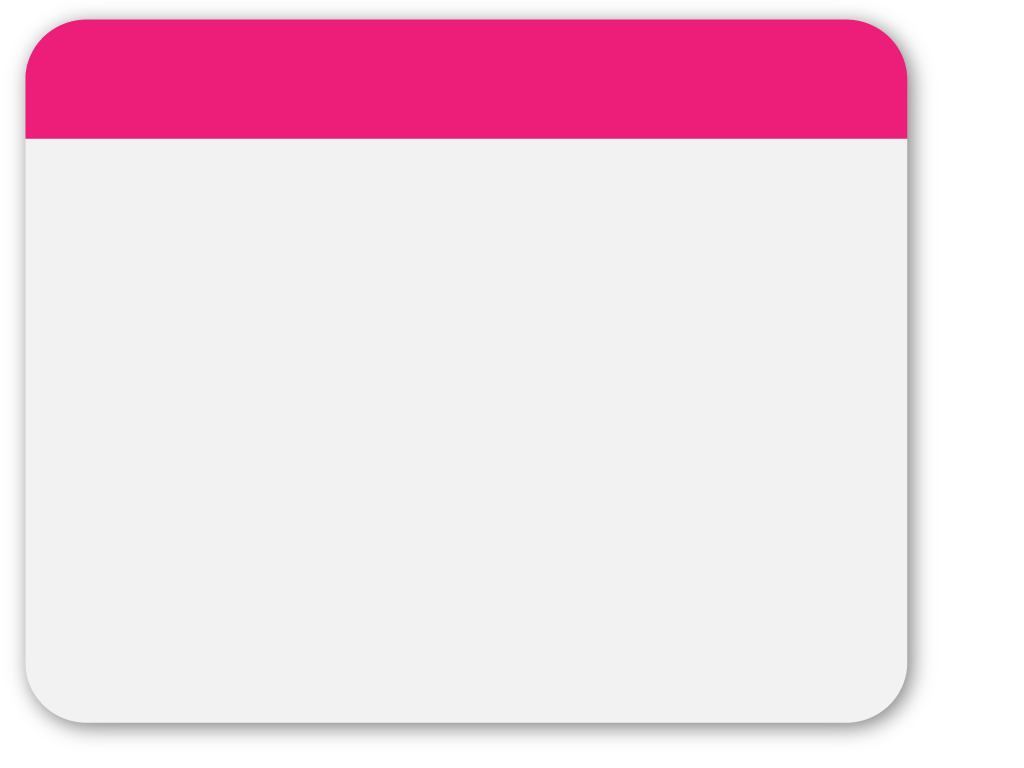 BỘ SÁCH: “THỦ CÔNG” 
DÀNH CHO HỌC SINH BẬC TIỂU HỌC (TỪ LỚP 1 – 3)
THỦ CÔNG 1, 2, 3
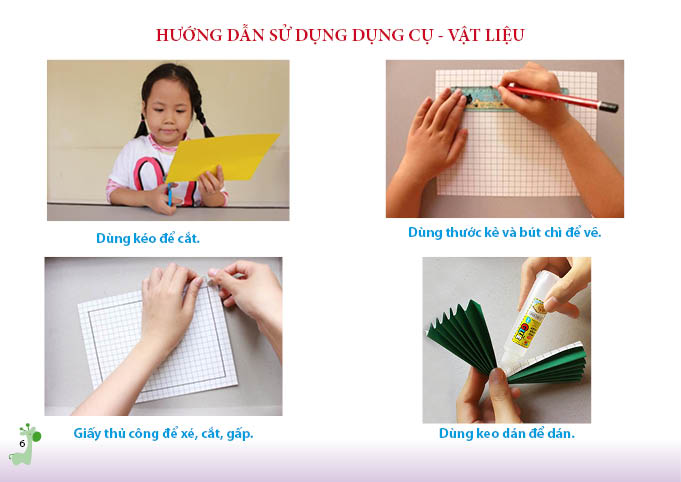 CÔNG TY CỔ PHẦN SÁCH VÀ THIẾT BỊ GIÁO DỤC MIỀN NAM
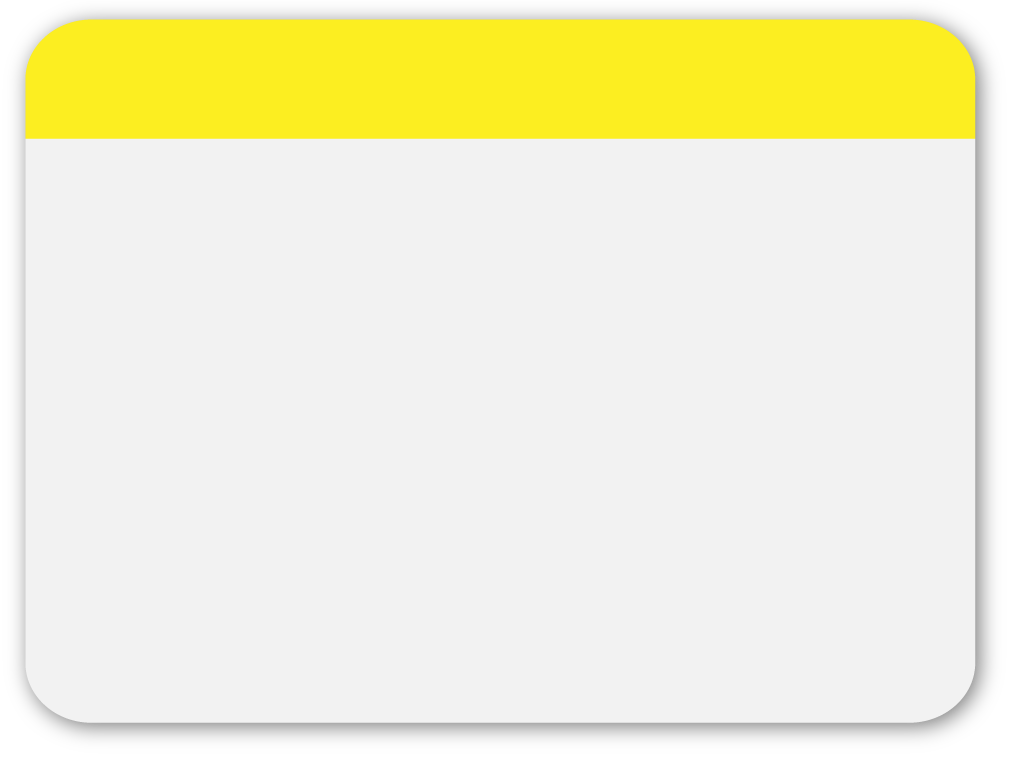 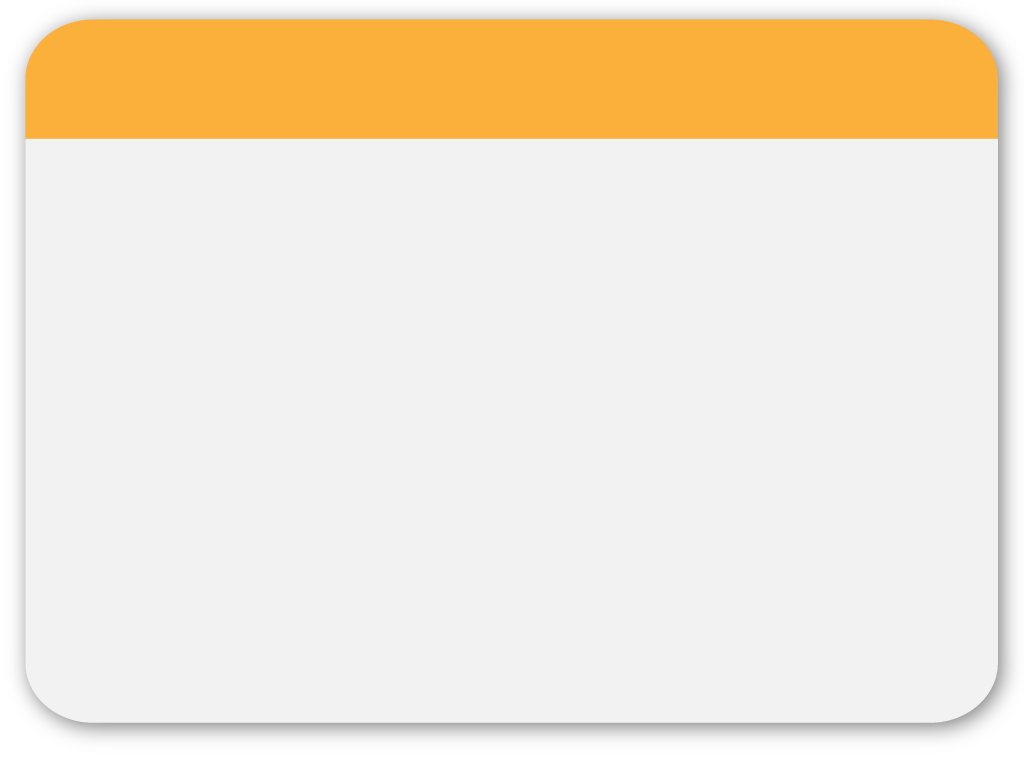 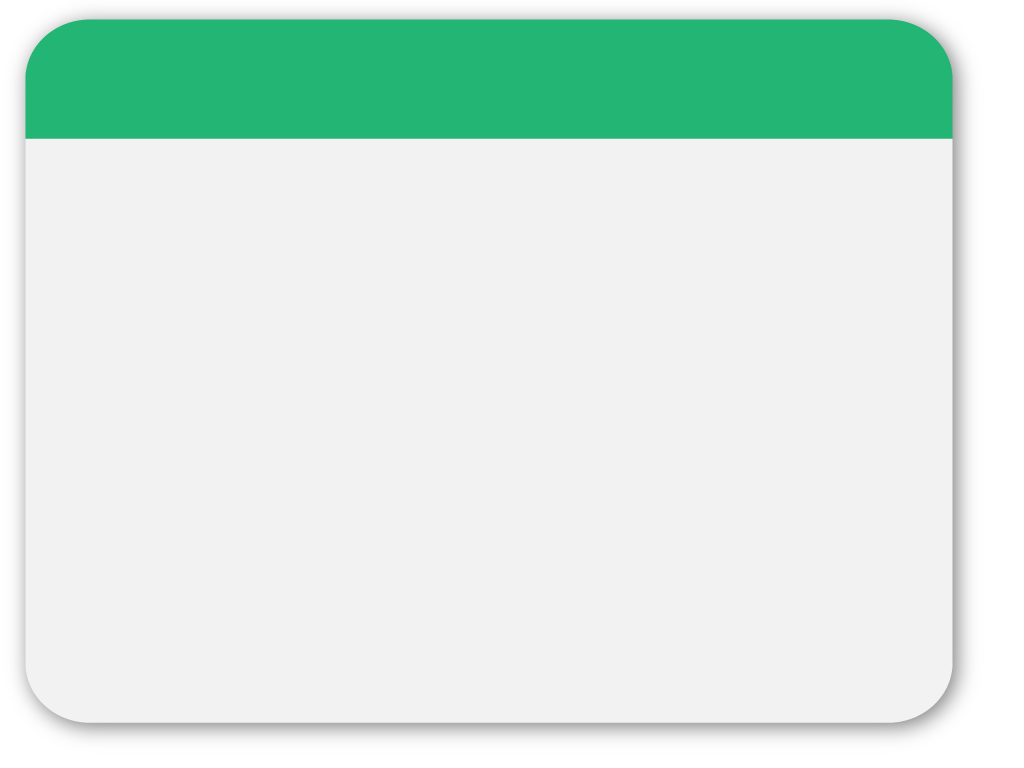 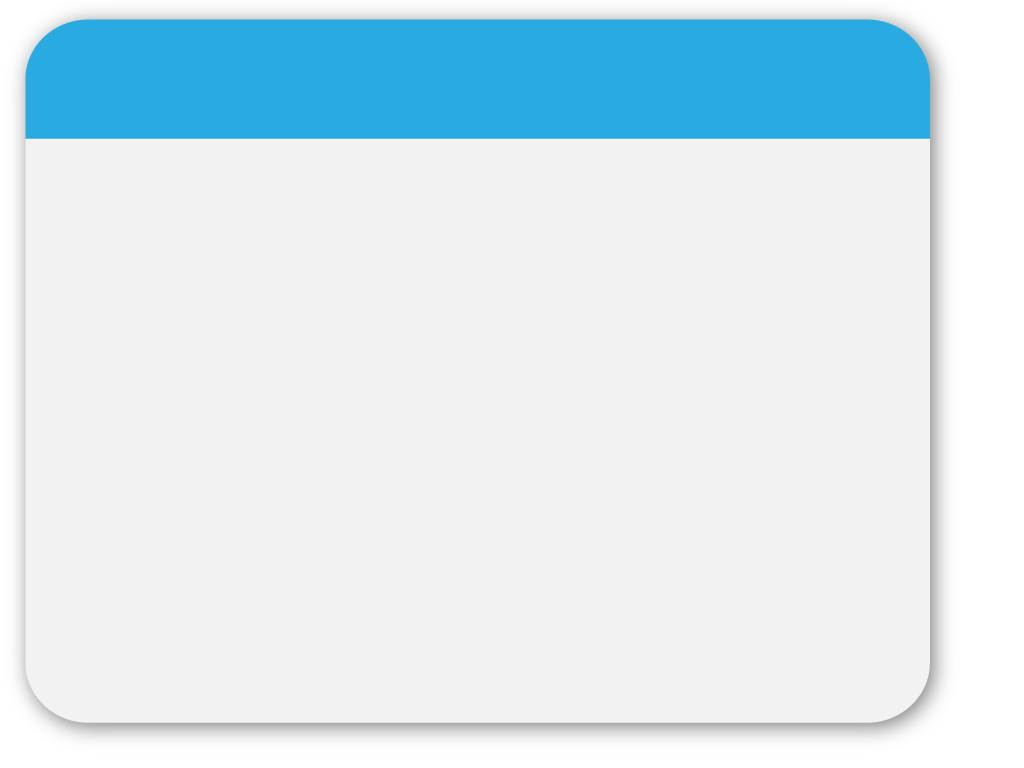 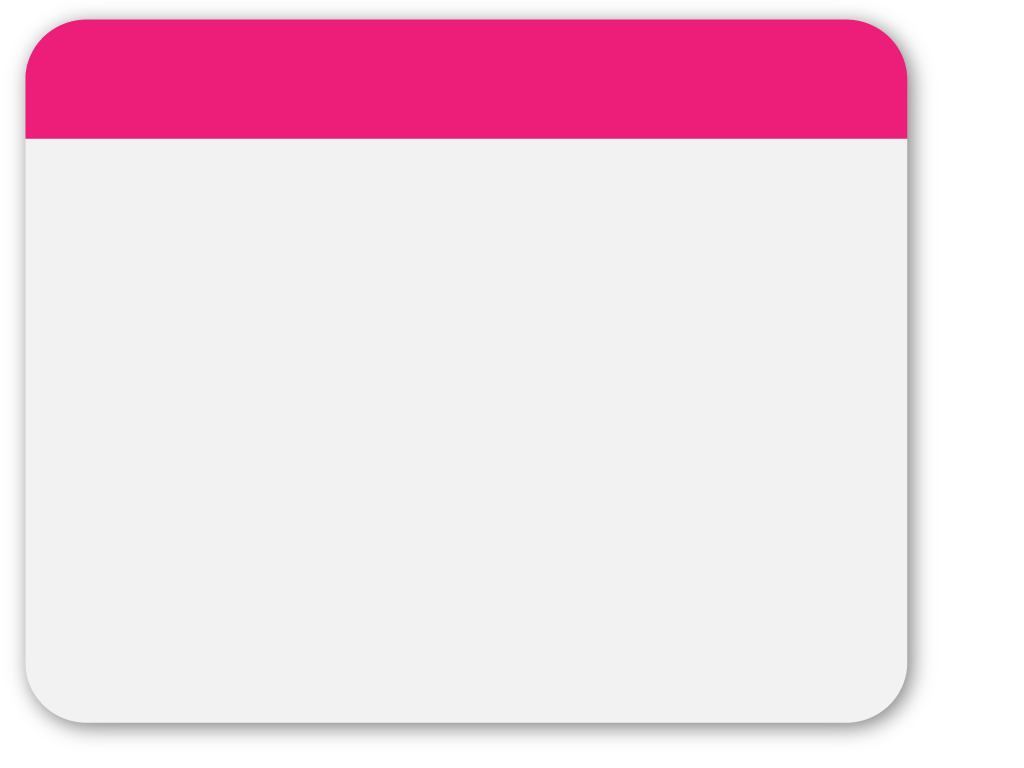 BỘ SÁCH: “THỦ CÔNG” 
DÀNH CHO HỌC SINH BẬC TIỂU HỌC ( TỪ LỚP 1 – 3)
THỦ CÔNG 1, 2, 3
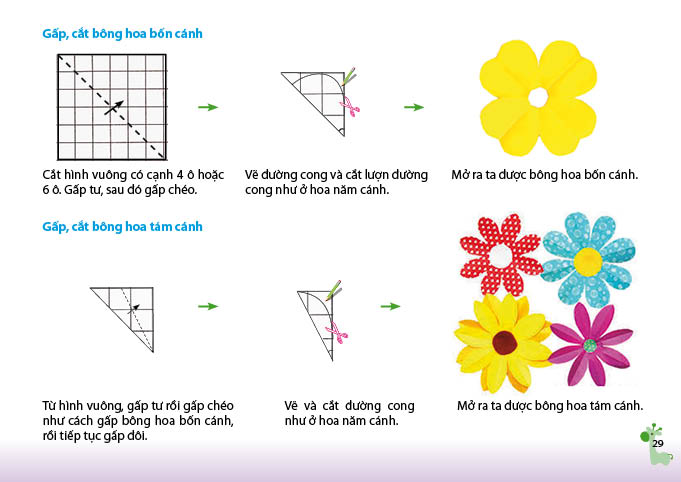 CÔNG TY CỔ PHẦN SÁCH VÀ THIẾT BỊ GIÁO DỤC MIỀN NAM
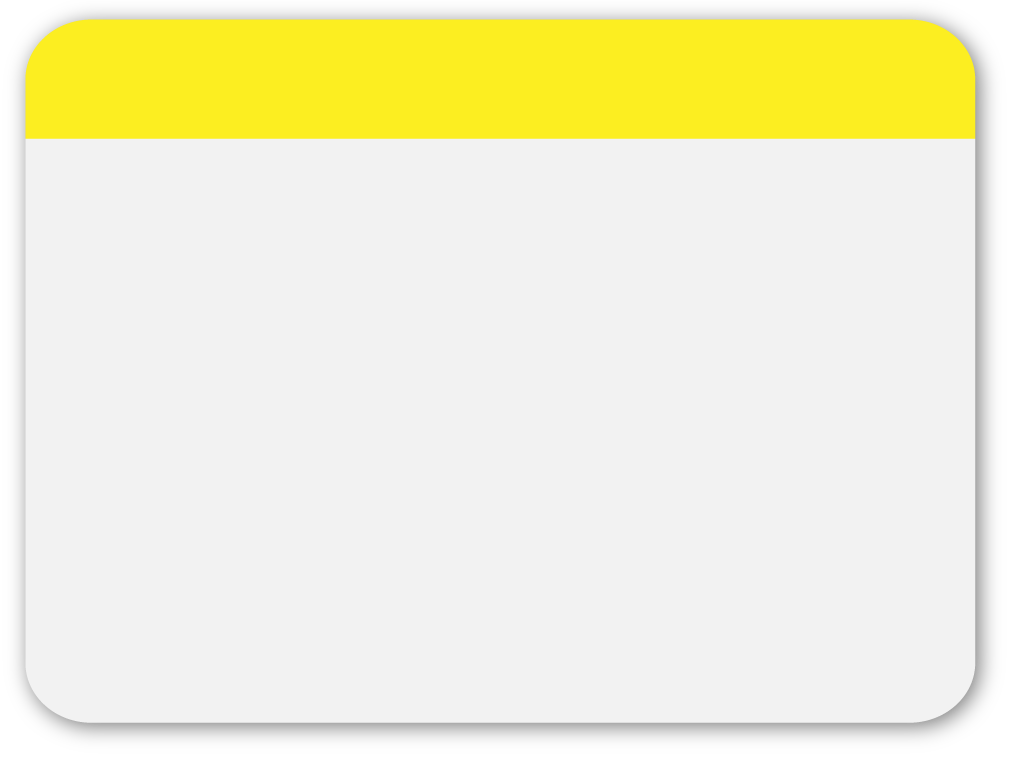 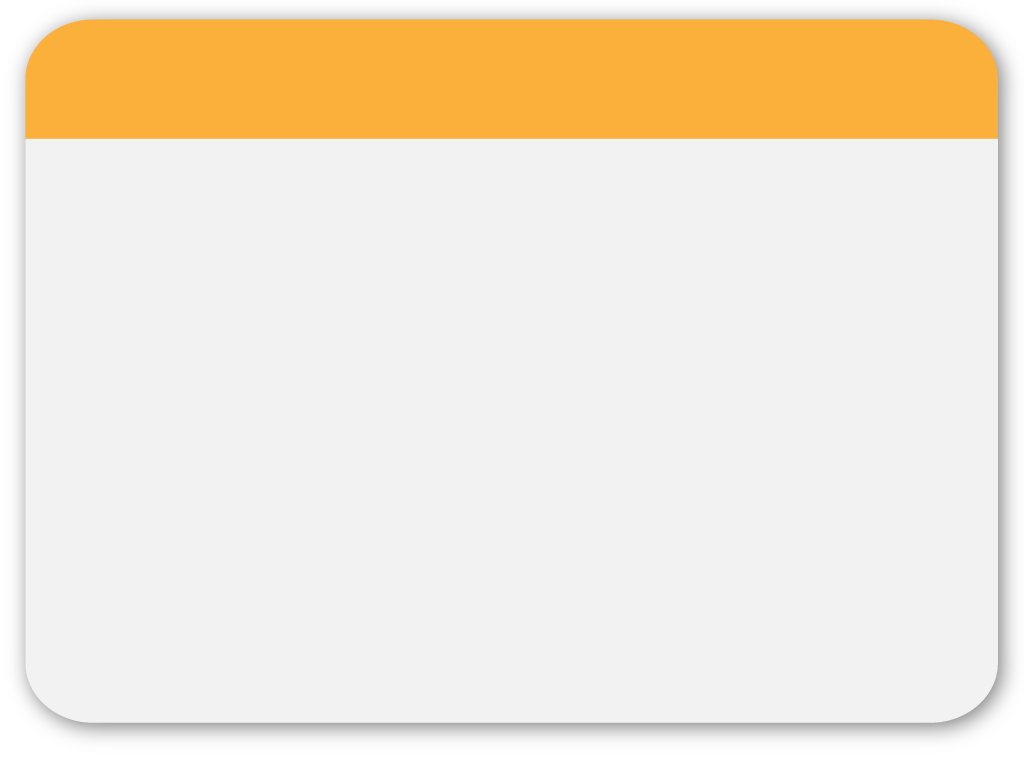 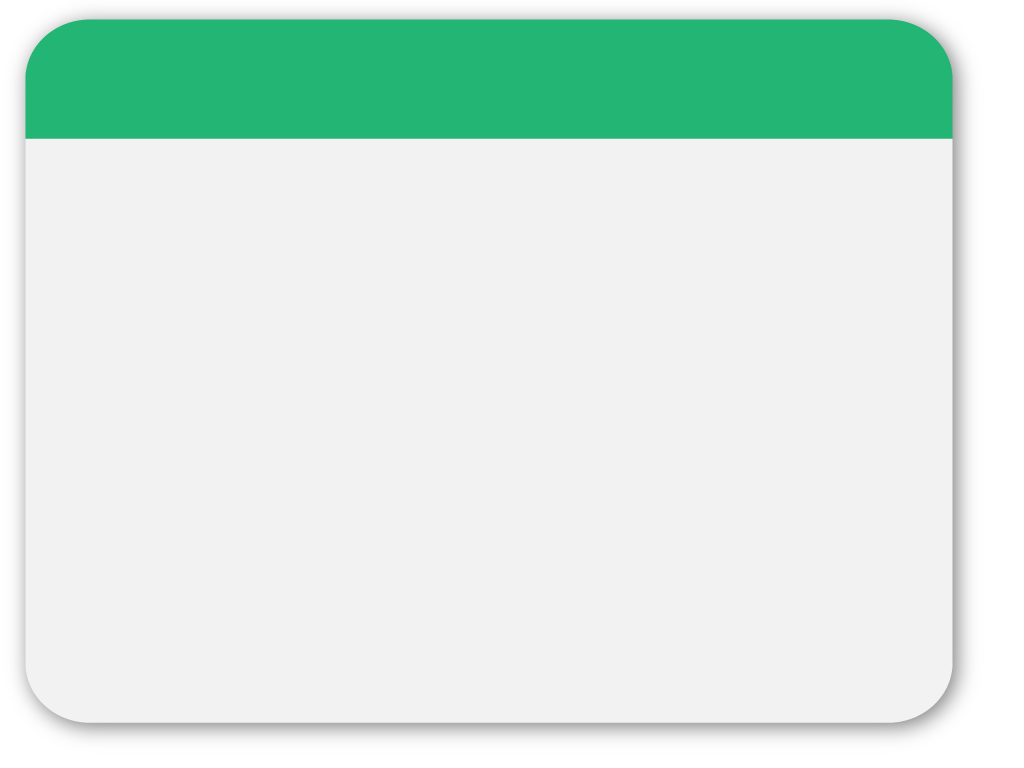 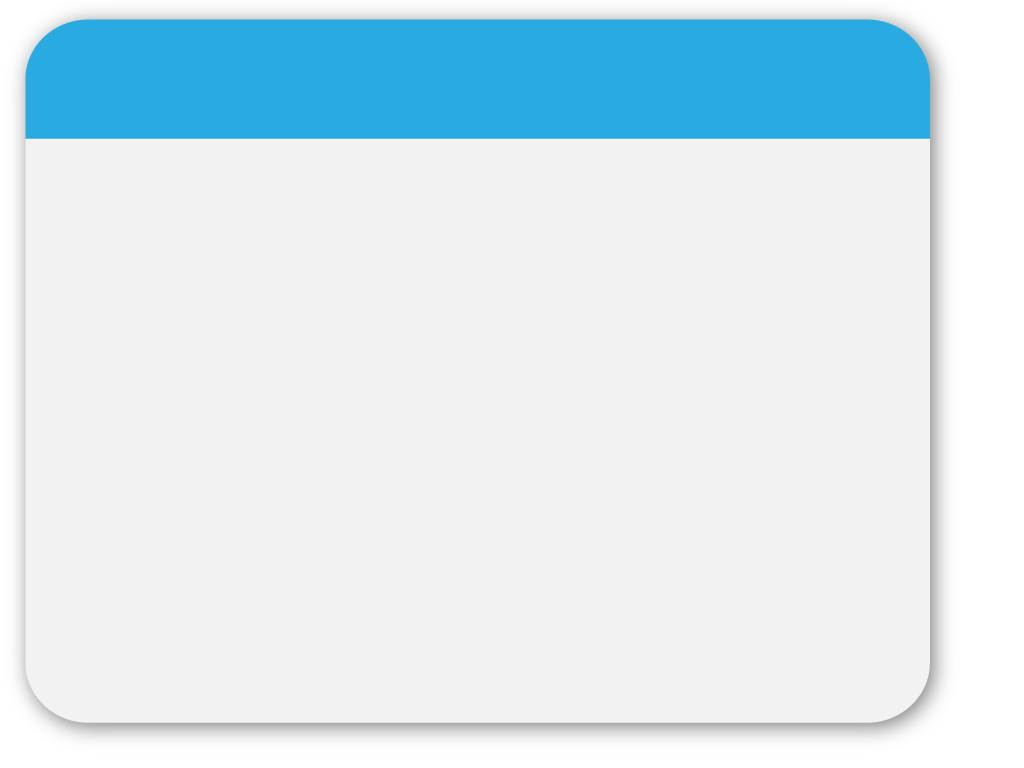 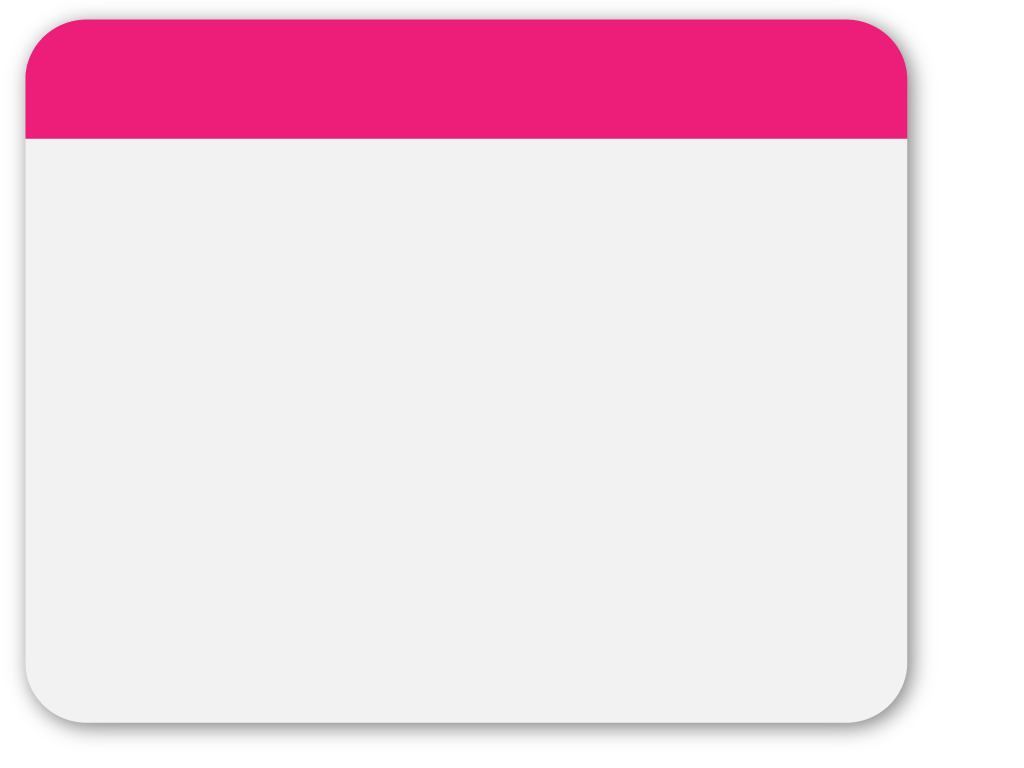 BỘ SÁCH: “THỦ CÔNG” 
DÀNH CHO HỌC SINH BẬC TIỂU HỌC ( TỪ LỚP 1 – 3)
THỦ CÔNG 1, 2, 3
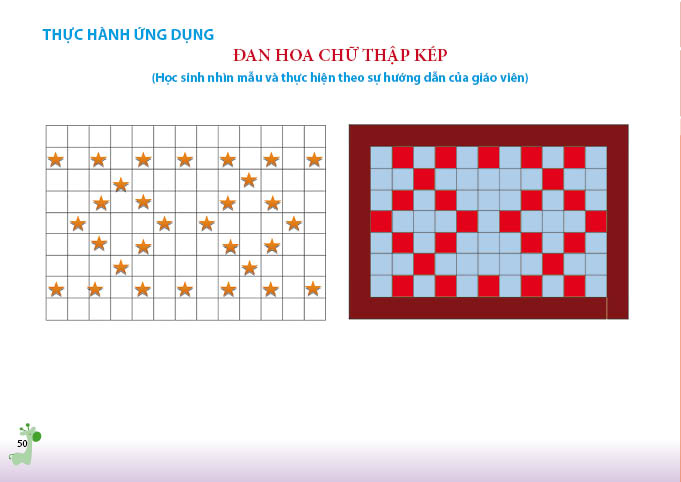 CÔNG TY CỔ PHẦN SÁCH VÀ THIẾT BỊ GIÁO DỤC MIỀN NAM
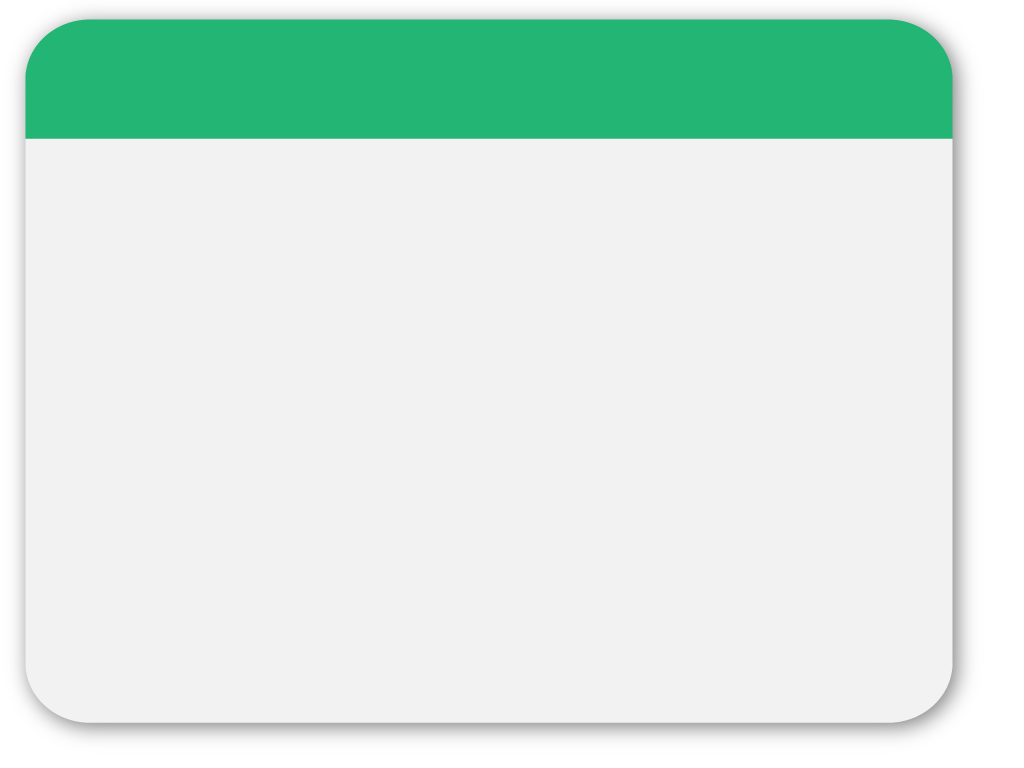 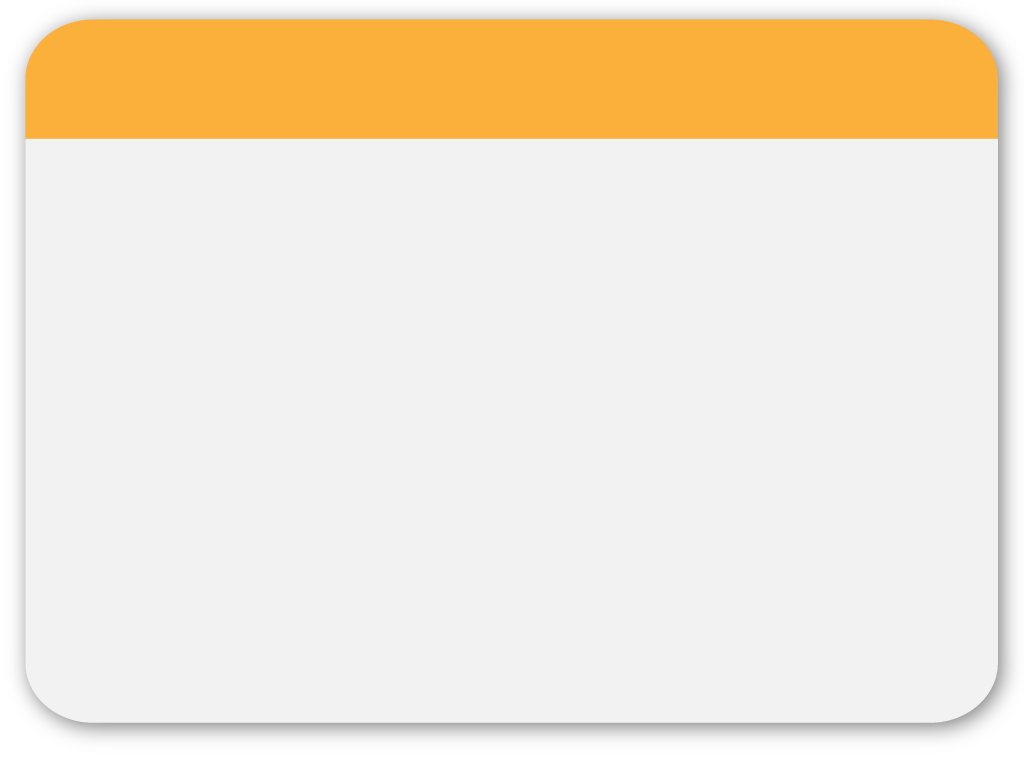 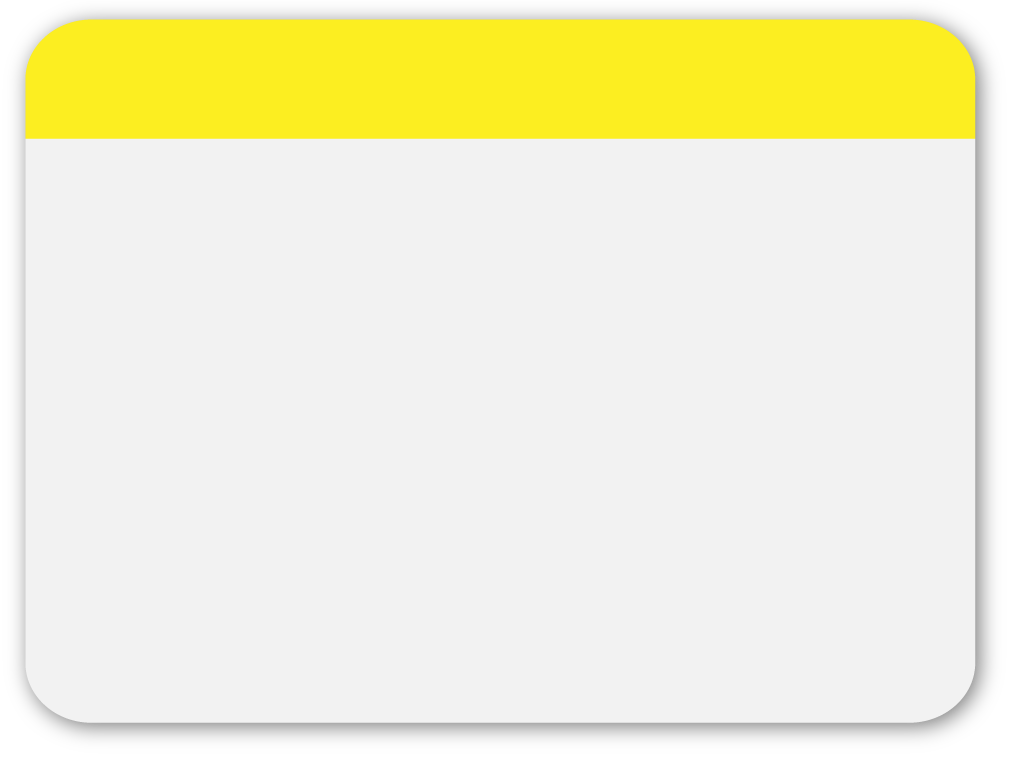 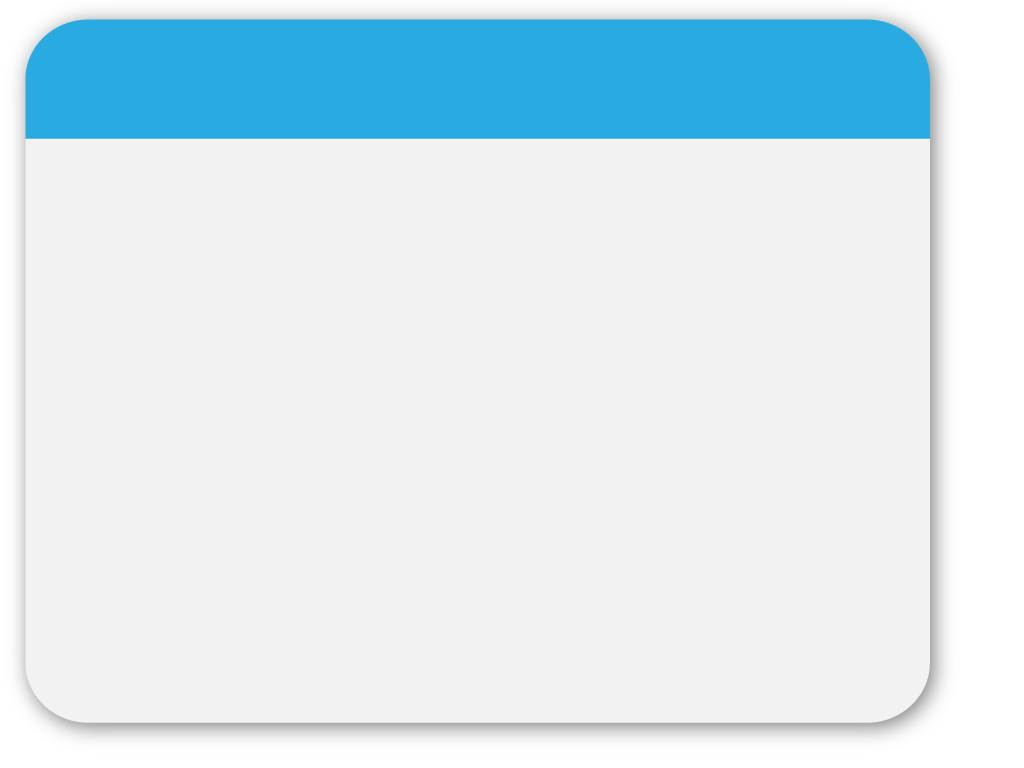 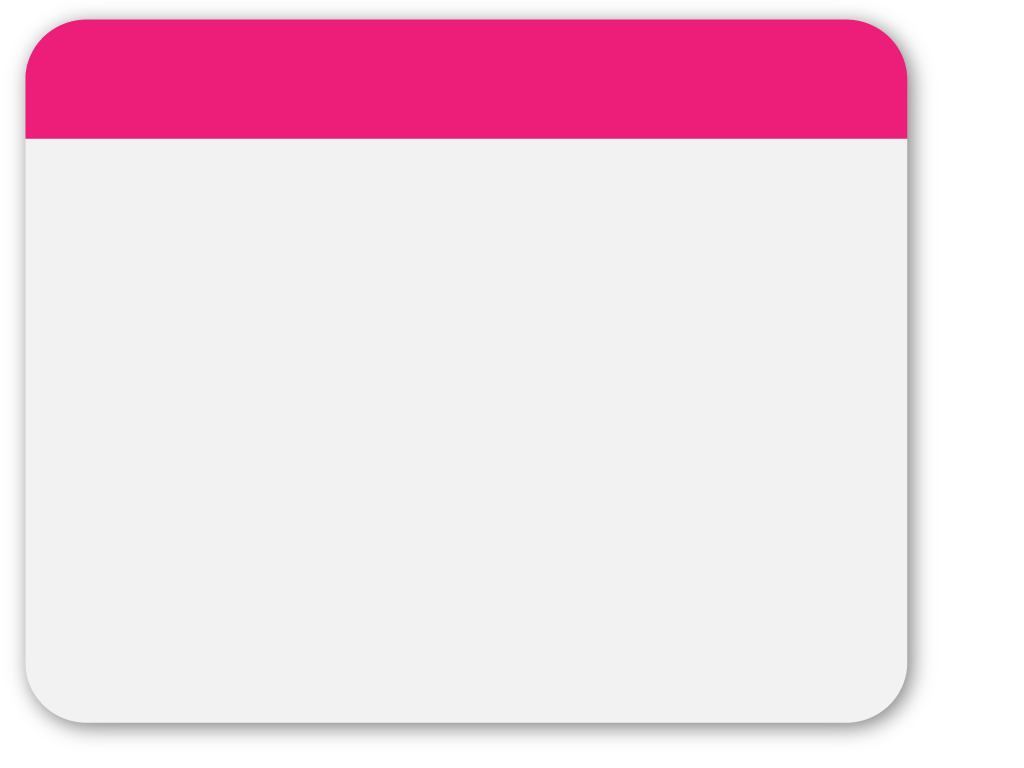 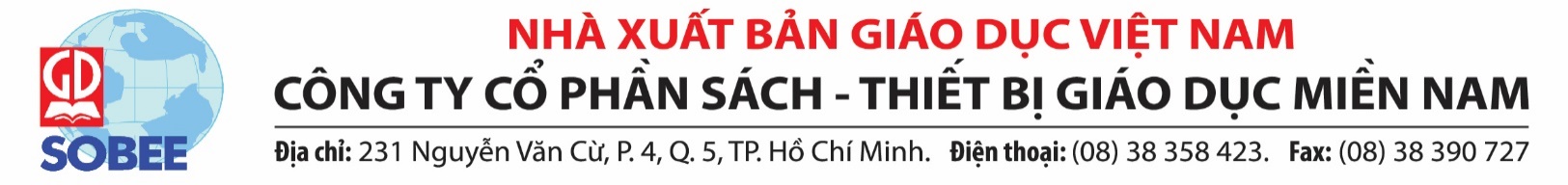 II
CẤU TRÚC, ƯU ĐIỂM CỦA BỘ SÁCH
THỦ CÔNG 1, 2, 3
2. ƯU ĐIỂM
Coi trọng tính thực hành của bộ môn
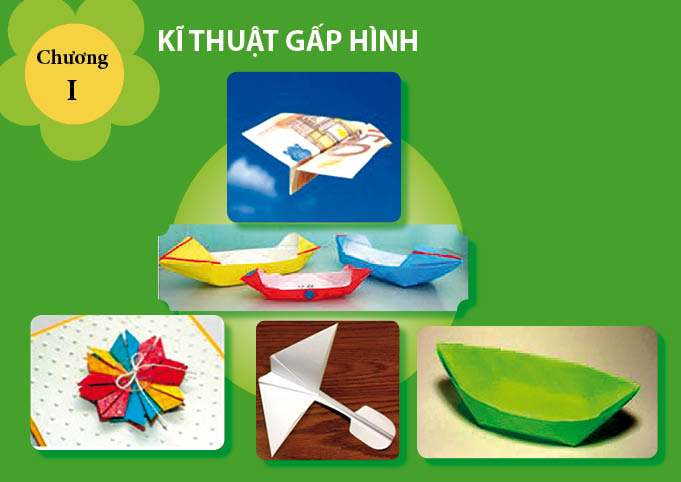 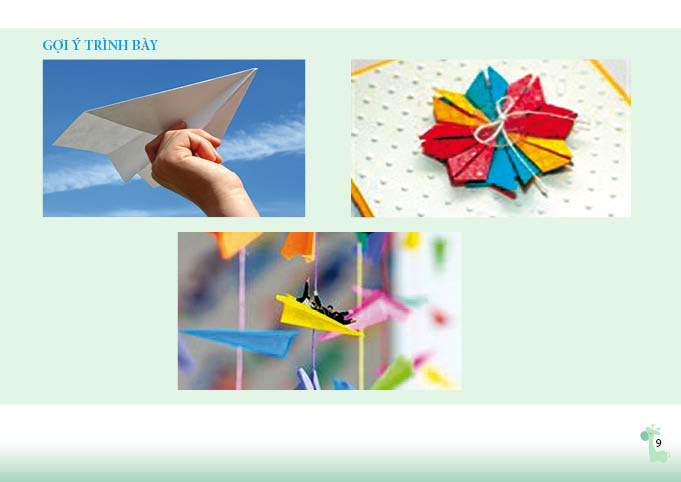 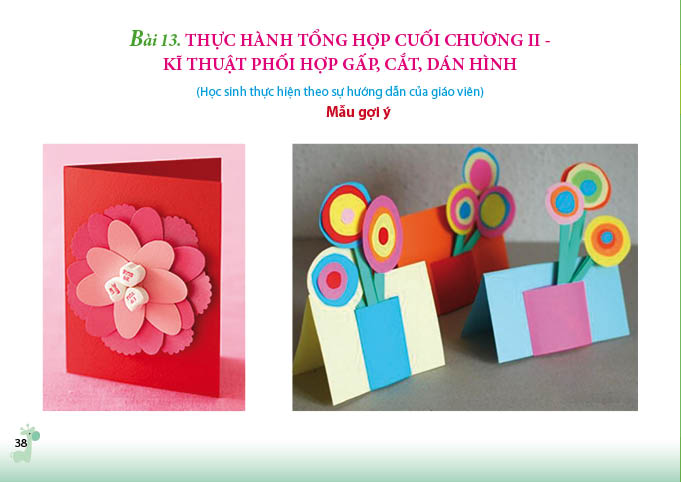 CÔNG TY CỔ PHẦN SÁCH VÀ THIẾT BỊ GIÁO DỤC MIỀN NAM
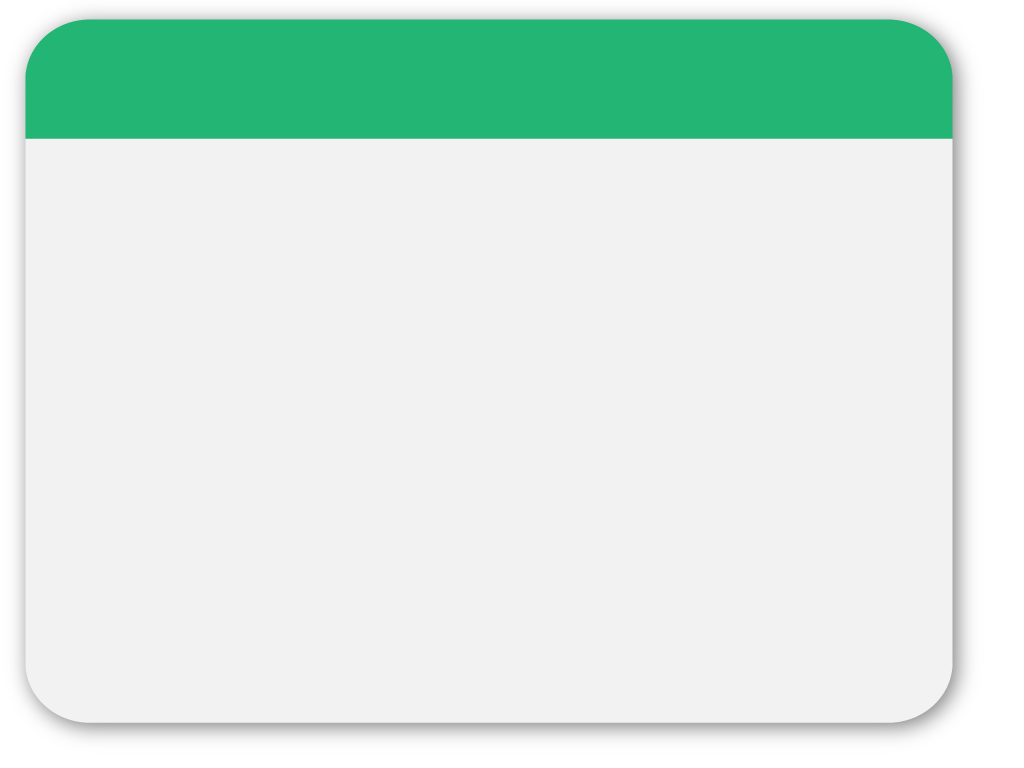 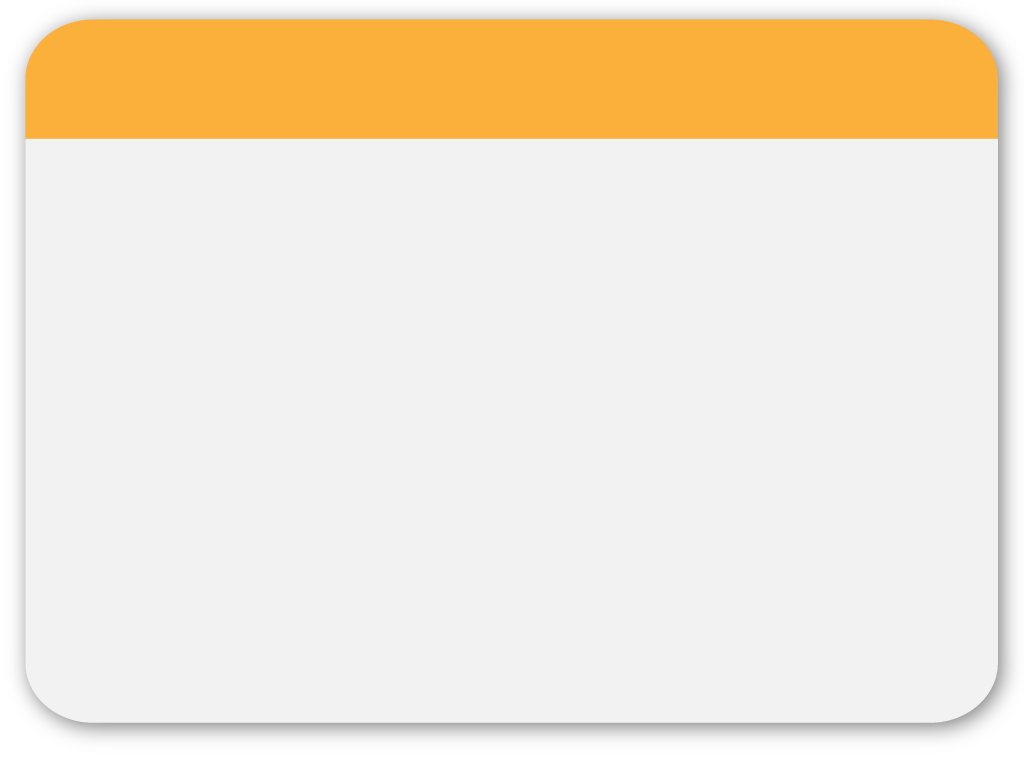 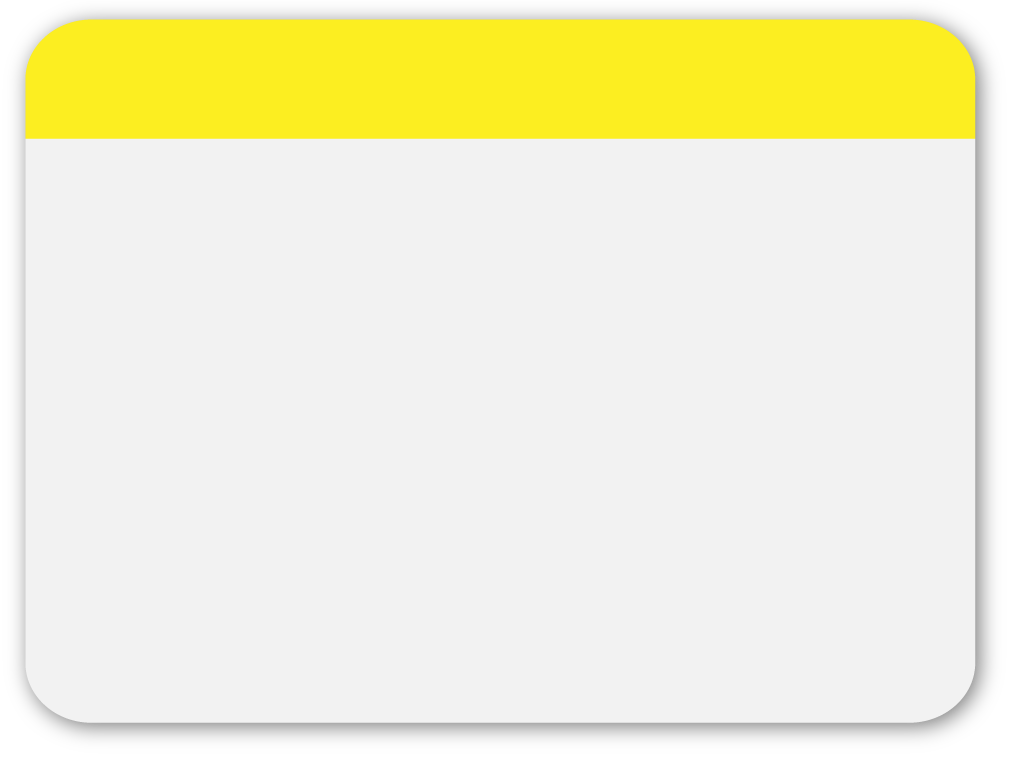 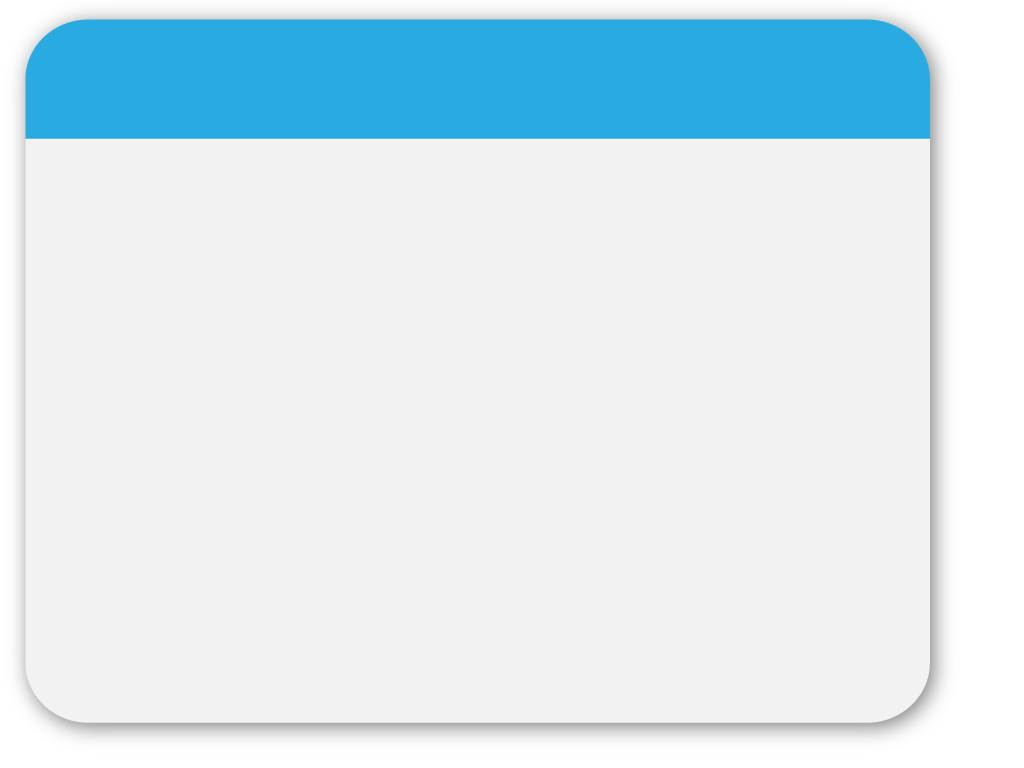 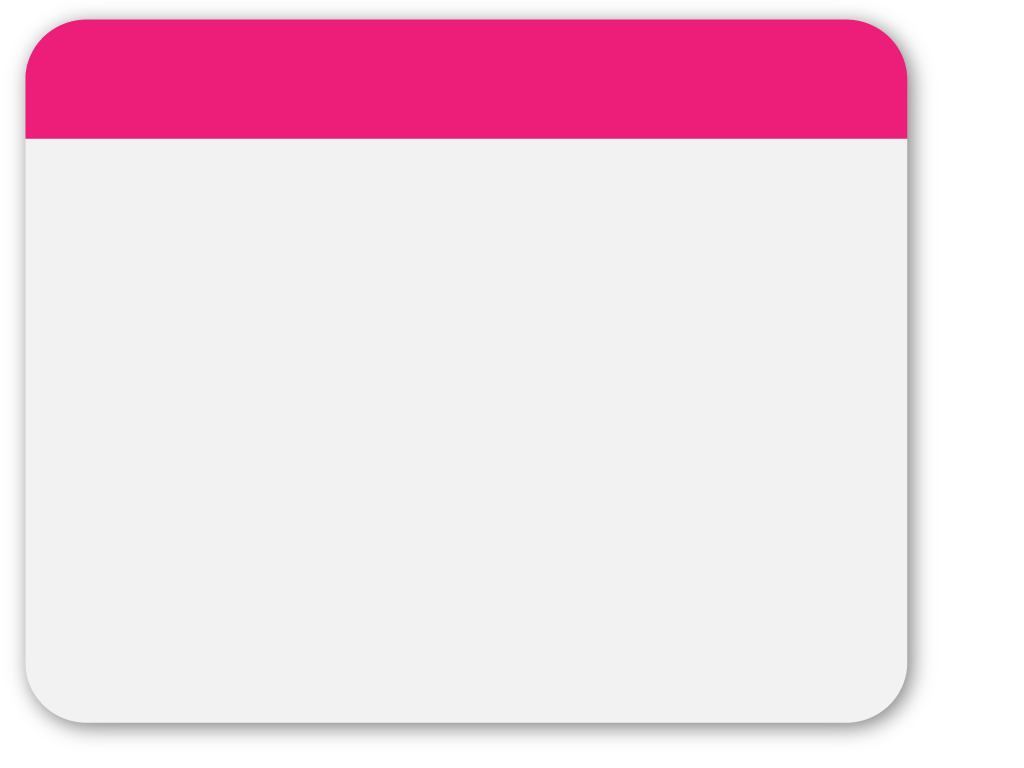 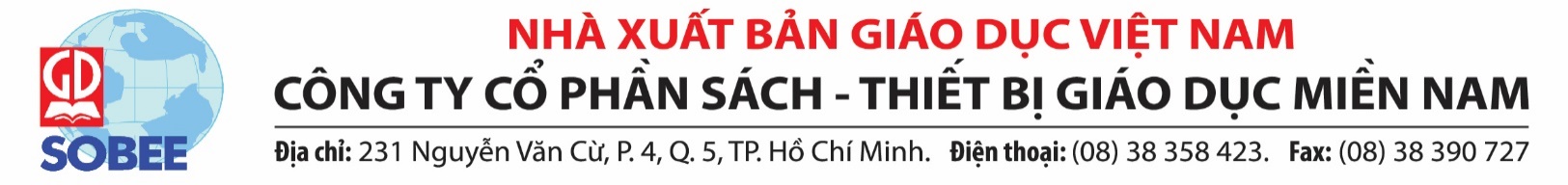 II
CẤU TRÚC, ƯU ĐIỂM CỦA BỘ SÁCH
THỦ CÔNG 1, 2, 3
2. ƯU ĐIỂM
Hình ảnh minh họa có màu sắc tươi vui, hấp dẫn, quy trình rõ ràng, phù hợp.
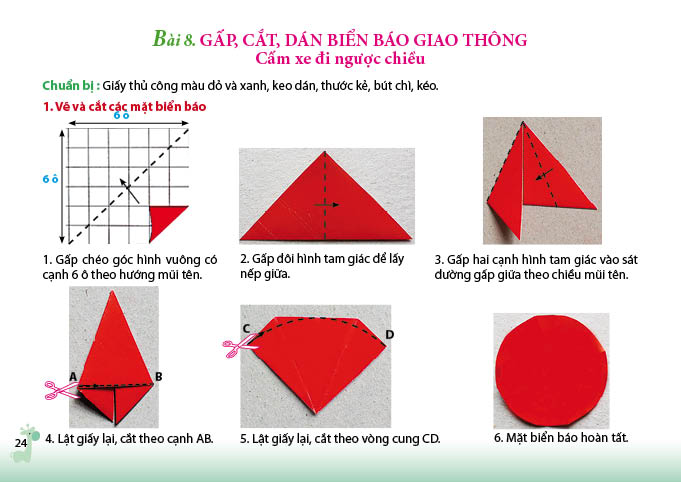 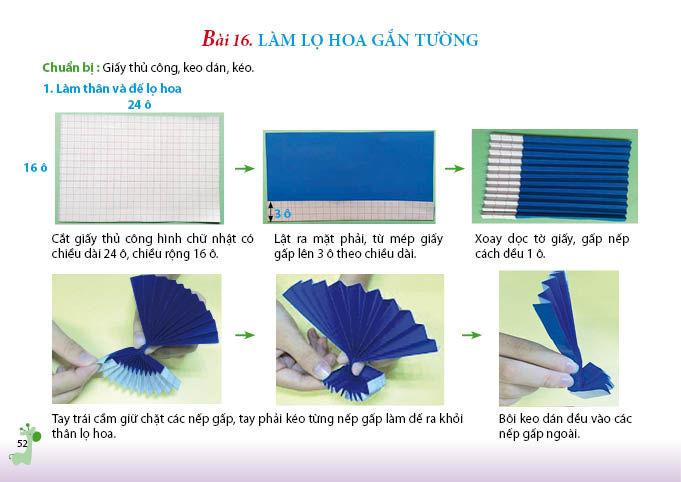 CÔNG TY CỔ PHẦN SÁCH VÀ THIẾT BỊ GIÁO DỤC MIỀN NAM
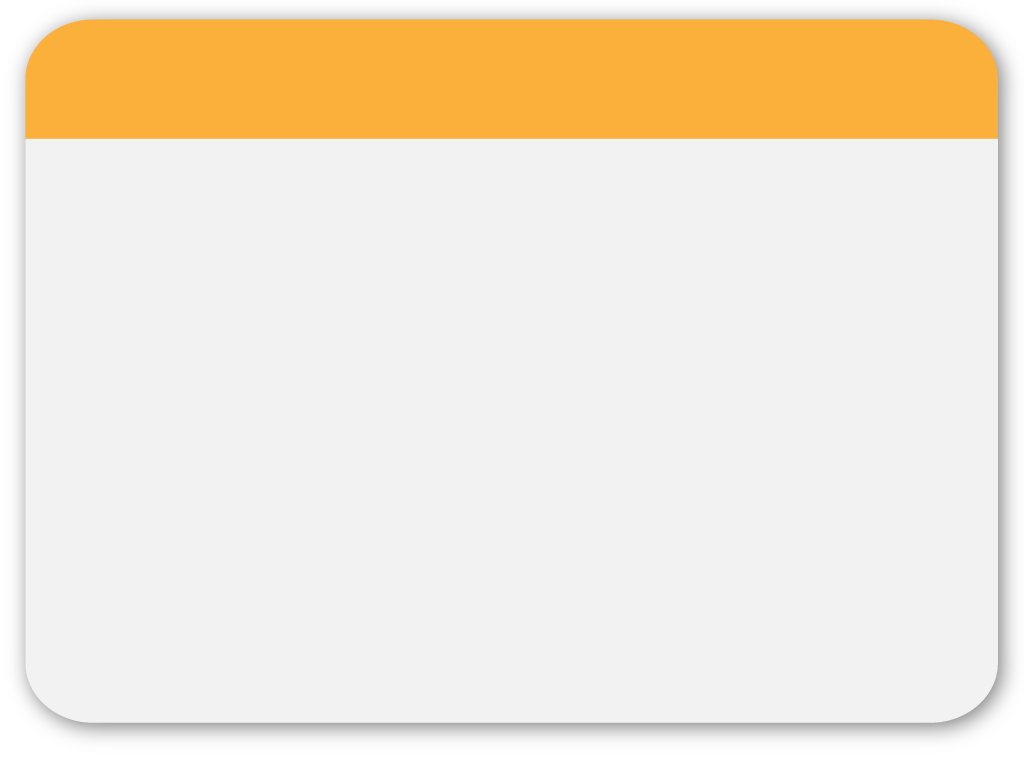 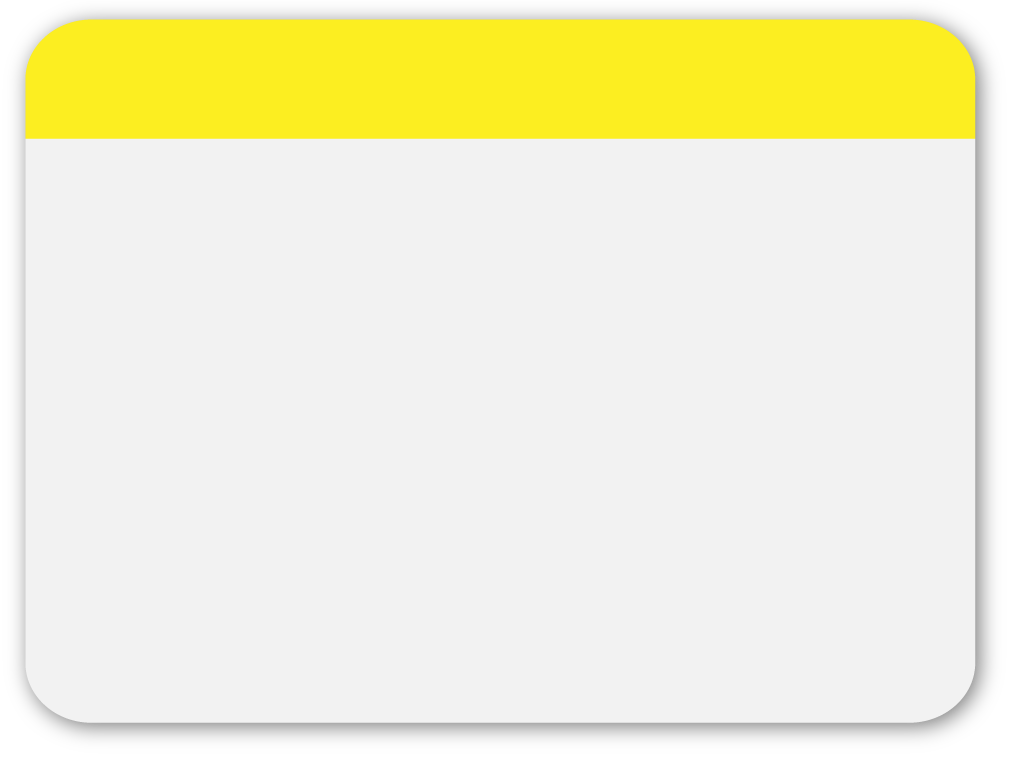 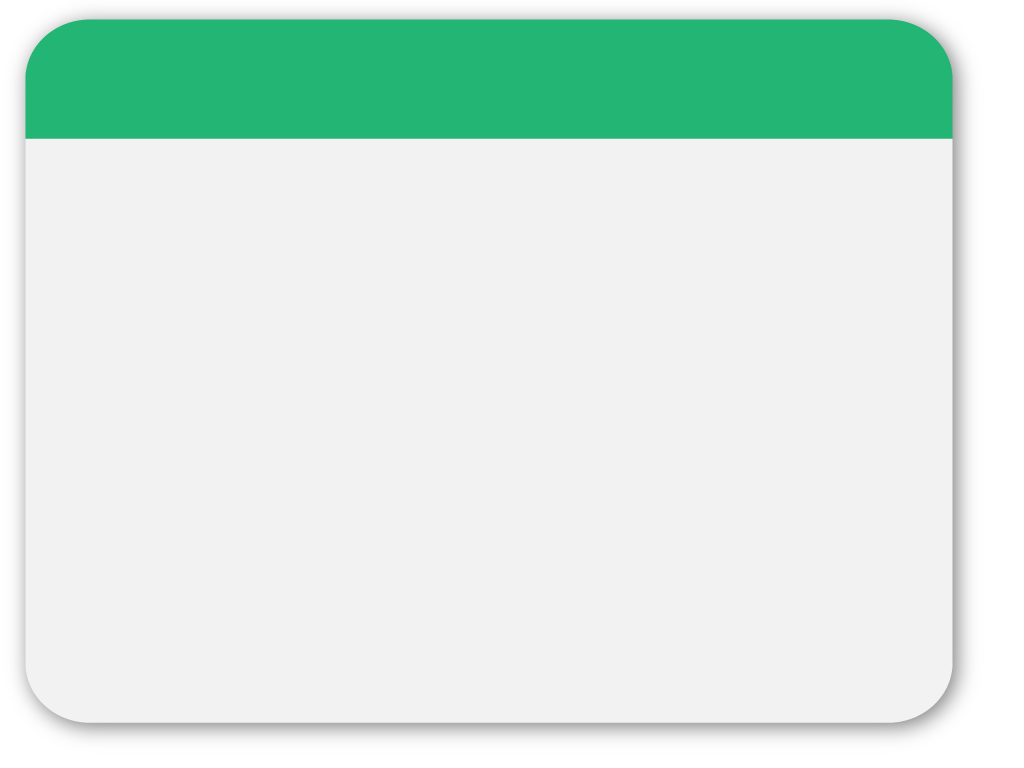 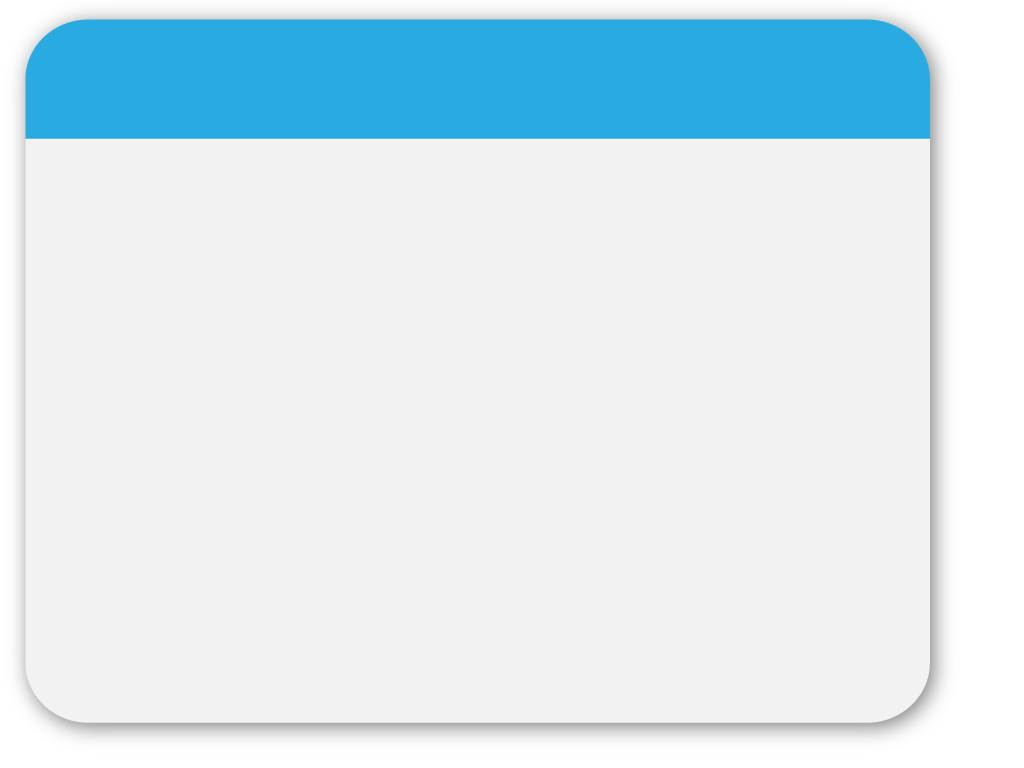 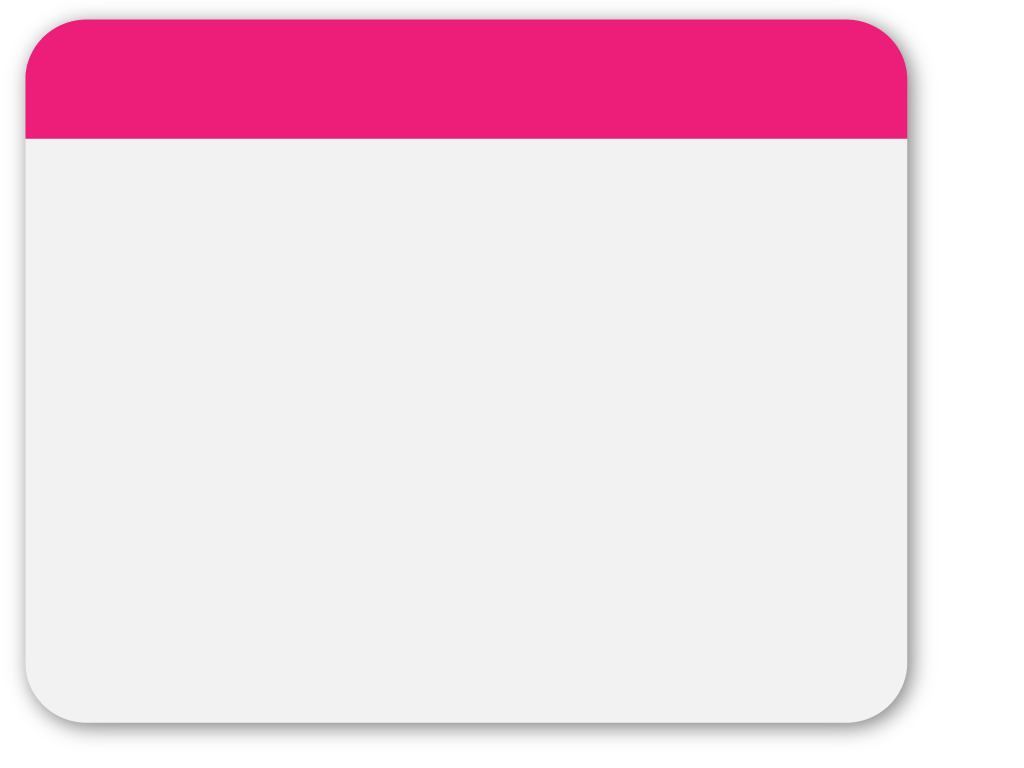 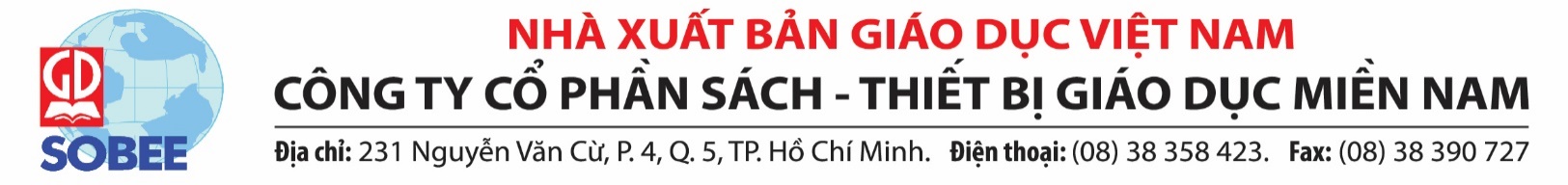 II
CẤU TRÚC, ƯU ĐIỂM CỦA BỘ SÁCH
THỦ CÔNG 1, 2, 3
2. ƯU ĐIỂM
Học sinh có thể tự thực hành các bài tập thủ công tại lớp với các kĩ thuật: gấp, cắt, dán hình, dán chữ, đan nan, làm đồ chơi…
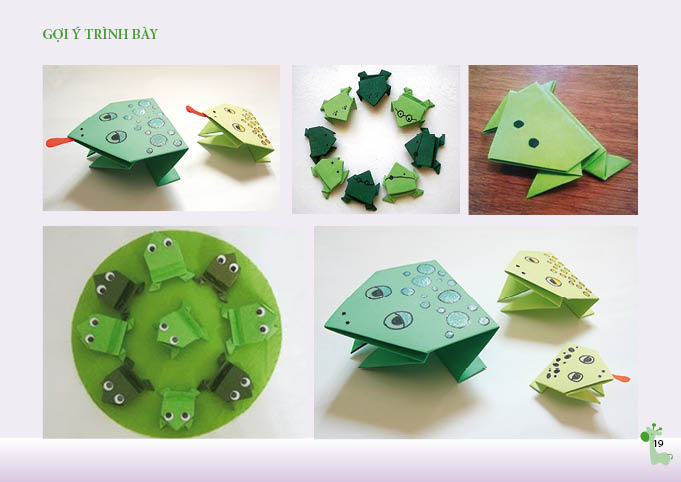 CÔNG TY CỔ PHẦN SÁCH VÀ THIẾT BỊ GIÁO DỤC MIỀN NAM
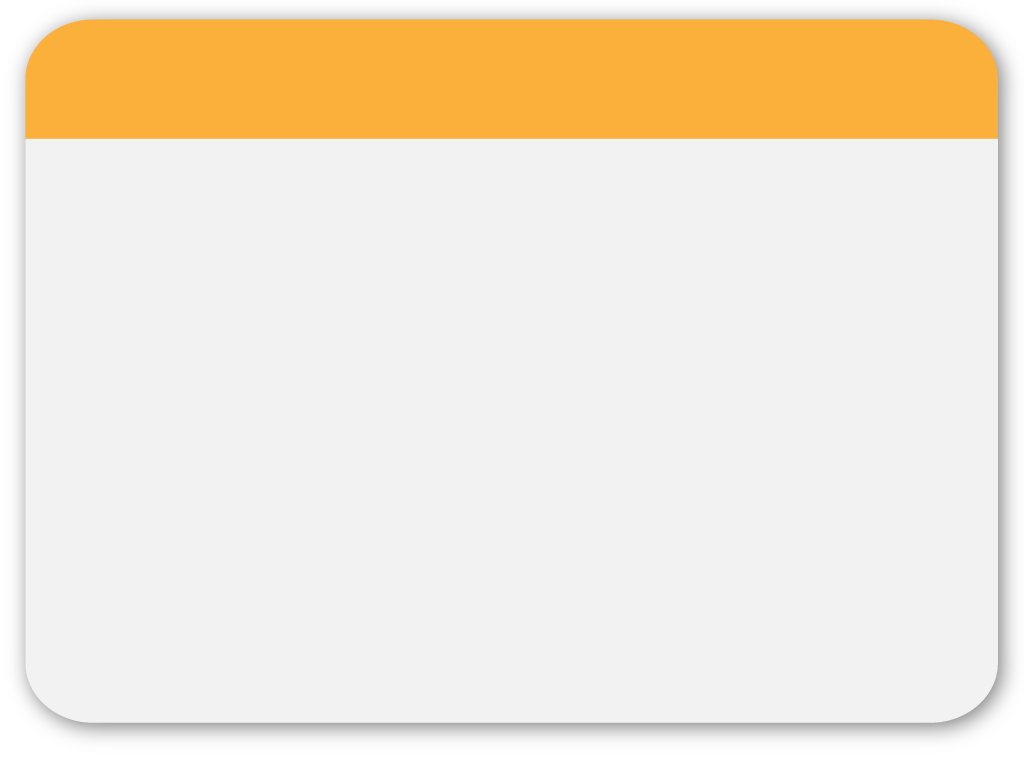 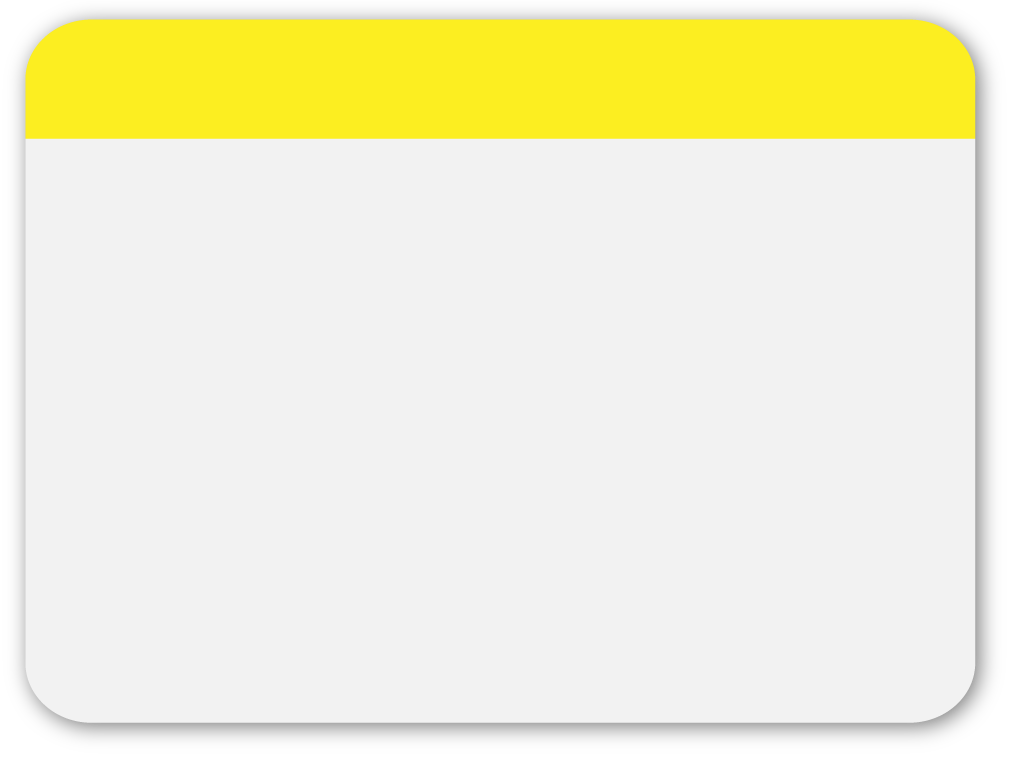 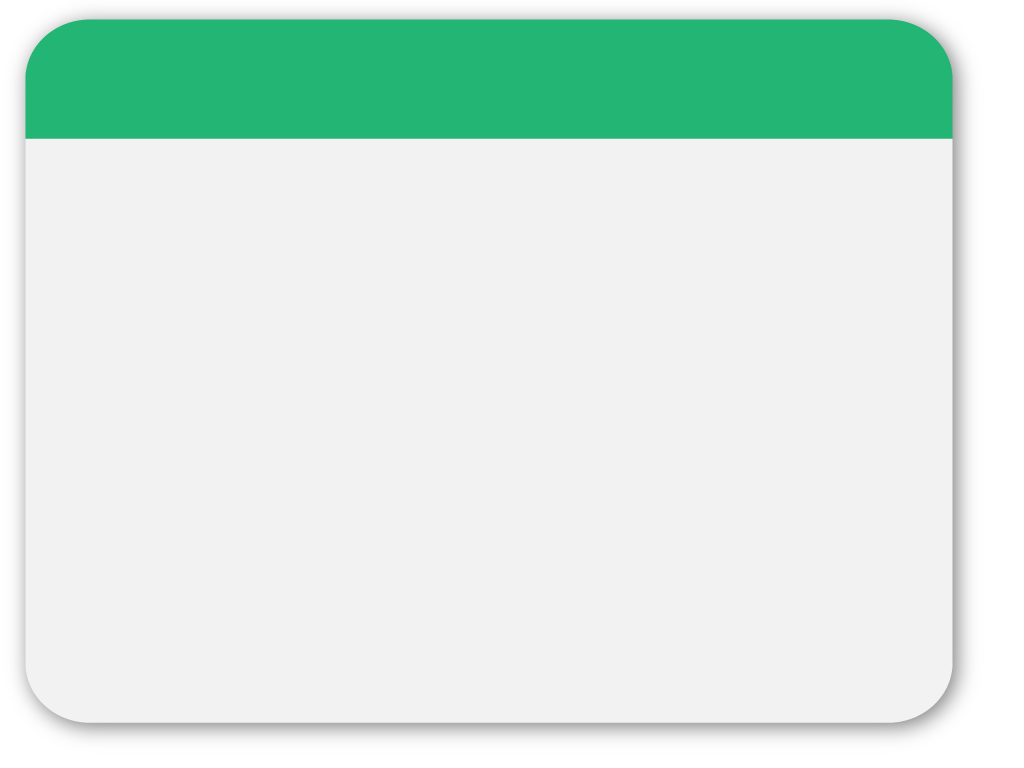 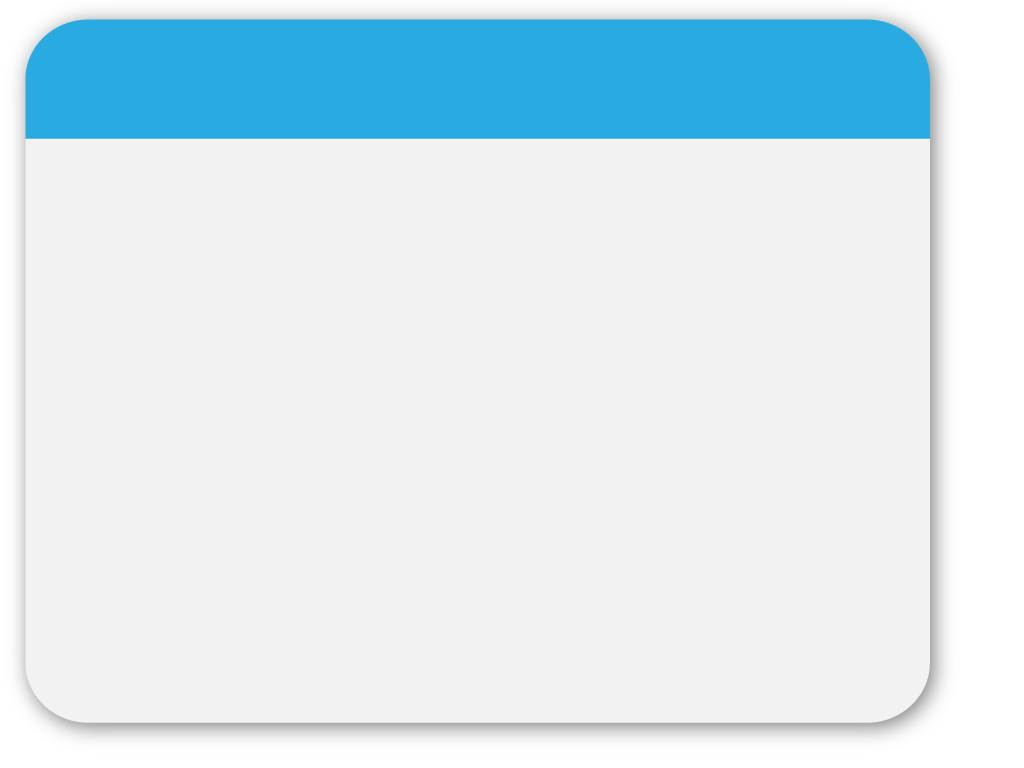 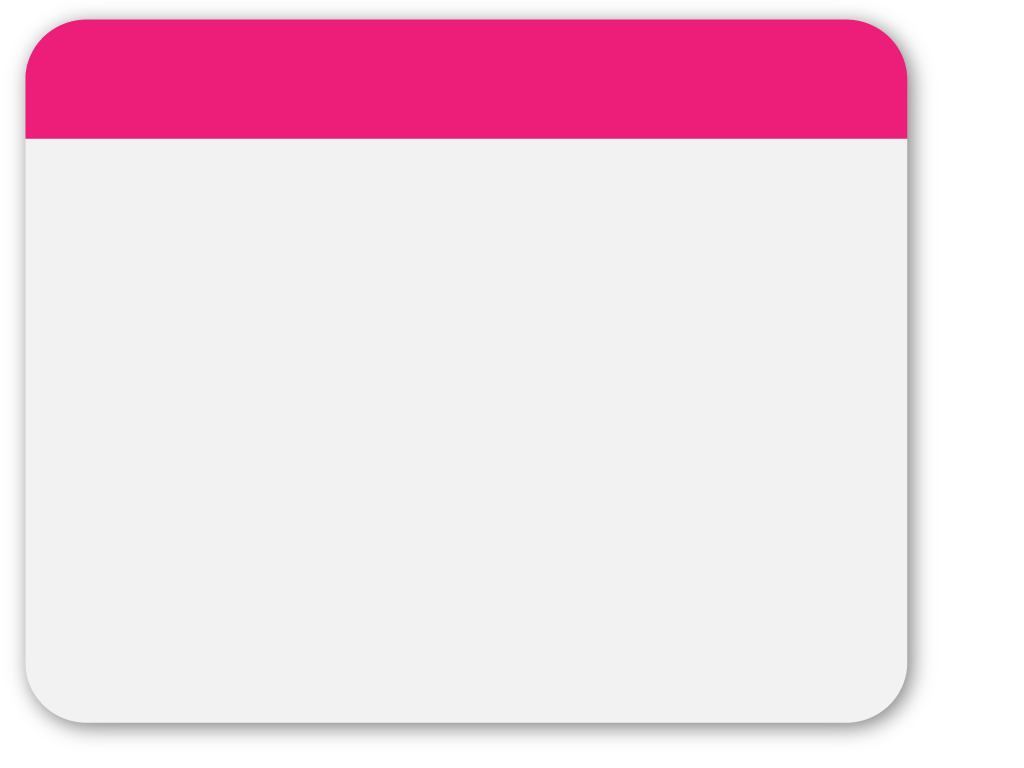 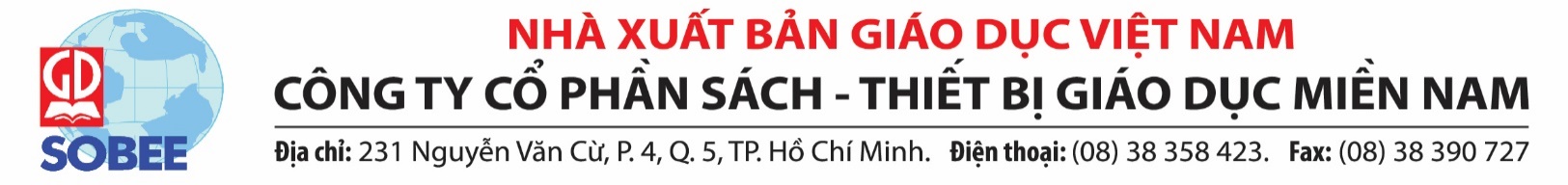 II
CẤU TRÚC, ƯU ĐIỂM CỦA BỘ SÁCH
THỦ CÔNG 1, 2, 3
2. ƯU ĐIỂM
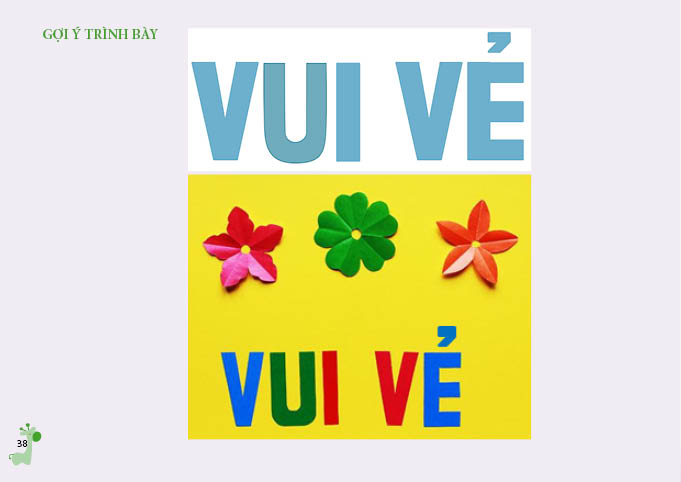 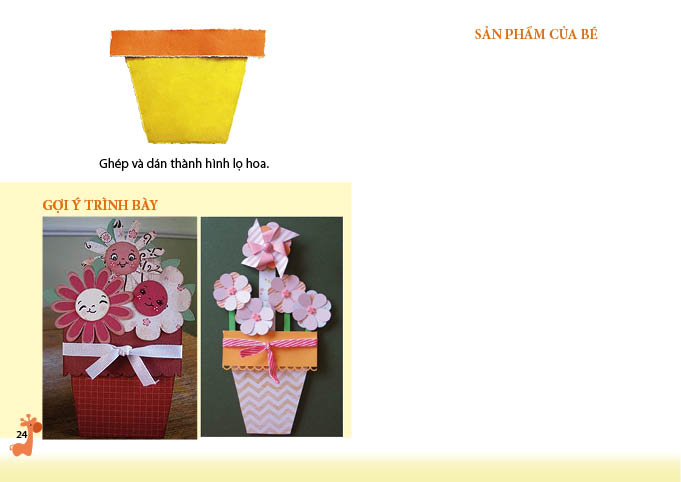 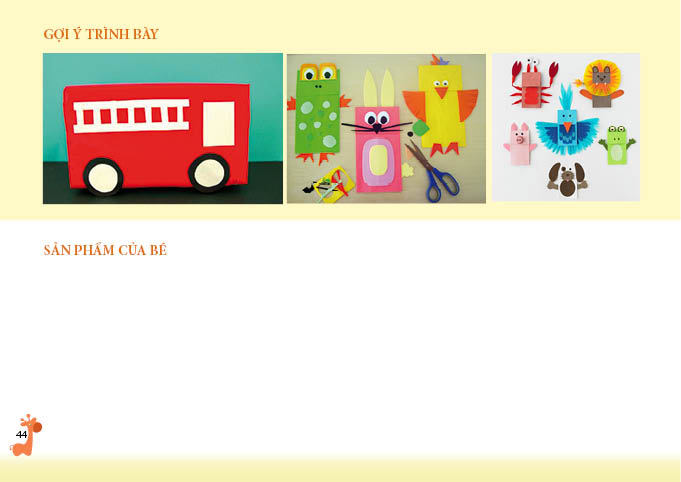 CÔNG TY CỔ PHẦN SÁCH VÀ THIẾT BỊ GIÁO DỤC MIỀN NAM
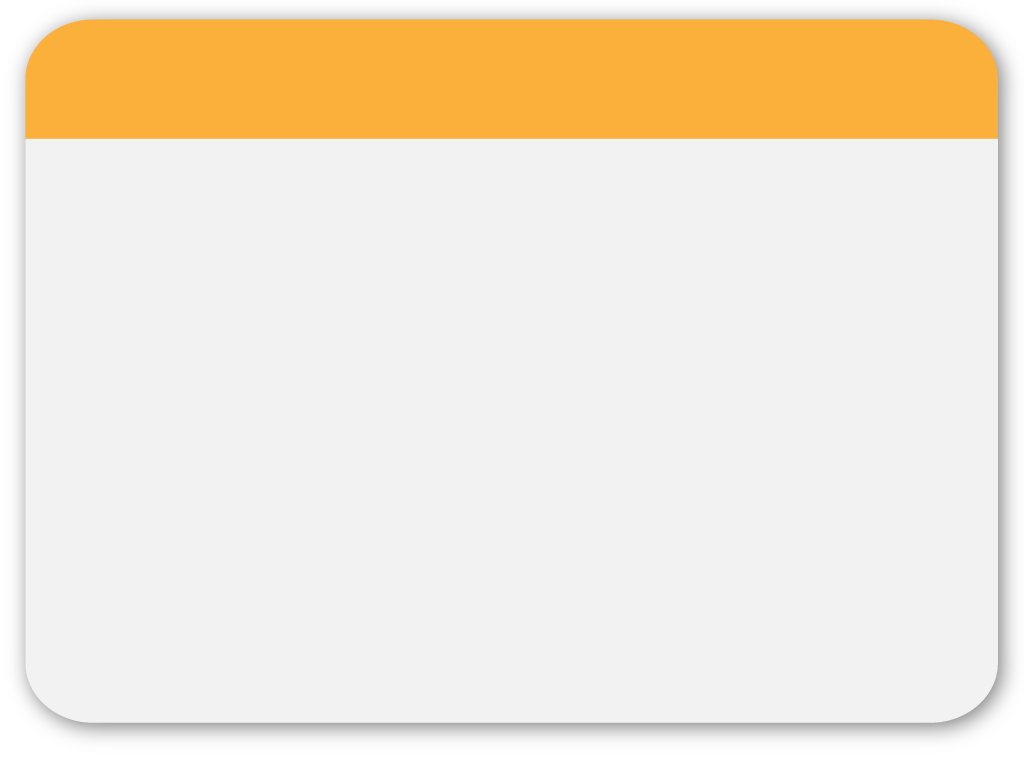 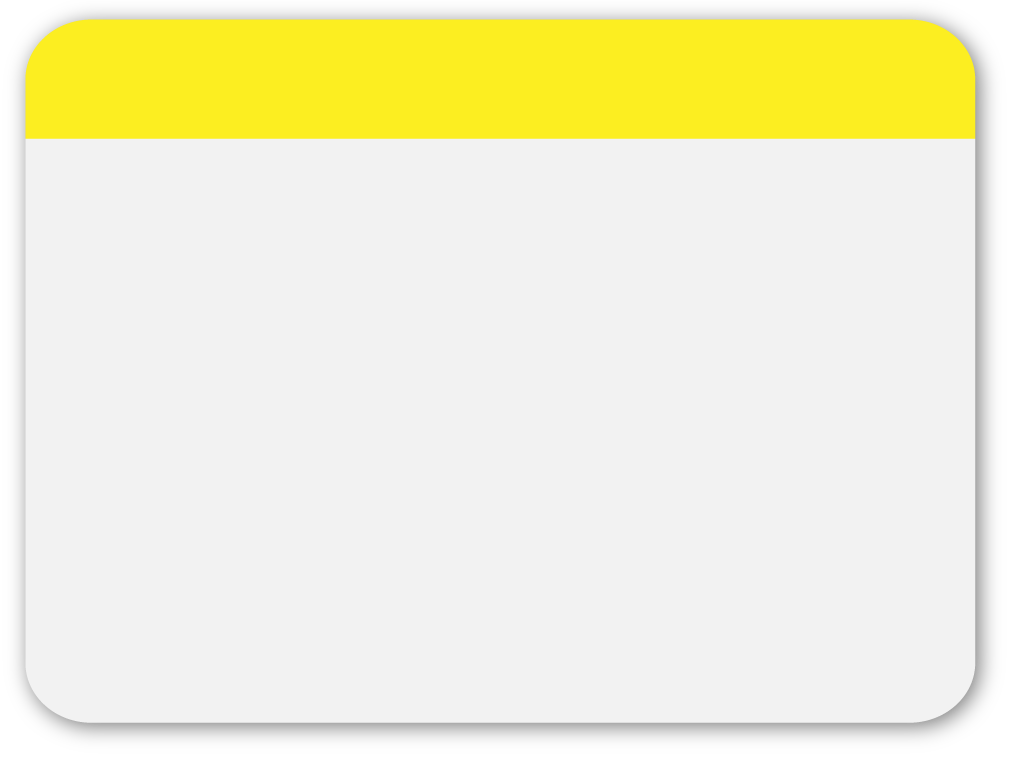 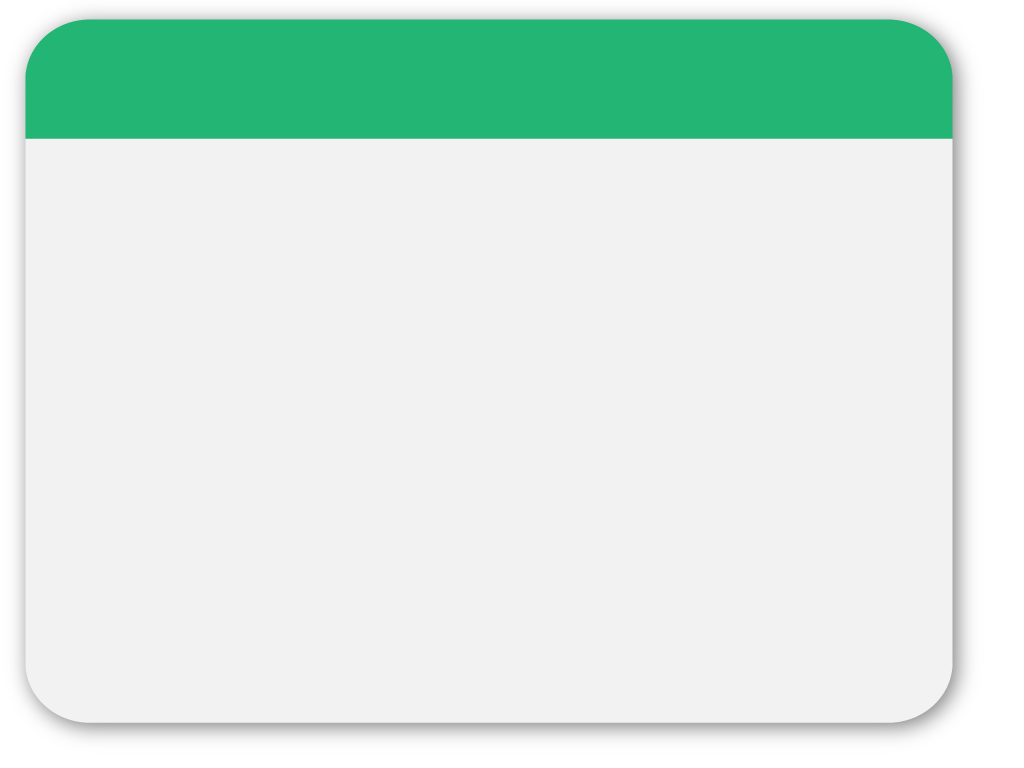 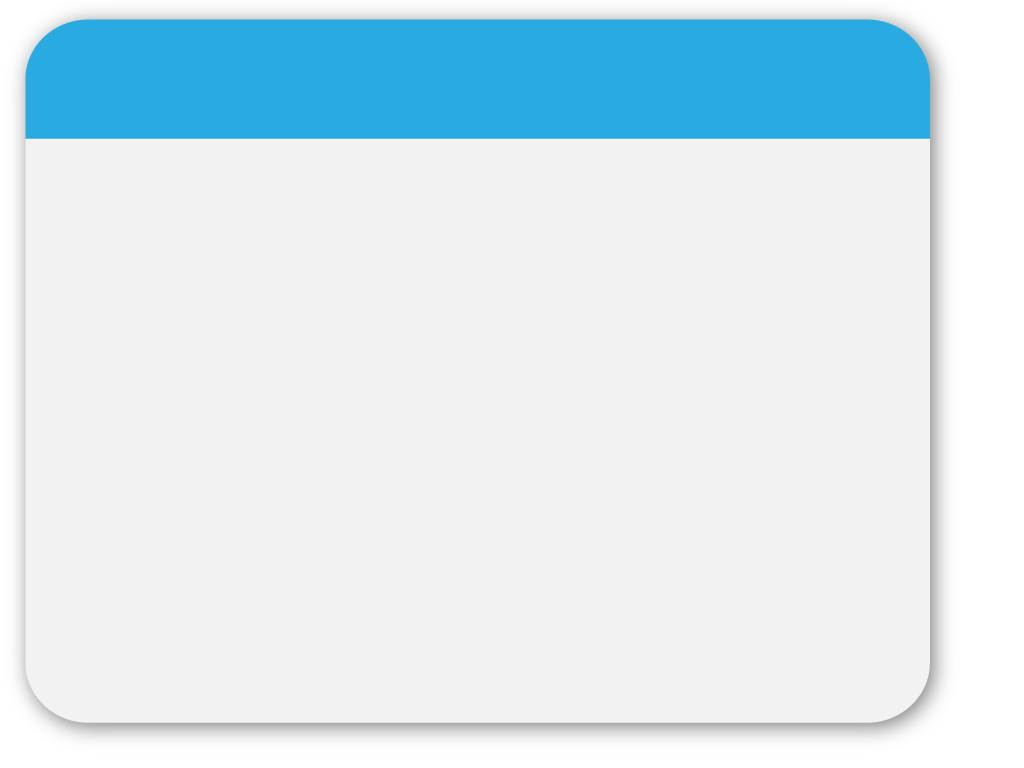 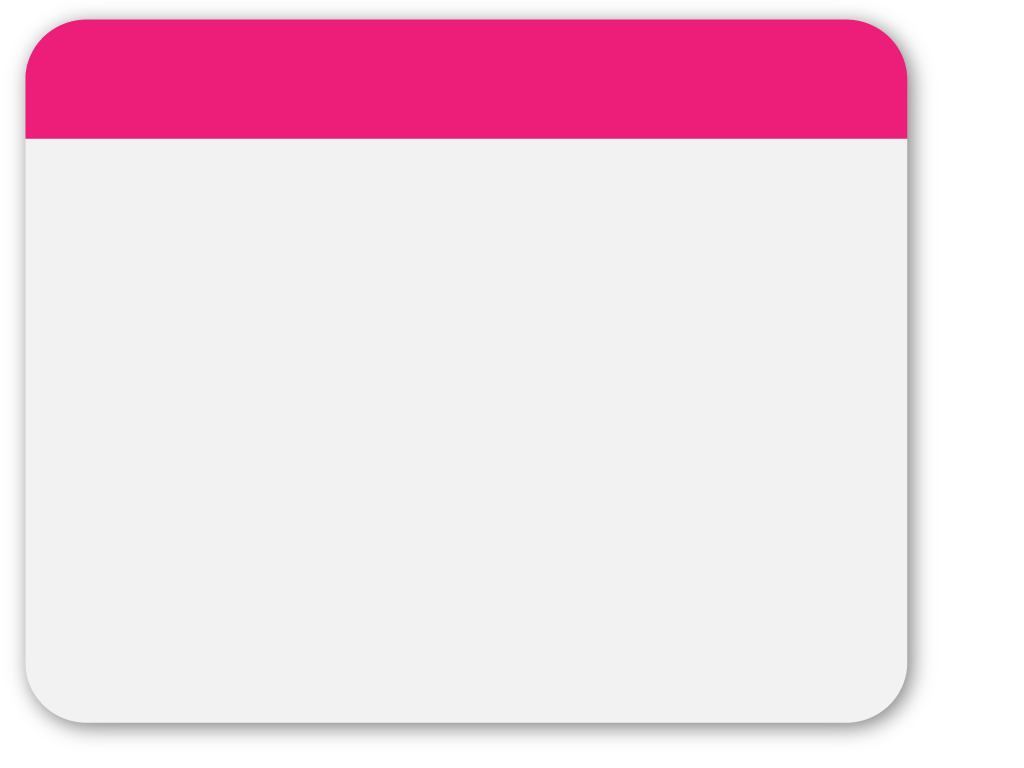 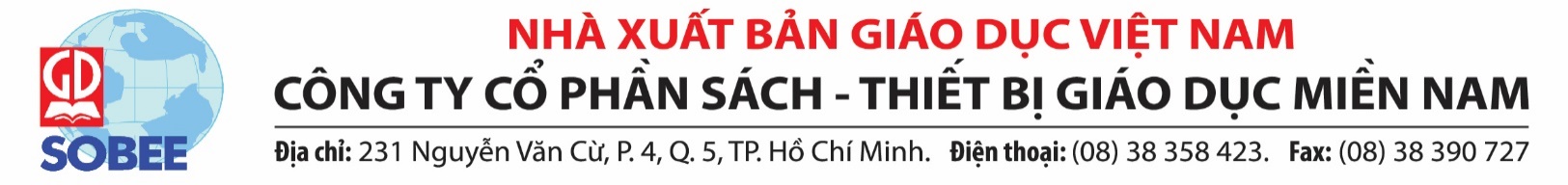 II
CẤU TRÚC, ƯU ĐIỂM CỦA BỘ SÁCH
THỦ CÔNG 1, 2, 3
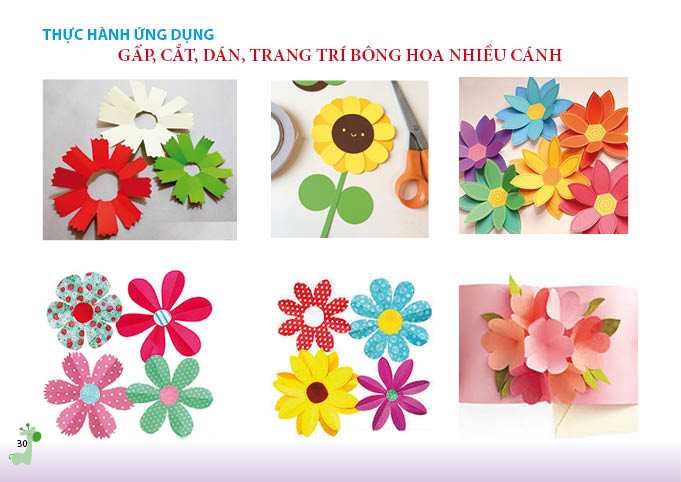 CÔNG TY CỔ PHẦN SÁCH VÀ THIẾT BỊ GIÁO DỤC MIỀN NAM
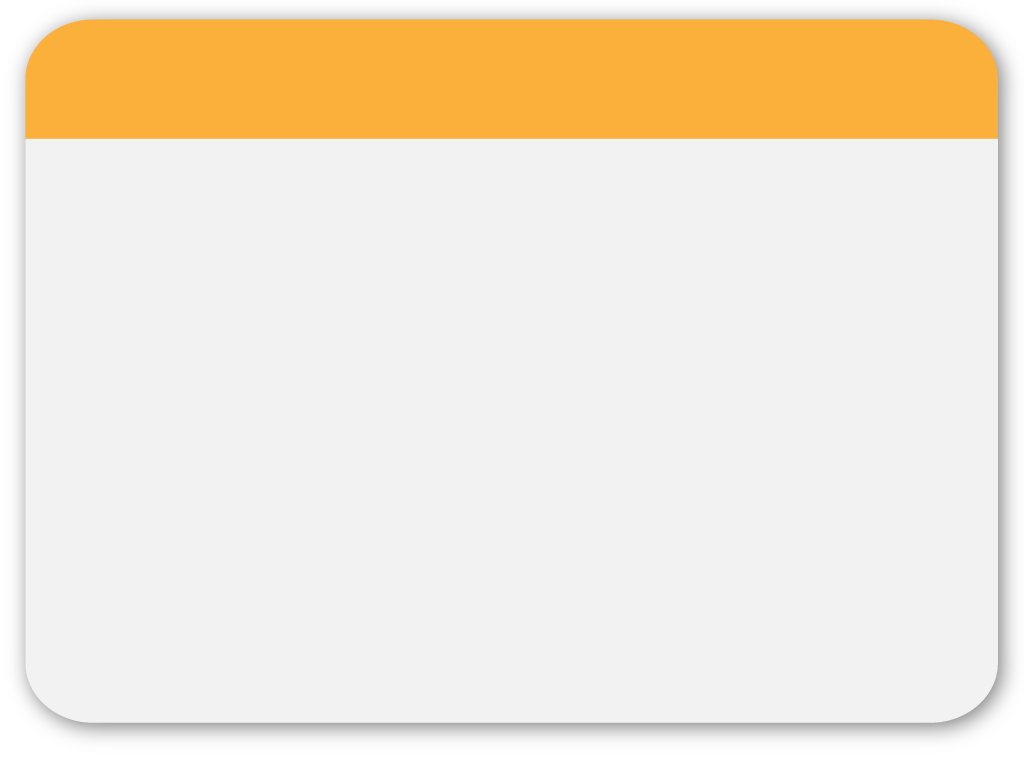 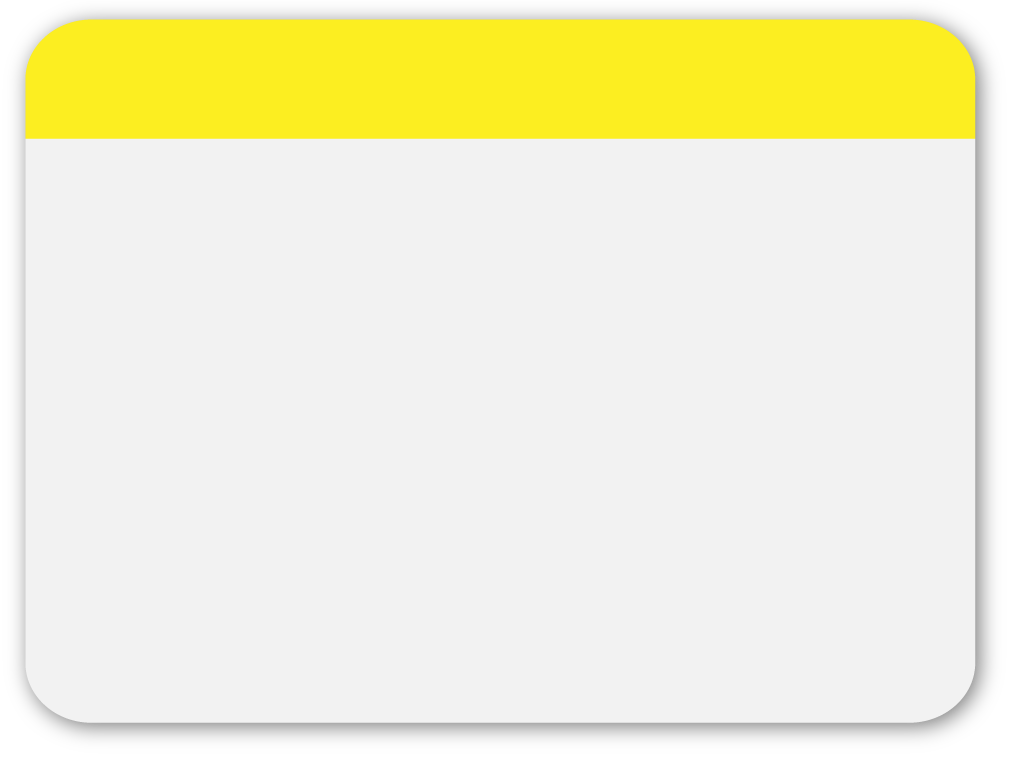 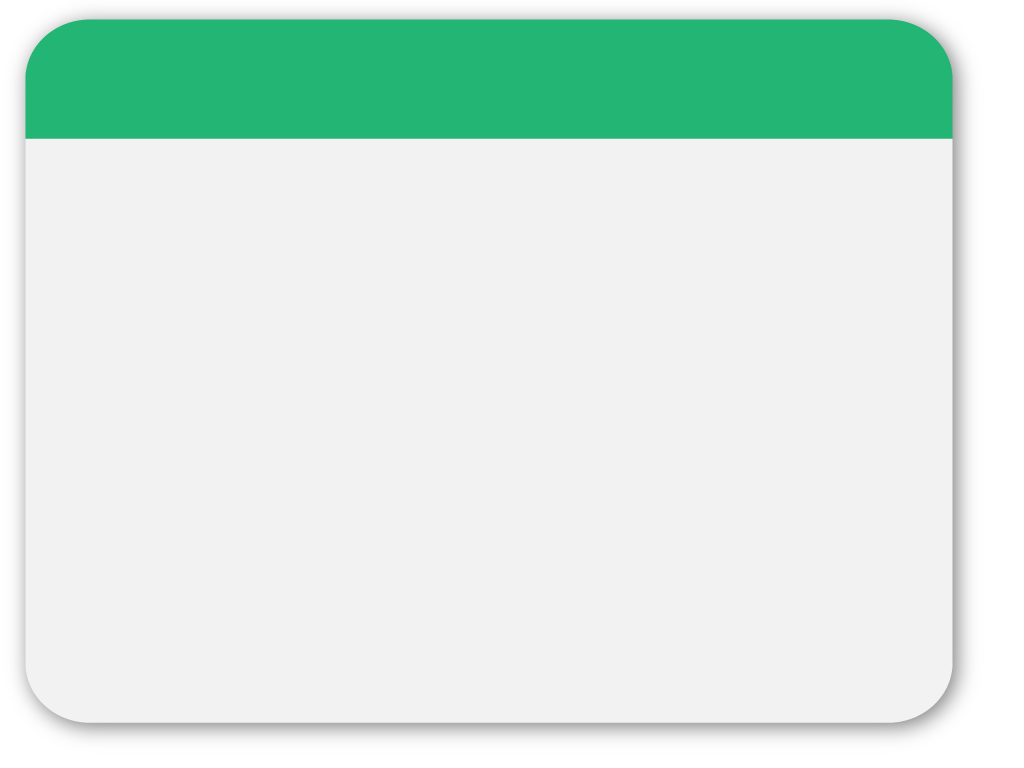 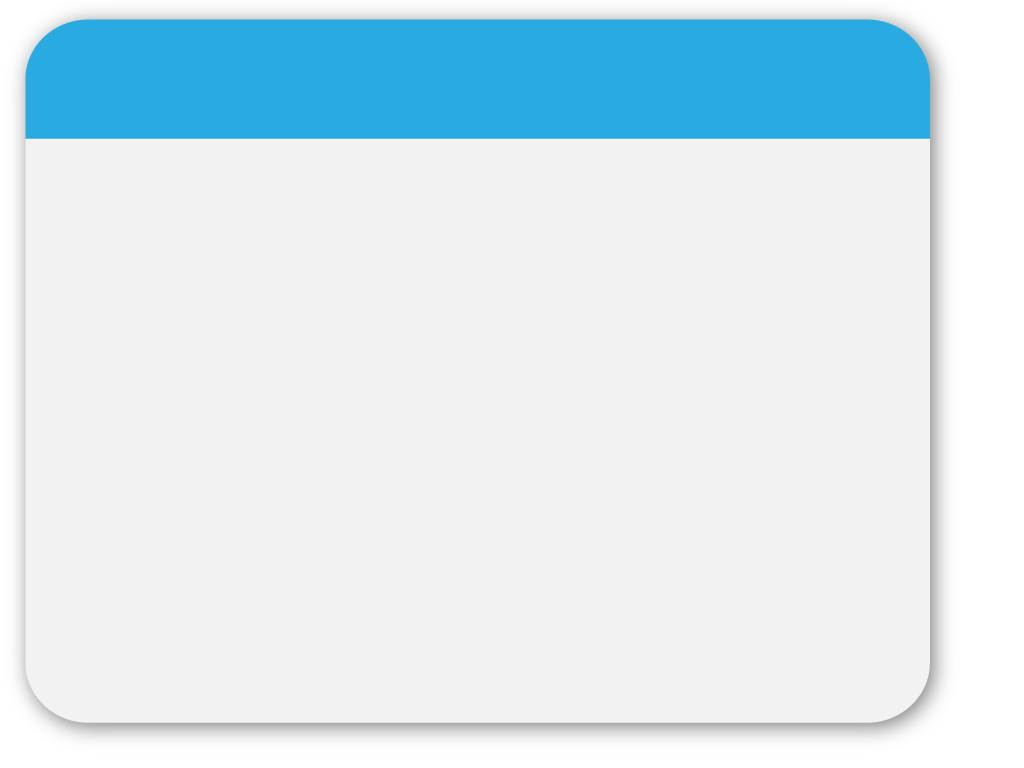 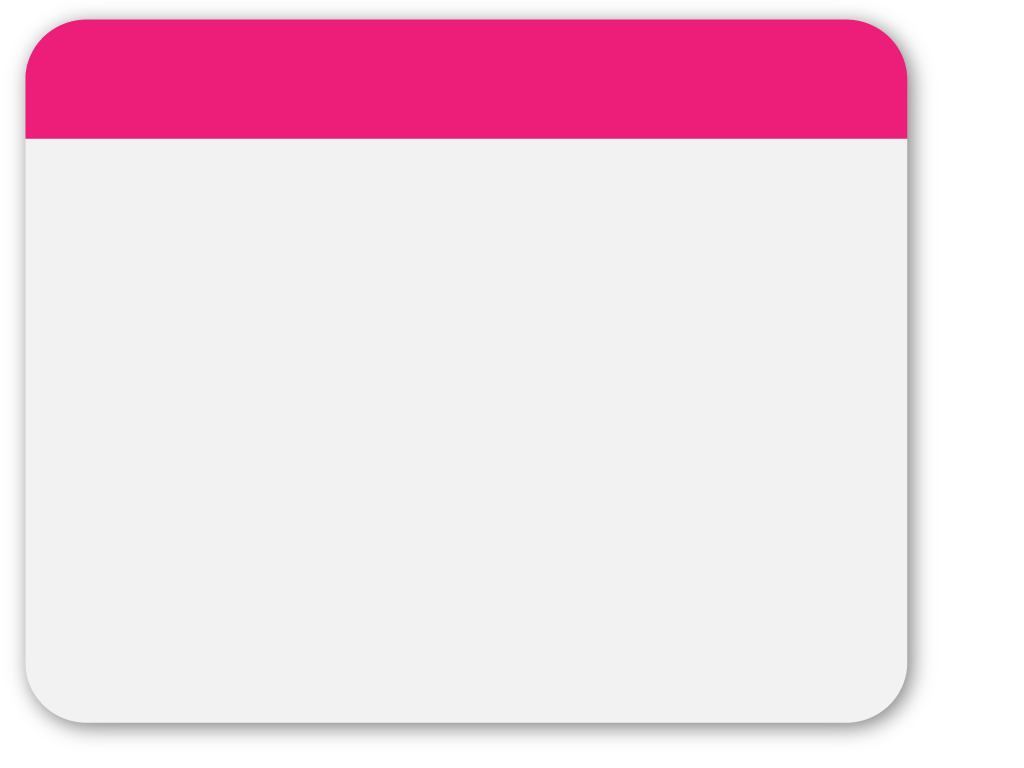 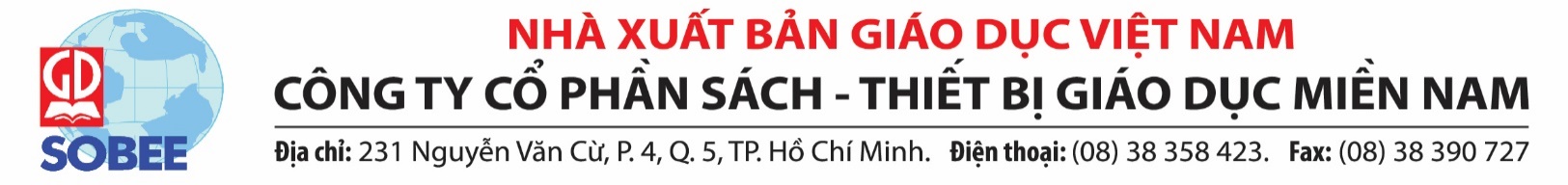 II
CẤU TRÚC, ƯU ĐIỂM CỦA BỘ SÁCH
THỦ CÔNG 1, 2, 3
2. ƯU ĐIỂM
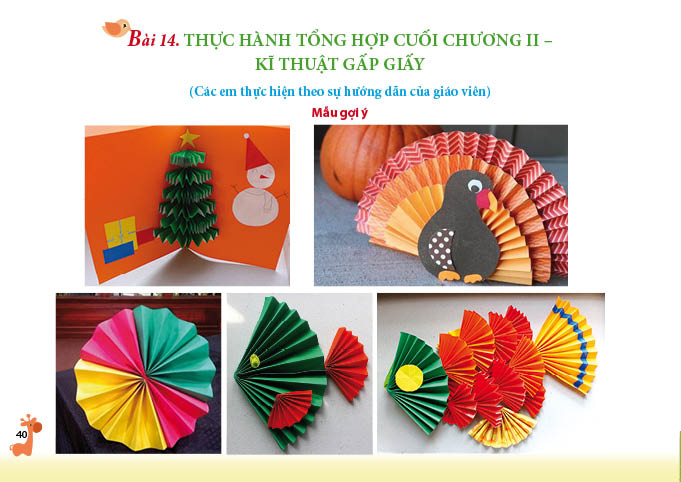 Cuối mỗi chương đều có bài Thực hành tổng hợp để ôn luyện.
“Sách Thủ công 1 – trang 40”
CÔNG TY CỔ PHẦN SÁCH VÀ THIẾT BỊ GIÁO DỤC MIỀN NAM
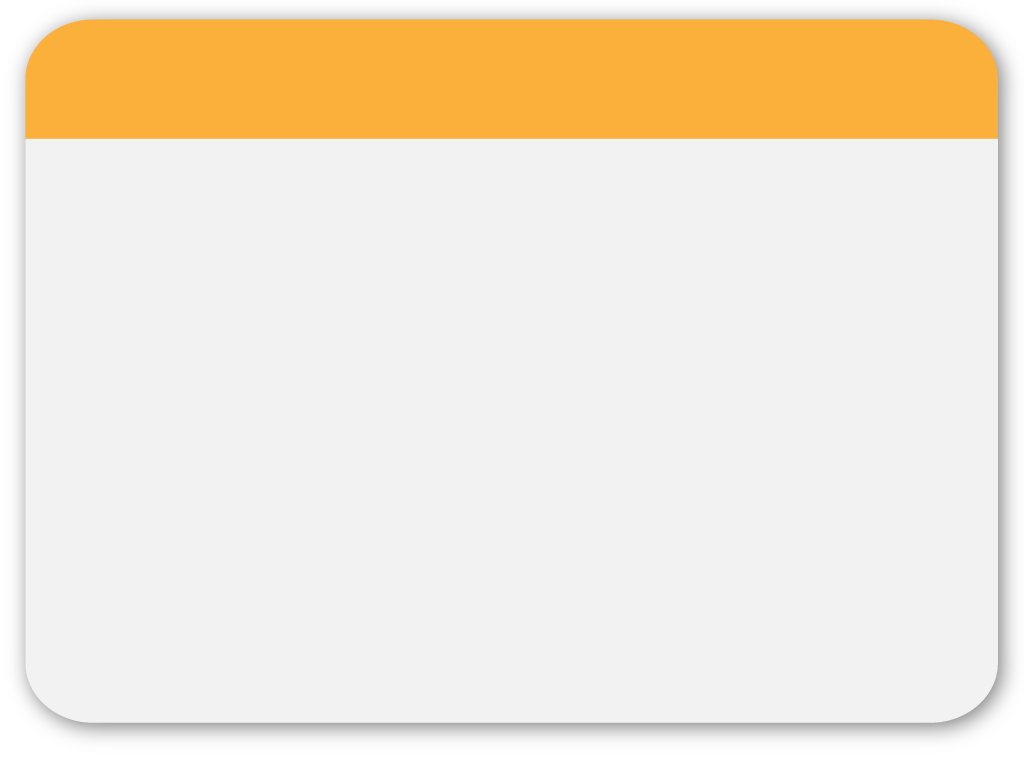 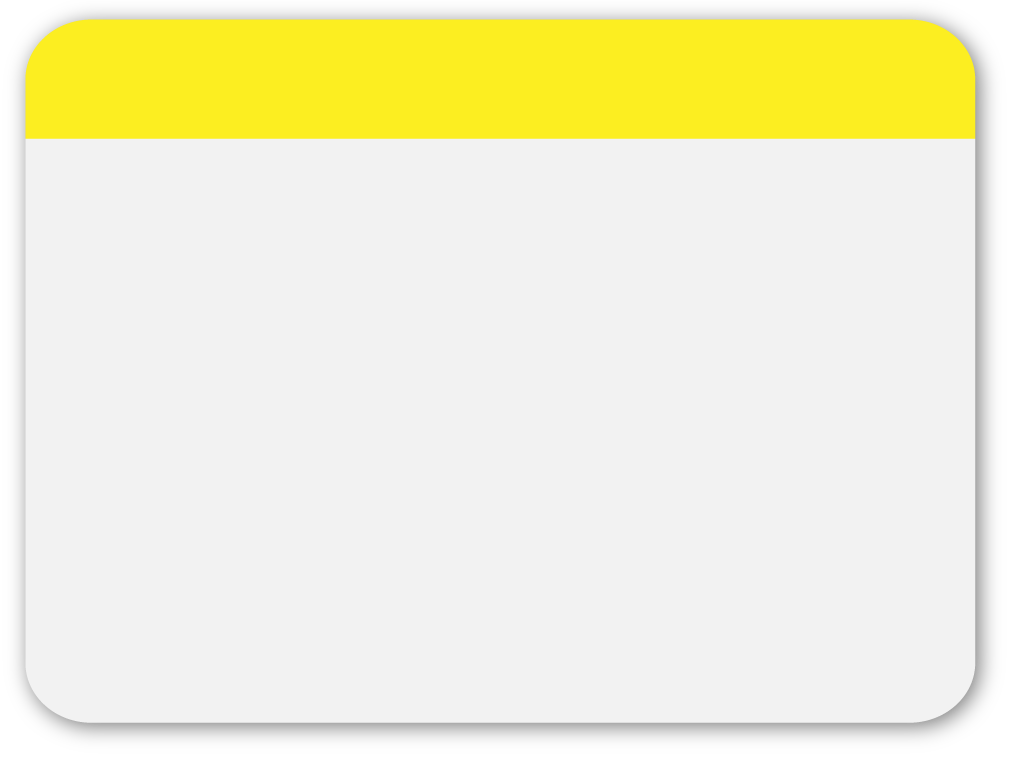 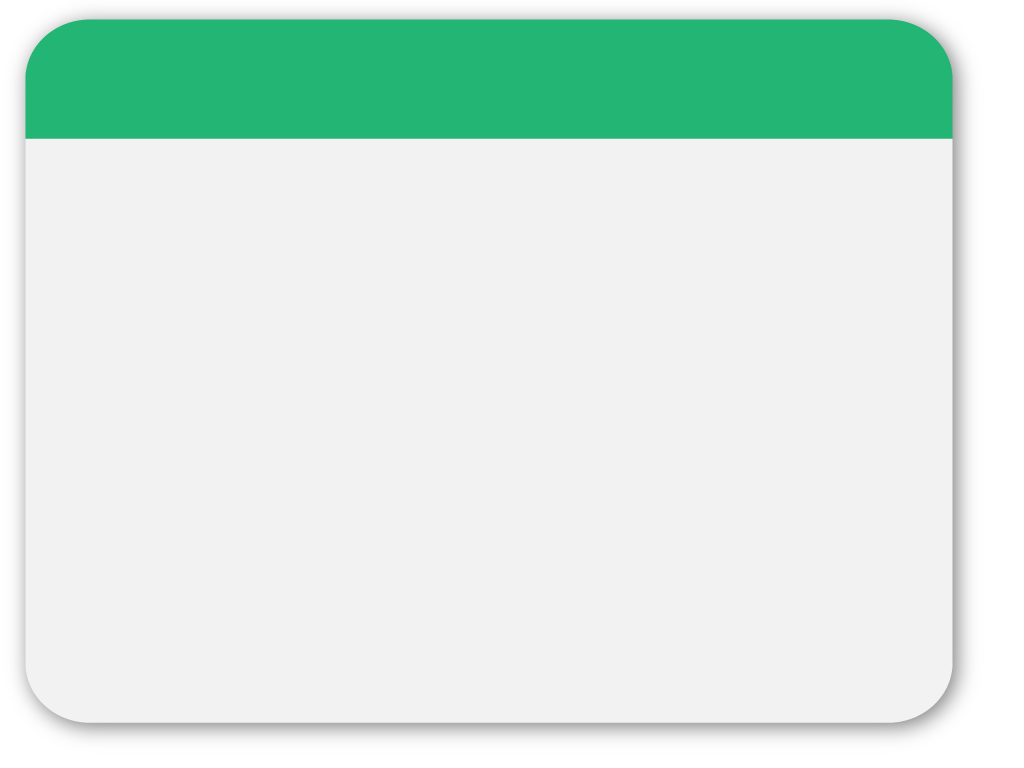 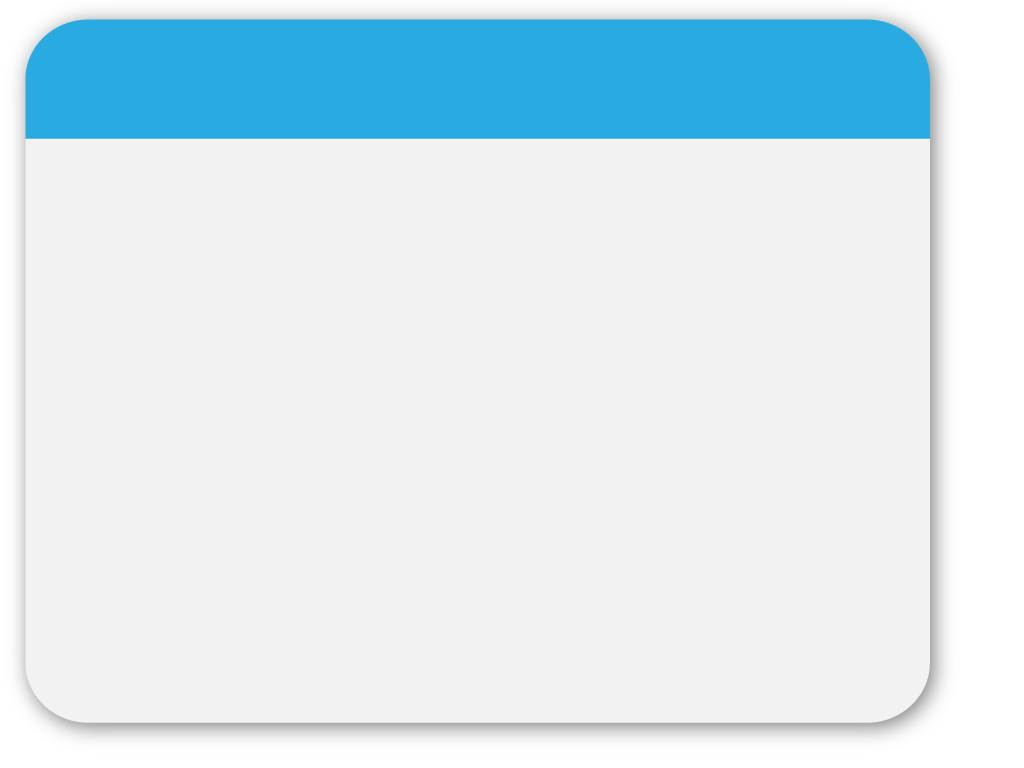 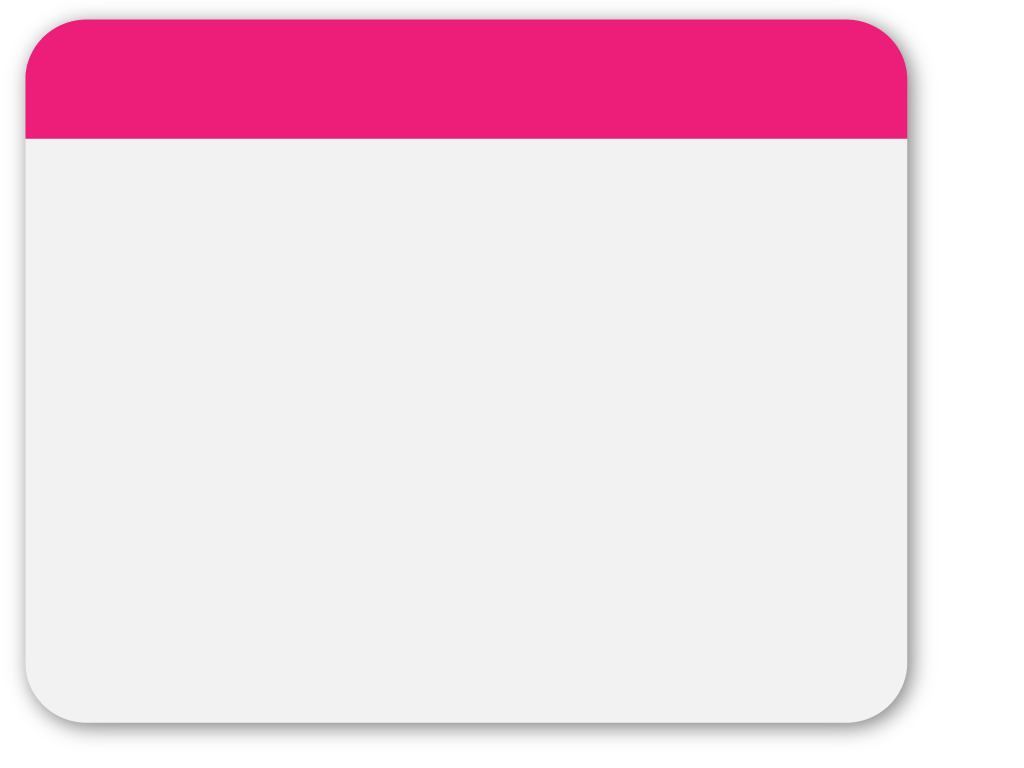 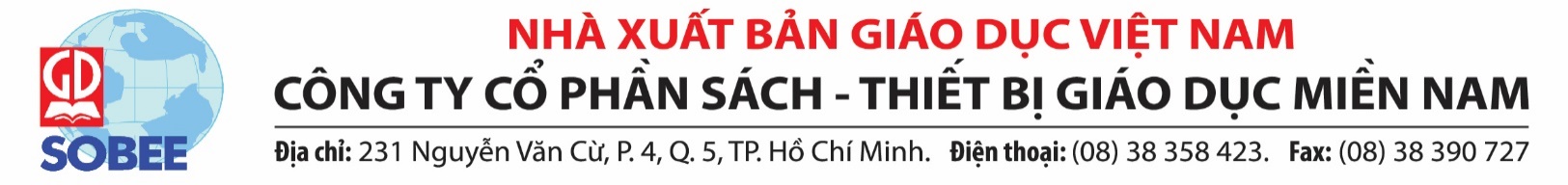 II
CẤU TRÚC, ƯU ĐIỂM CỦA BỘ SÁCH
THỦ CÔNG 1, 2, 3
2. ƯU ĐIỂM
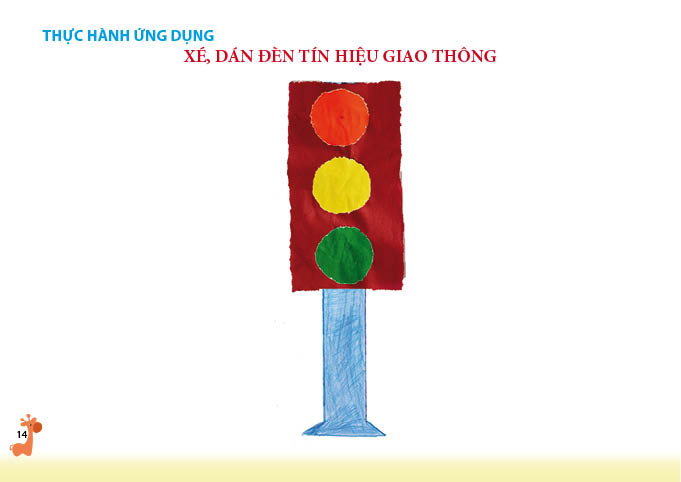 Tích hợp một số bài “Thực hành ứng dụng” với độ khó cao hơn, nhằm khuyến khích các em học sinh có năng khiếu và đam mê phát huy hết khả năng sáng tạo của bản thân.
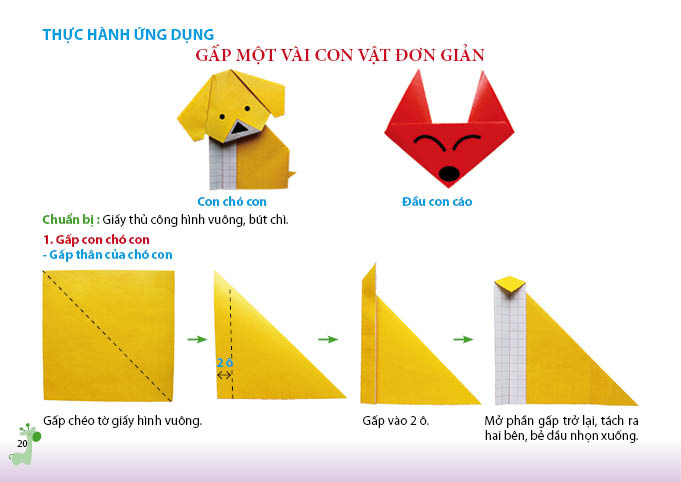 CÔNG TY CỔ PHẦN SÁCH VÀ THIẾT BỊ GIÁO DỤC MIỀN NAM
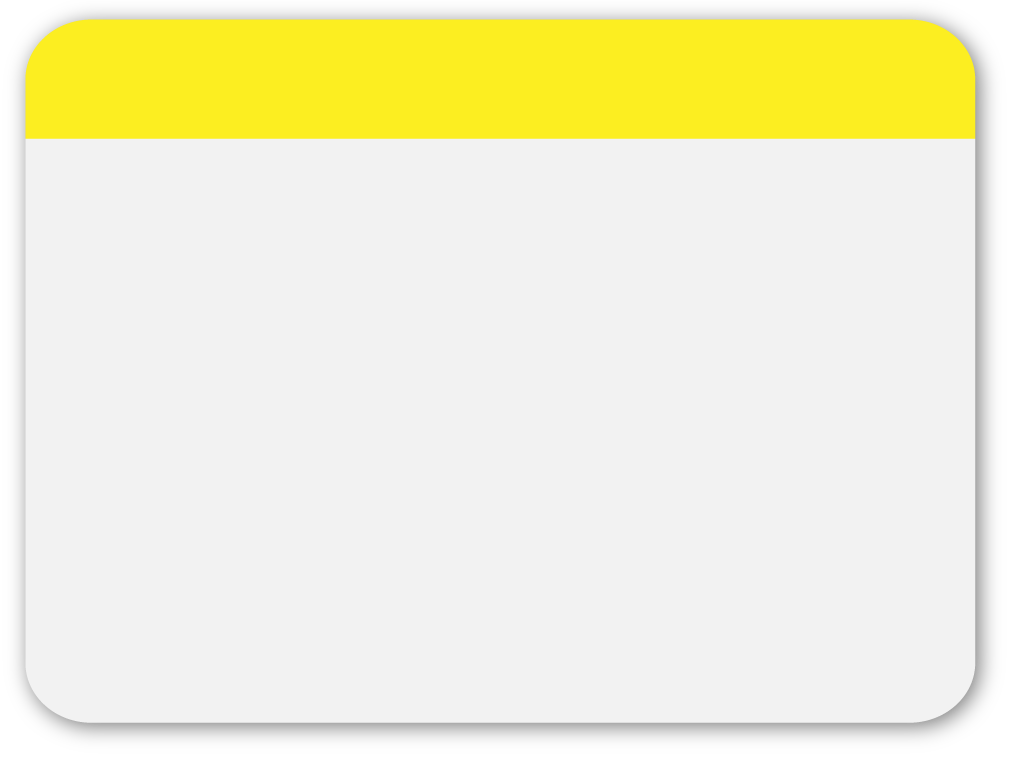 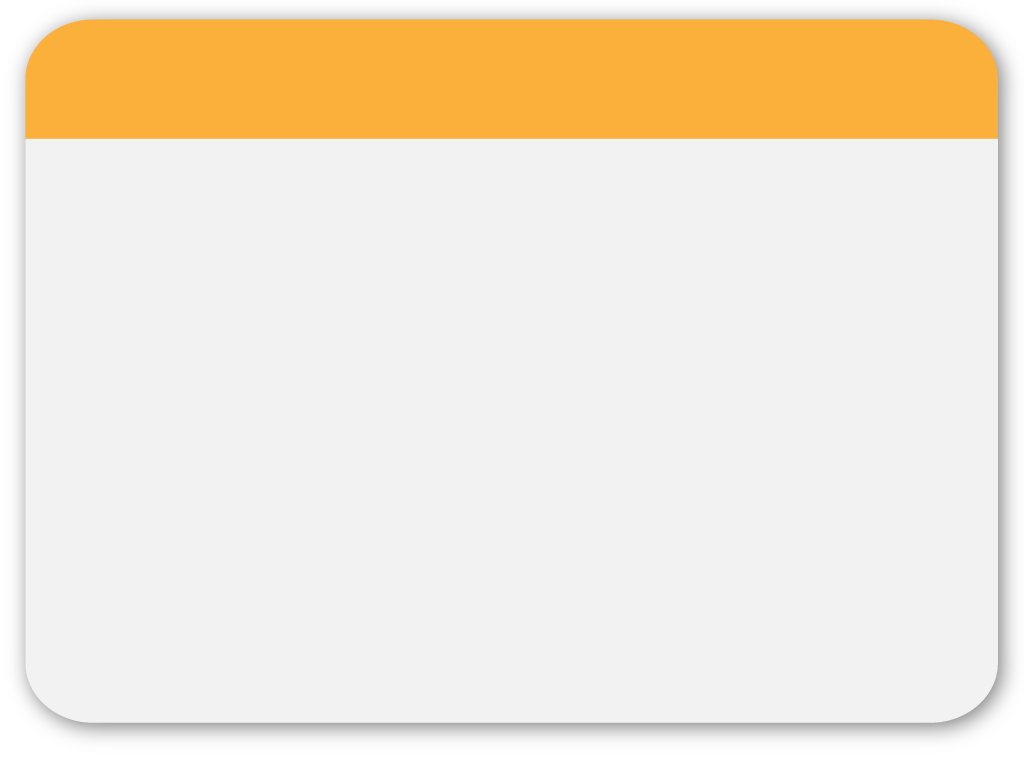 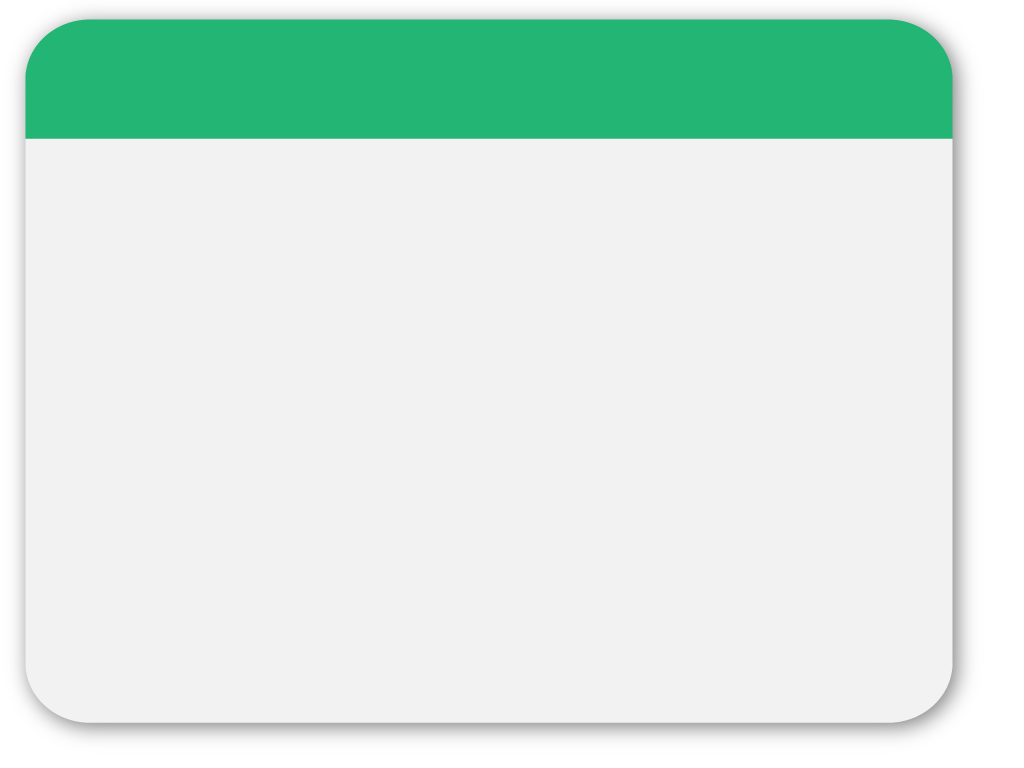 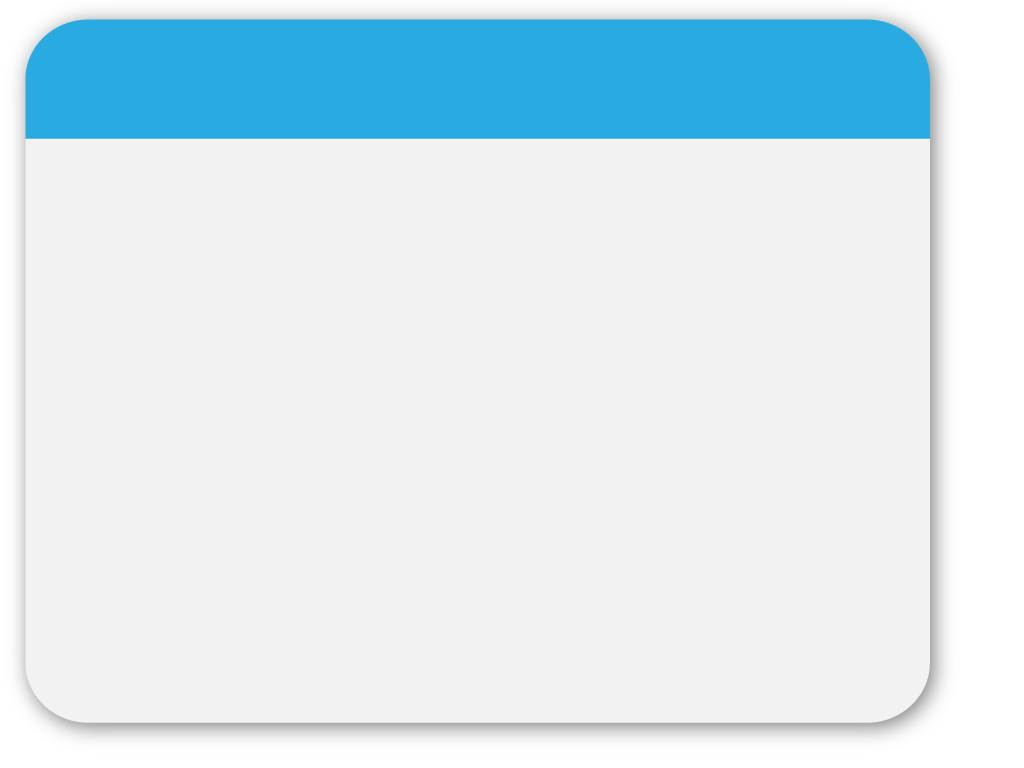 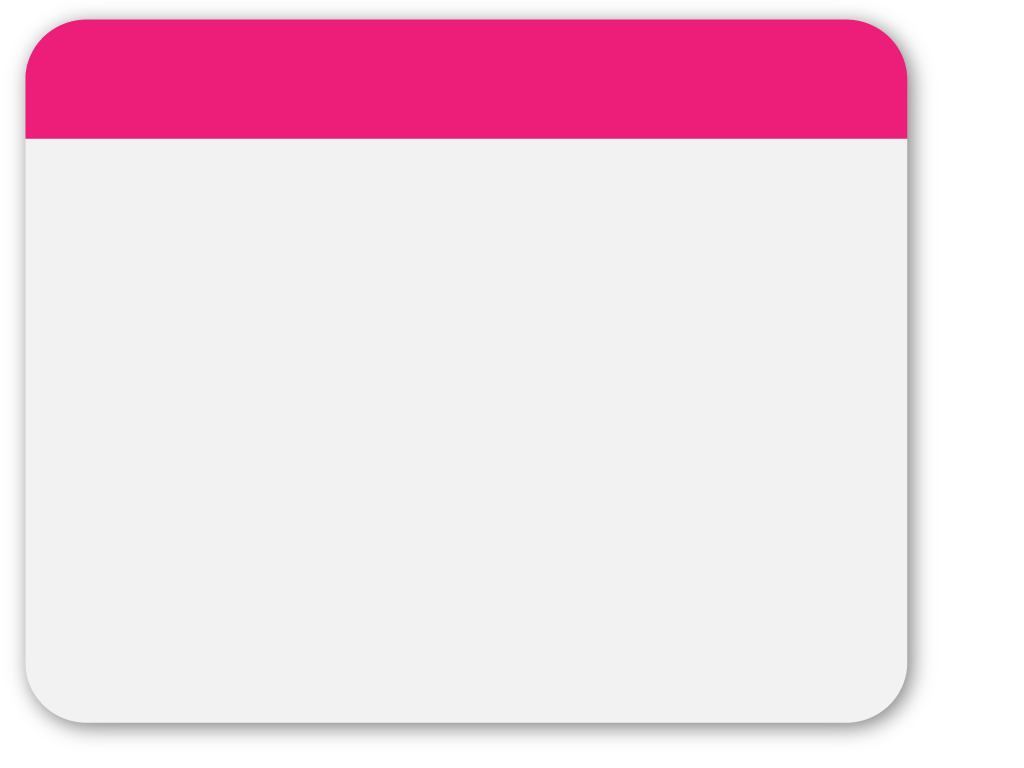 BỘ SÁCH: “THỦ CÔNG” 
DÀNH CHO HỌC SINH BẬC TIỂU HỌC ( TỪ LỚP 1 – 3)
THỦ CÔNG 1, 2, 3
THỰC HÀNH VÀ TRƯNG BÀY SẢN PHẨM
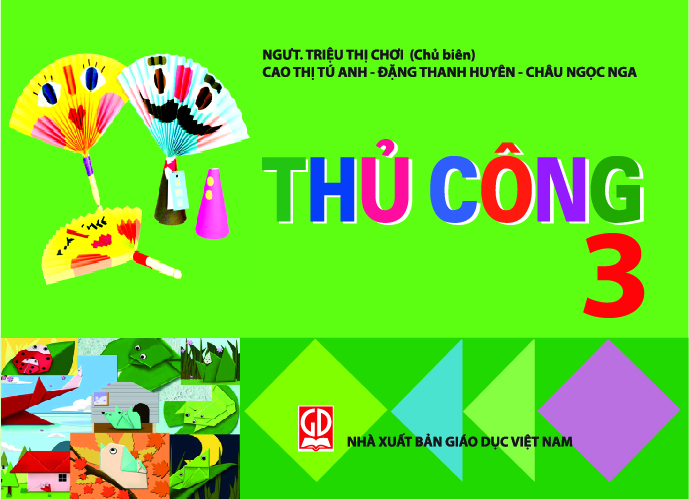 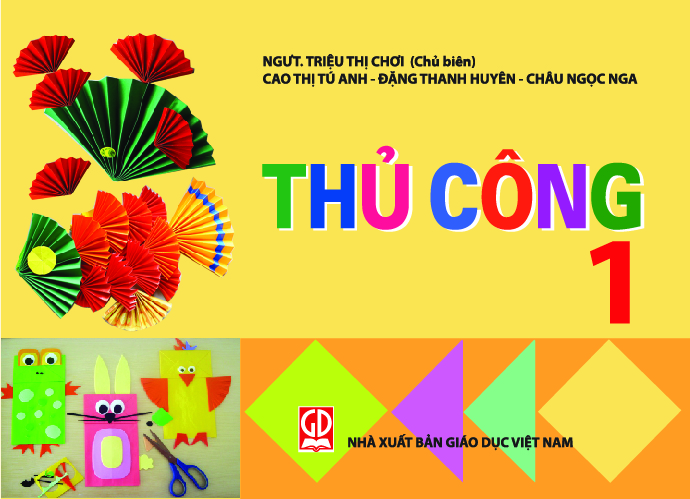 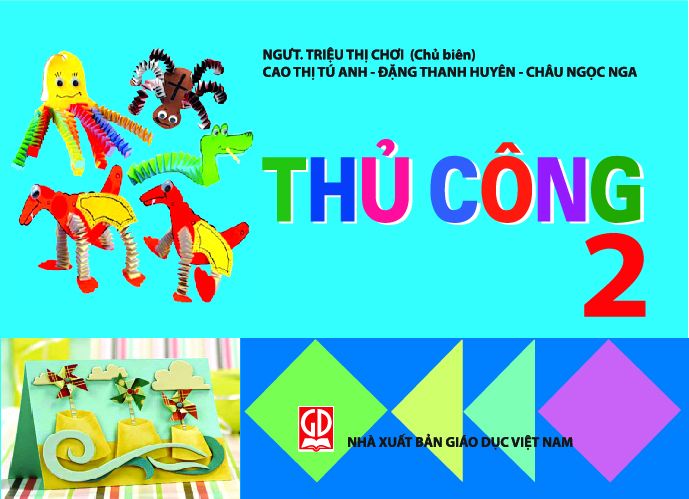 CÔNG TY CỔ PHẦN SÁCH VÀ THIẾT BỊ GIÁO DỤC MIỀN NAM
BÀI TẬP NHÓM
30 phút
Mỗi nhóm hãy tạo ra một bức tranh bằng cách chọn những đối tượng để xé, cắt, gấp và dán theo hướng dẫn trong tài liệu.
Vào kênh youtube.com
Công ty CP Sách và Thiết bị Giáo dục Miền Nam
Đăng kí
TRÂN TRỌNG CẢM ƠN QUÝ THẦY/CÔ ĐÃ LẮNG NGHE